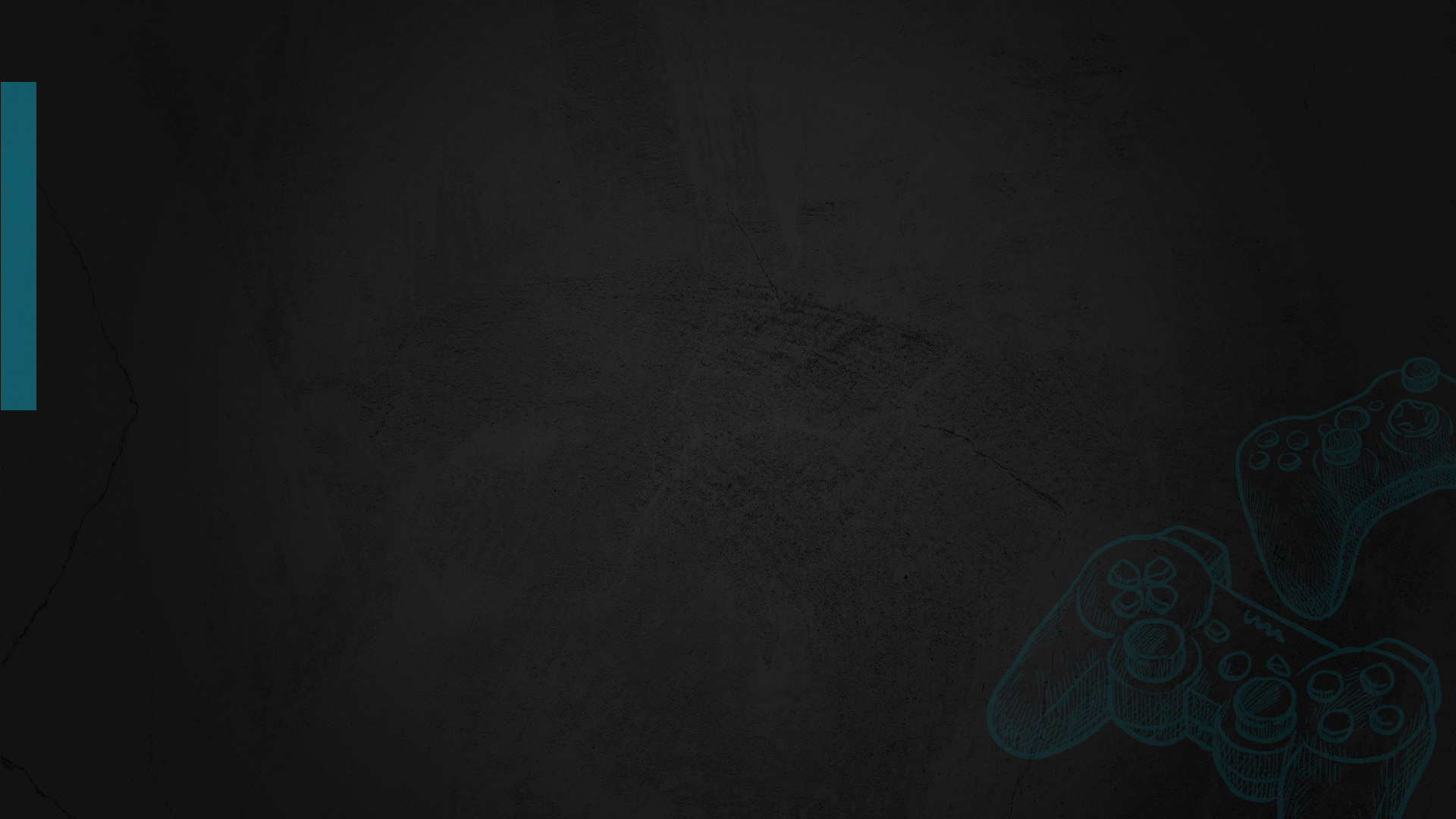 CZAT INWESTORSKI
24.11.2022
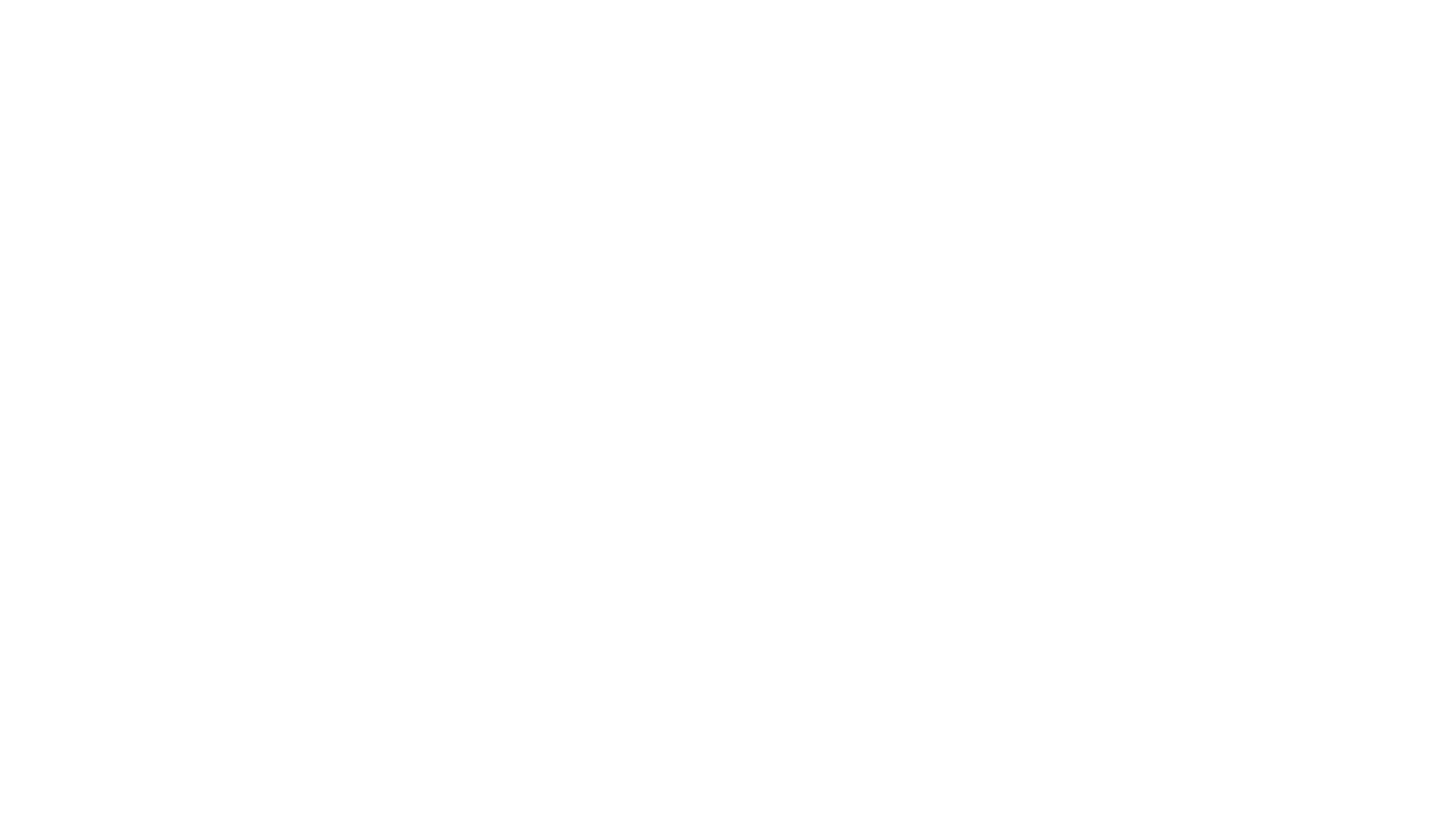 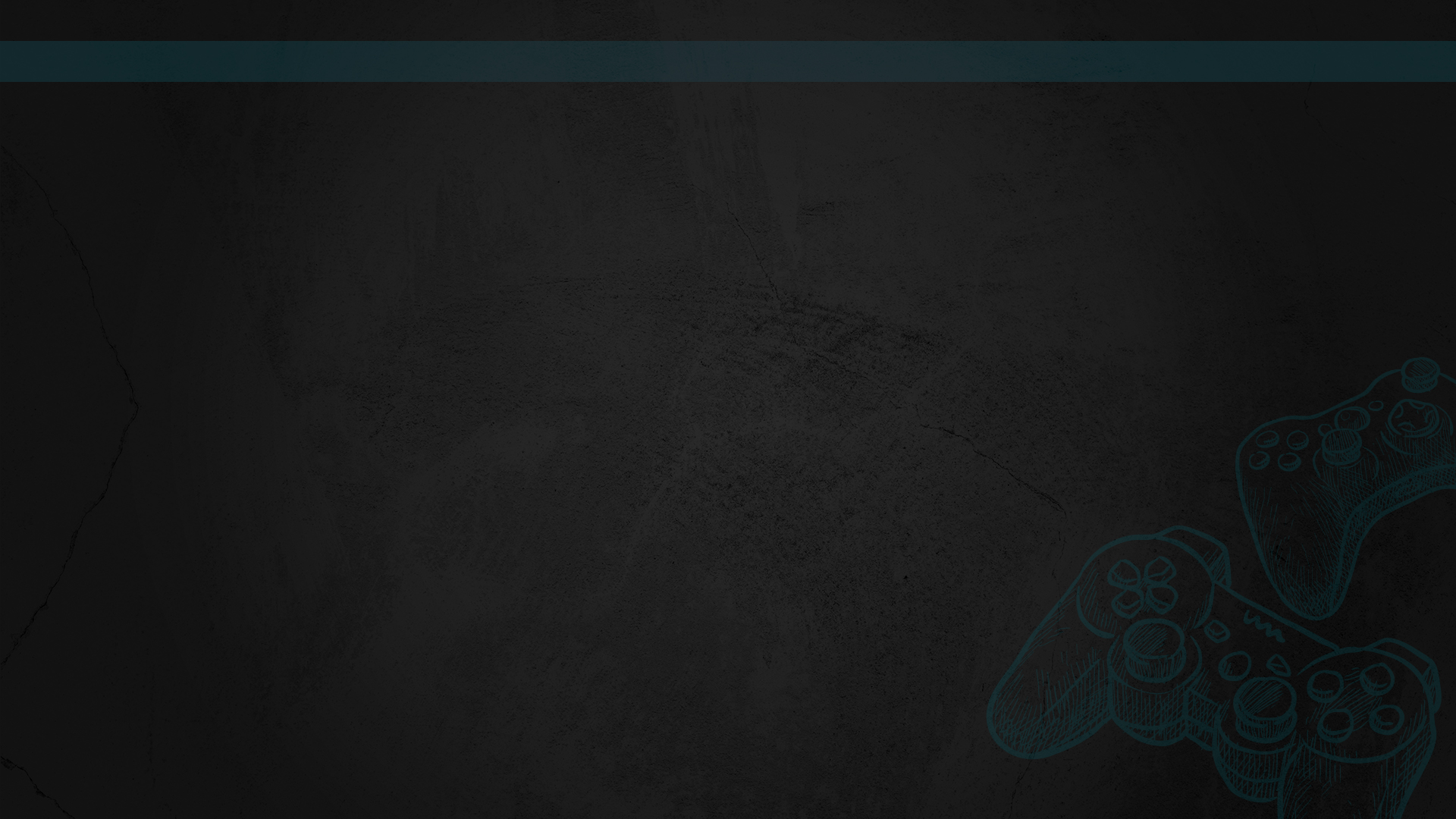 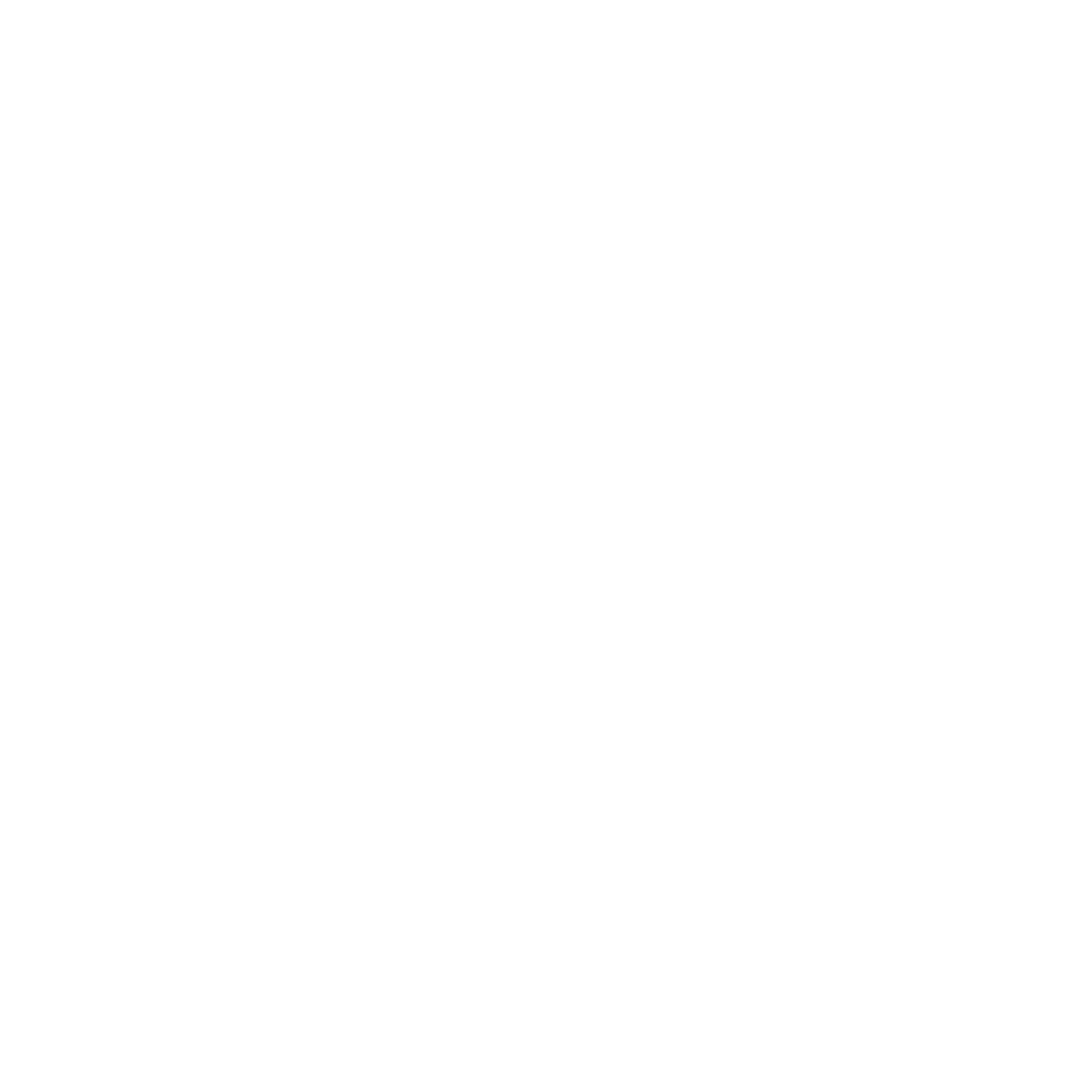 CZAT INWESTORSKI | AGENDA
Studio
Zespół
Projekt
Marketing i komunikacja
Biznes
Pytania i Odpowiedzi
`
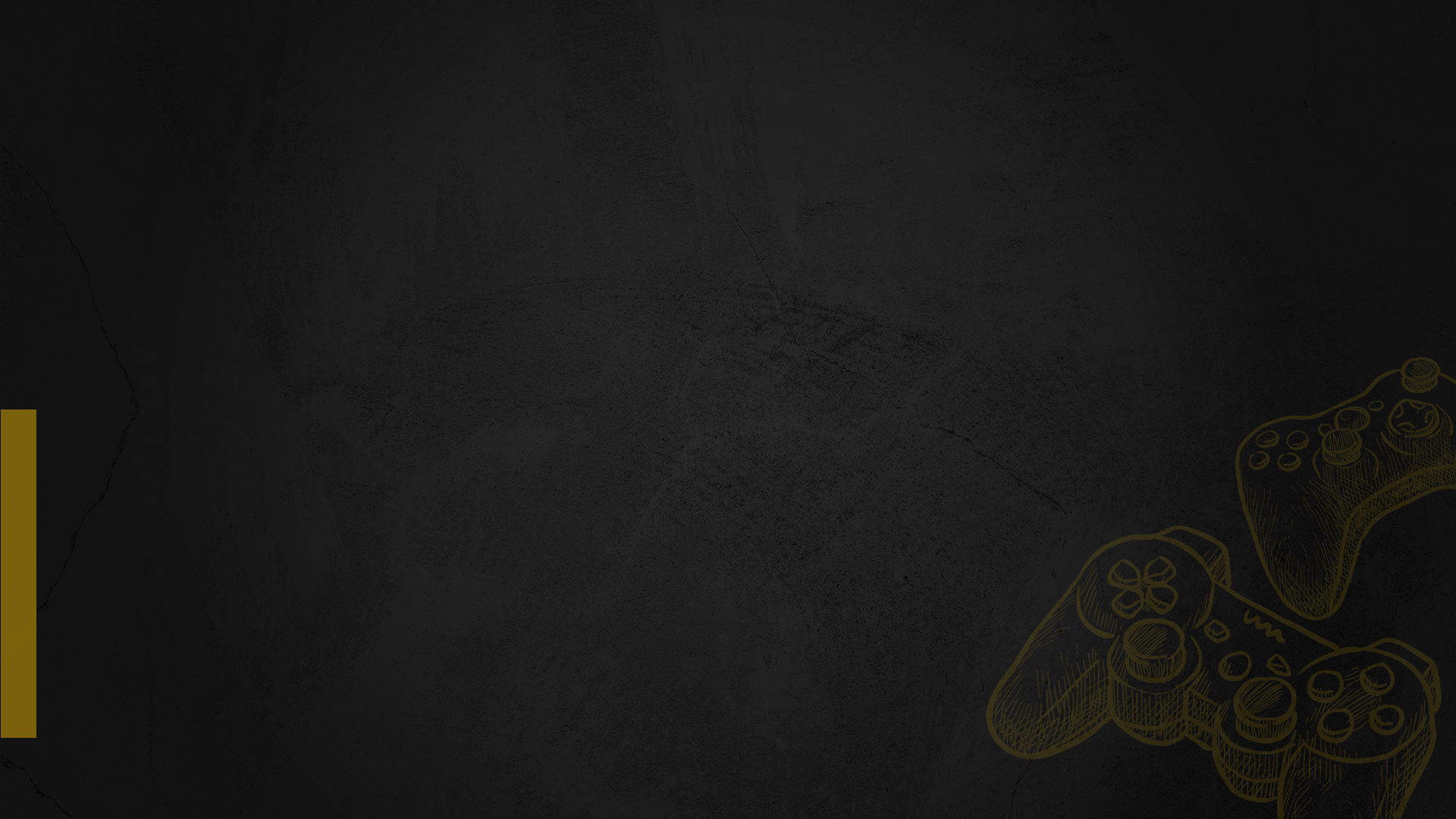 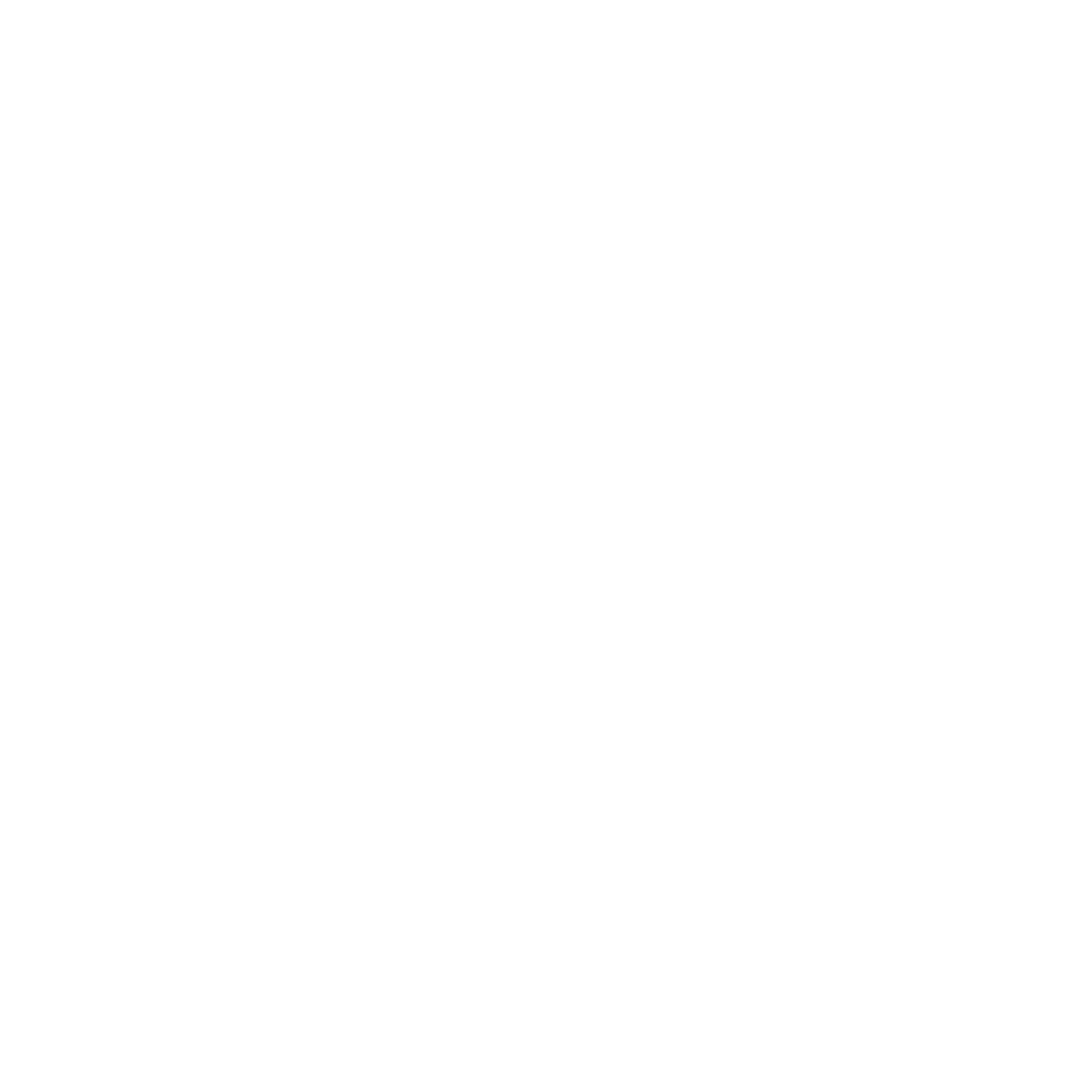 STUDIO
`
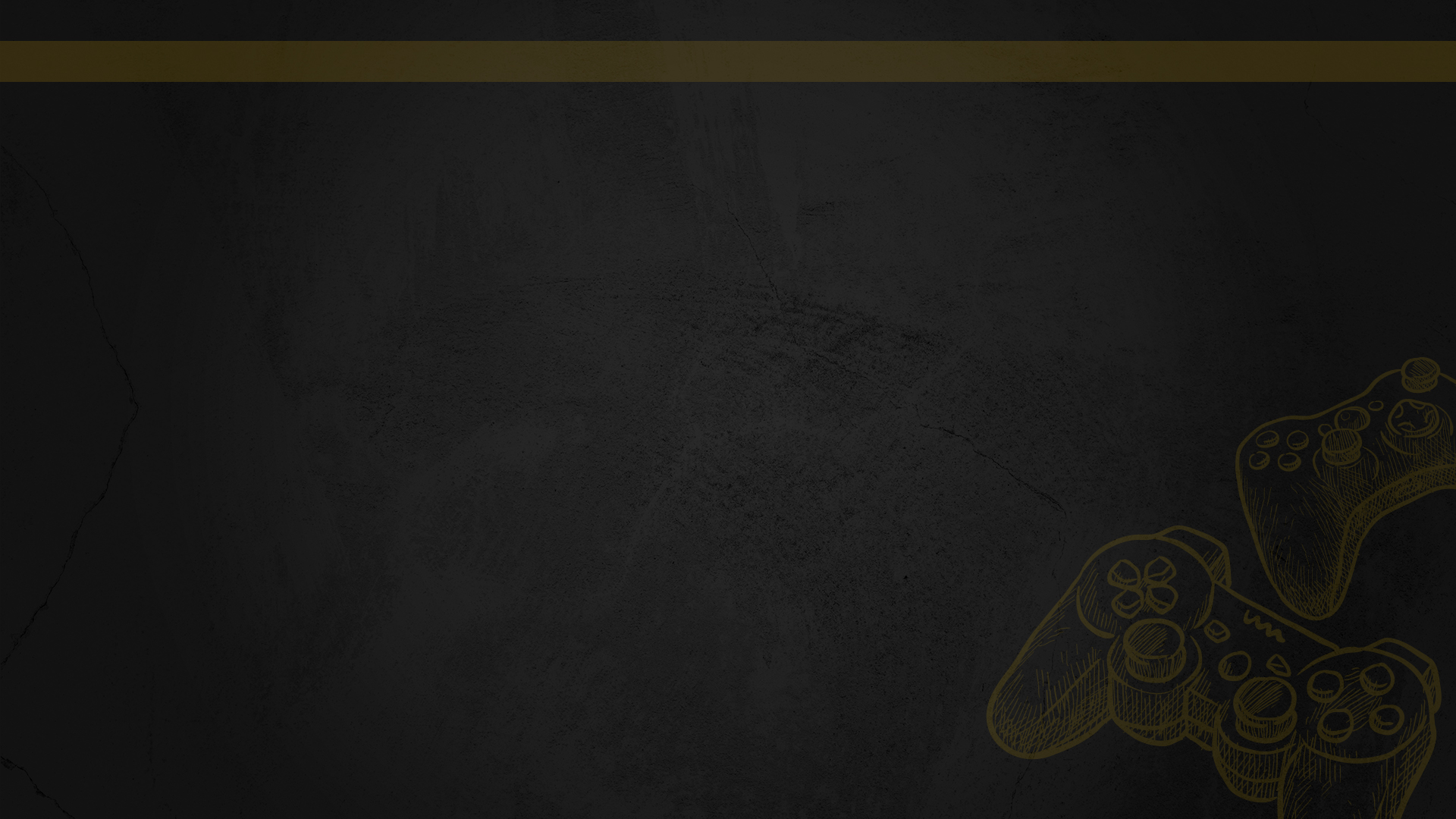 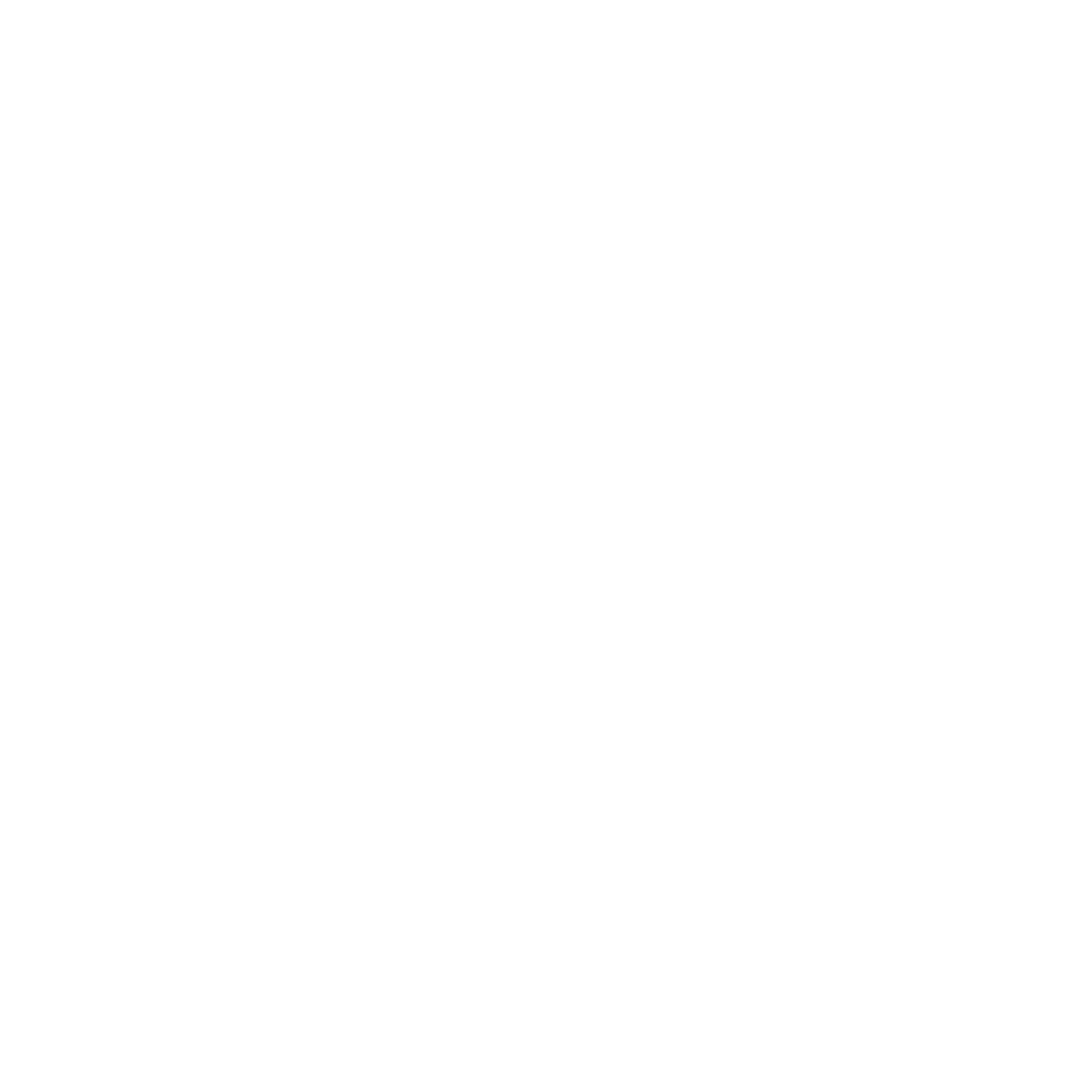 STUDIO | FAR FROM HOME
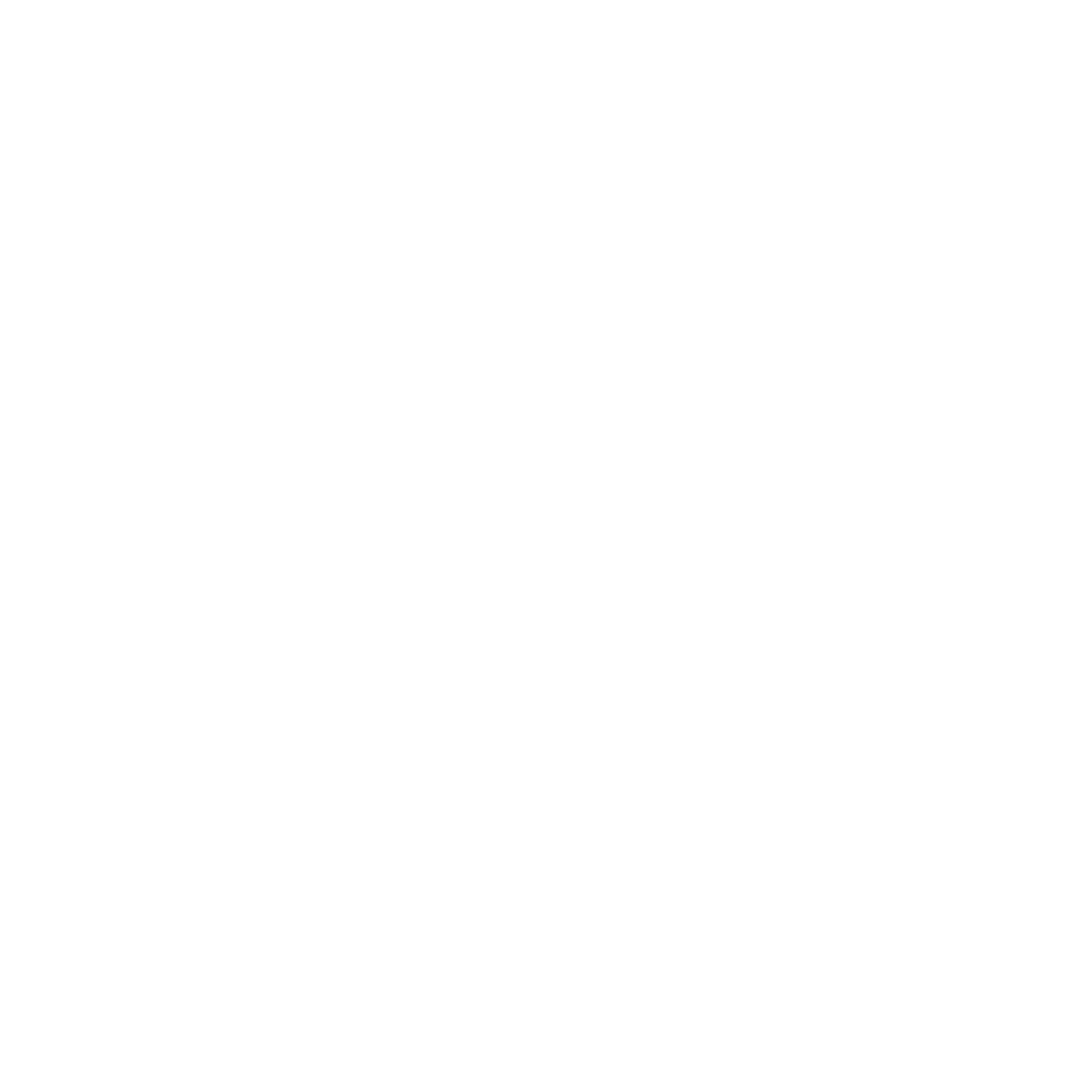 Far From Home to niezależne studio z rozproszonym zespołem doświadczonych developerów, tworzące gry wideo z segmentu AA+ na komputery osobiste oraz wiodące konsole. Obecnie Spółka pracuje nad pierwszym tytułem o nazwie Forever Skies, z premierą planowaną na I połowę 2023 roku.
[Speaker Notes: Far From Home to niezależne studio założone w kwietniu tego roku. Posiadamy rozproszony po całym kraju zespół bardzo doświadczonych developoerów i zjamujemy się tworzeniemgier z segmentu AA+ na komputery oraz na konsole. W tej chwili jestesmy w trakcie tworzenia naszego pierwszego tytułu o nazwie roboczej projext oxygen którego premiera planowana jest na rok 2022.]
`
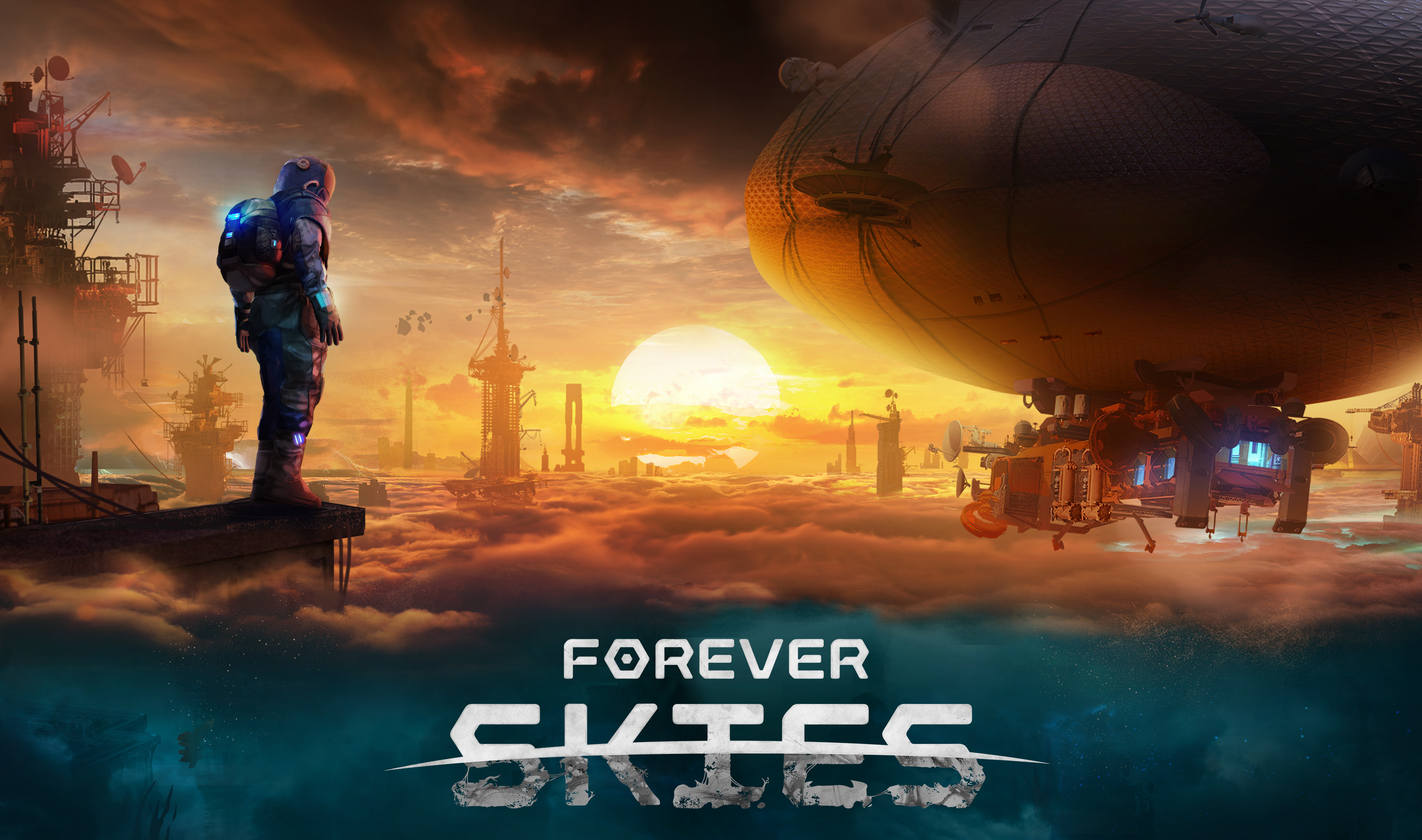 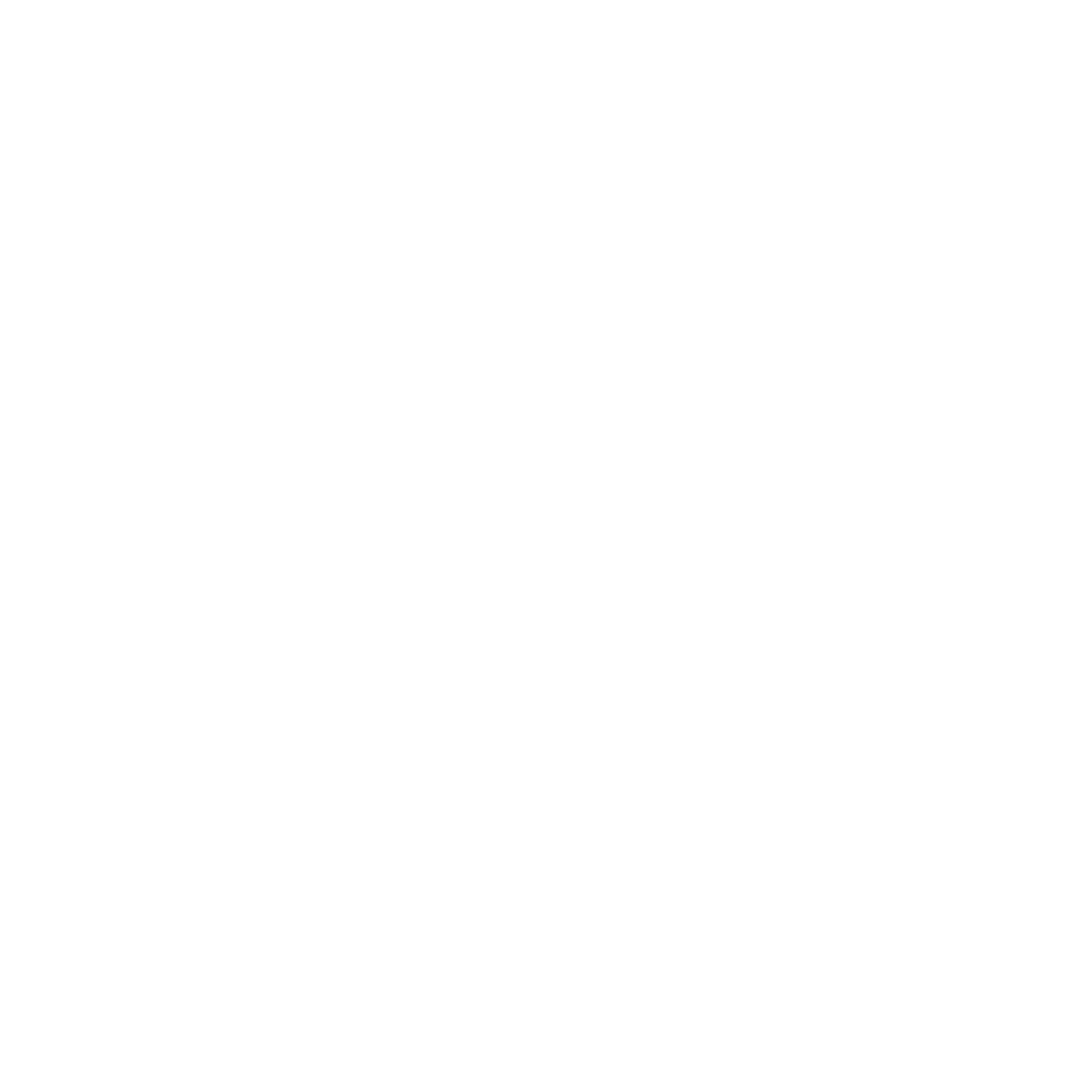 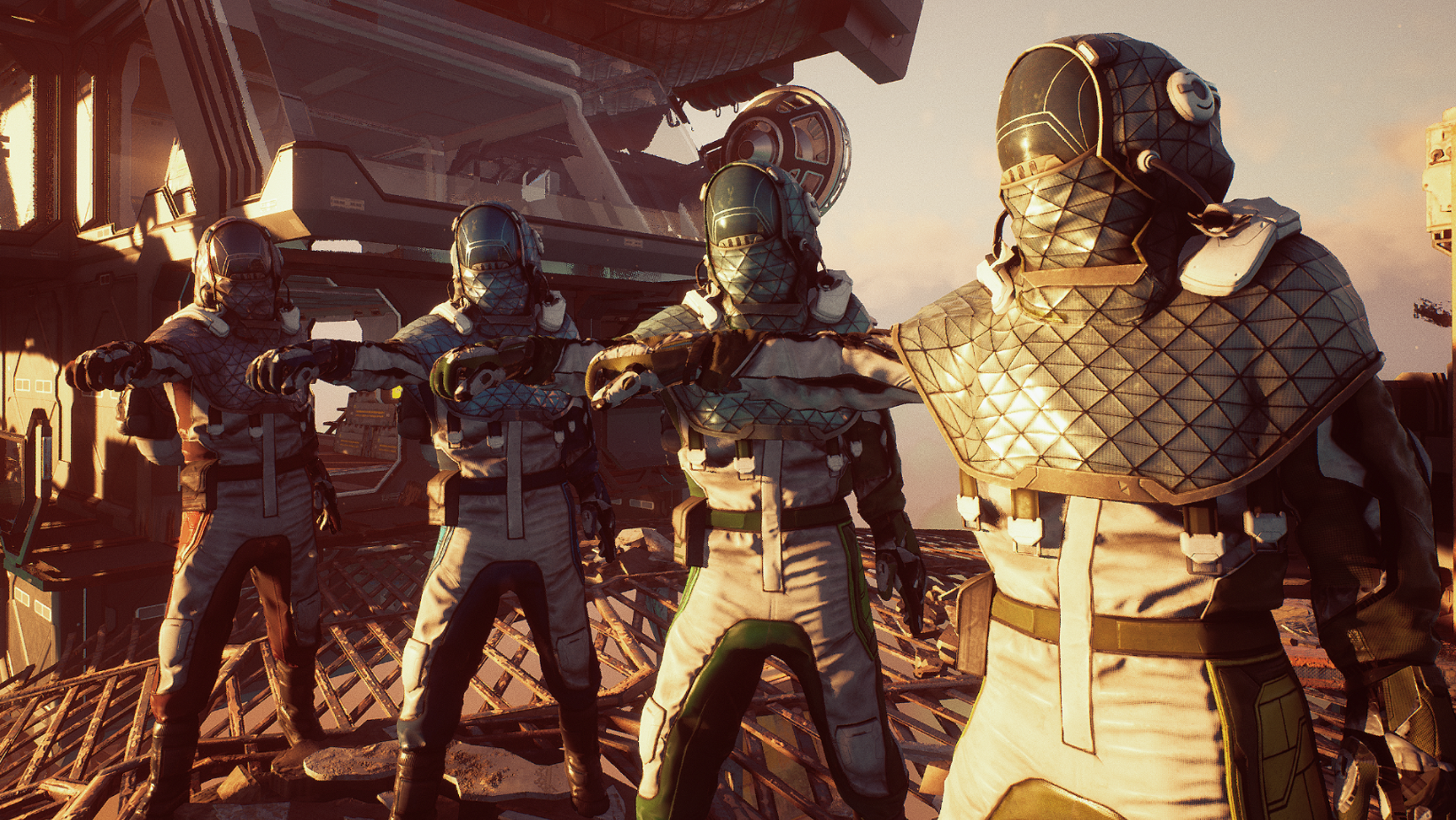 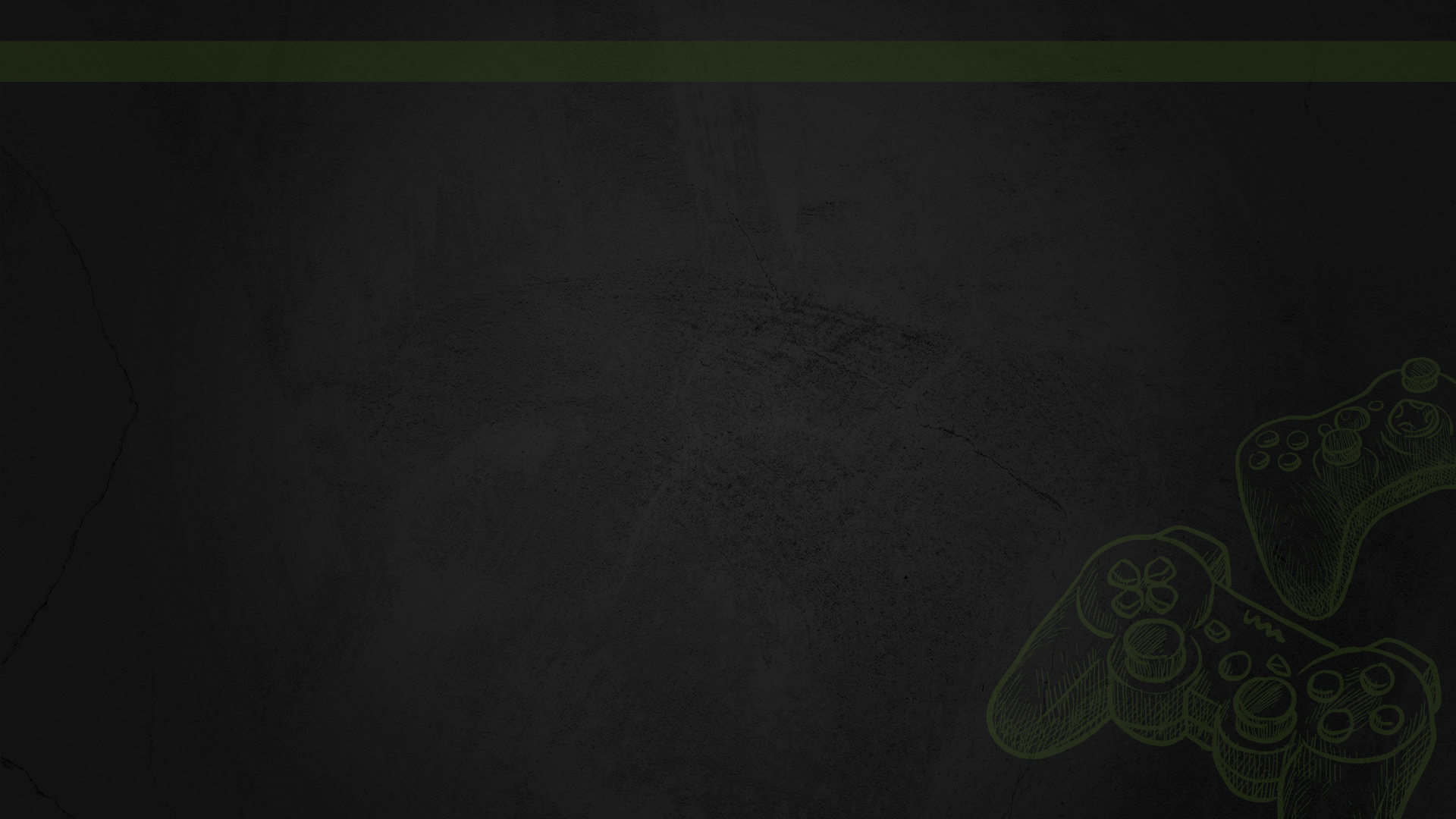 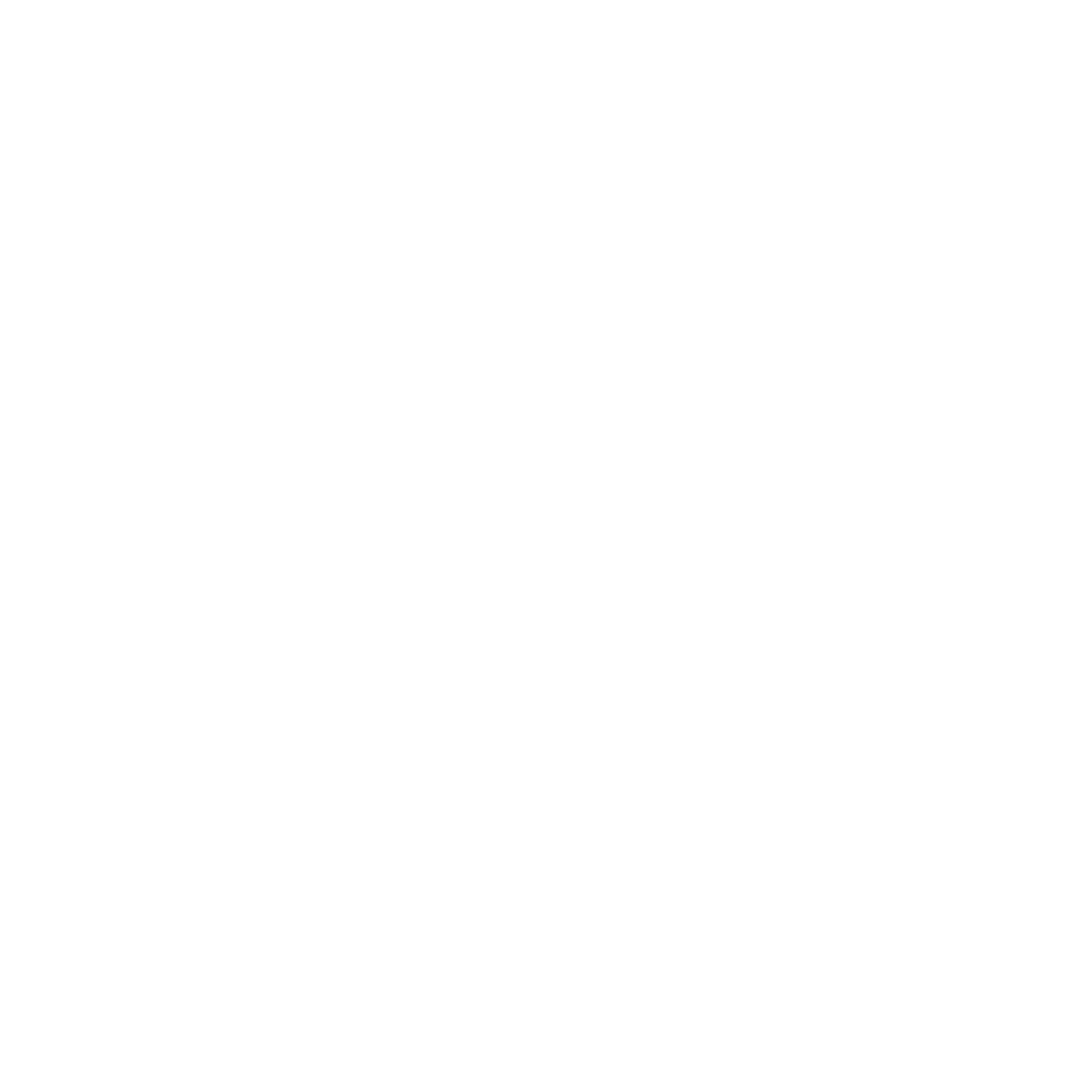 FOREVER SKIES
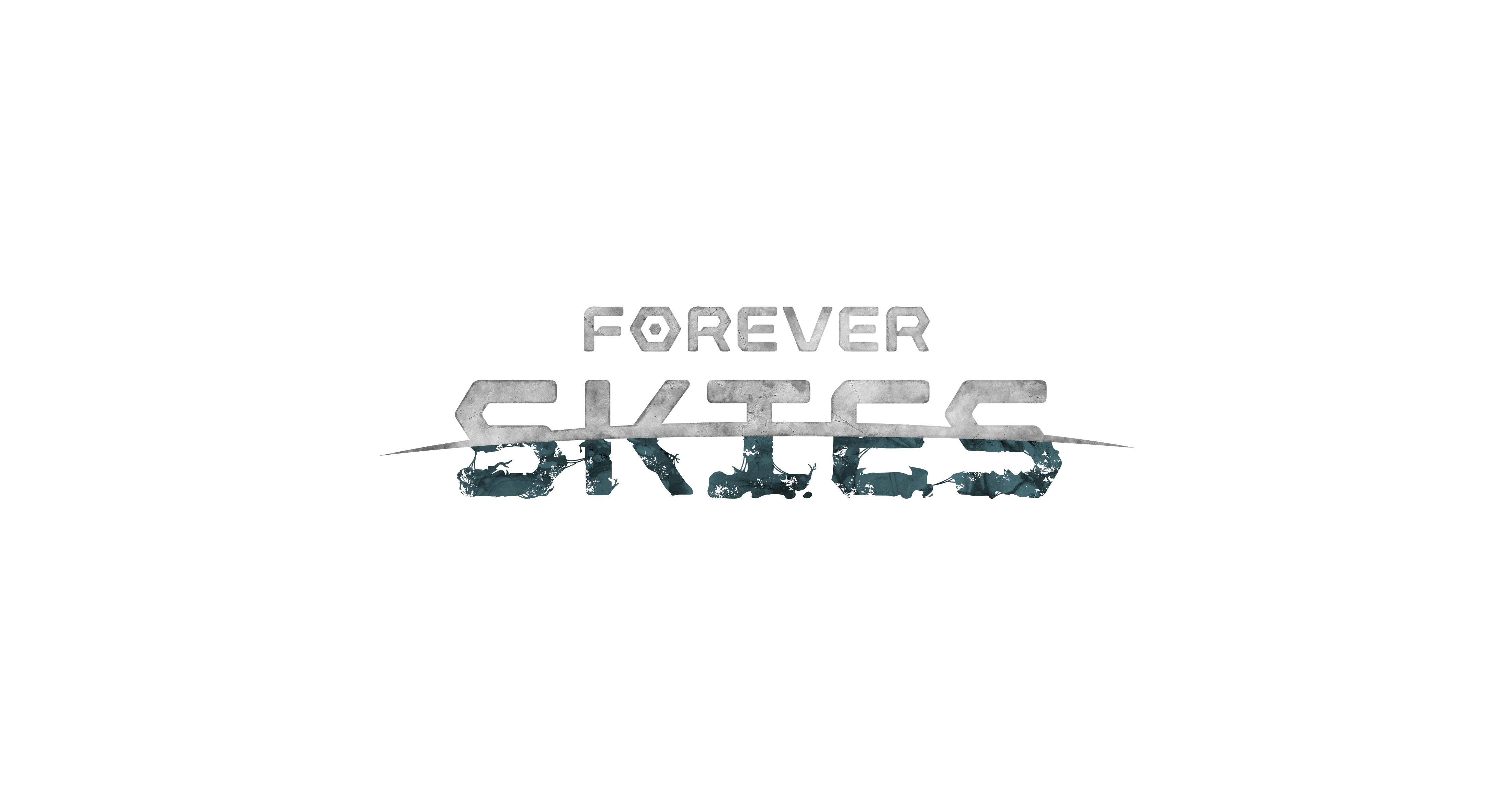 FPP Action Survival z elementami Base Building
Unreal Engine 4
Single player (Co-op  w trakcie trwania Early Access)
Premium / Digital
Info
*an illustrative concept that does not represent the final idea for the game
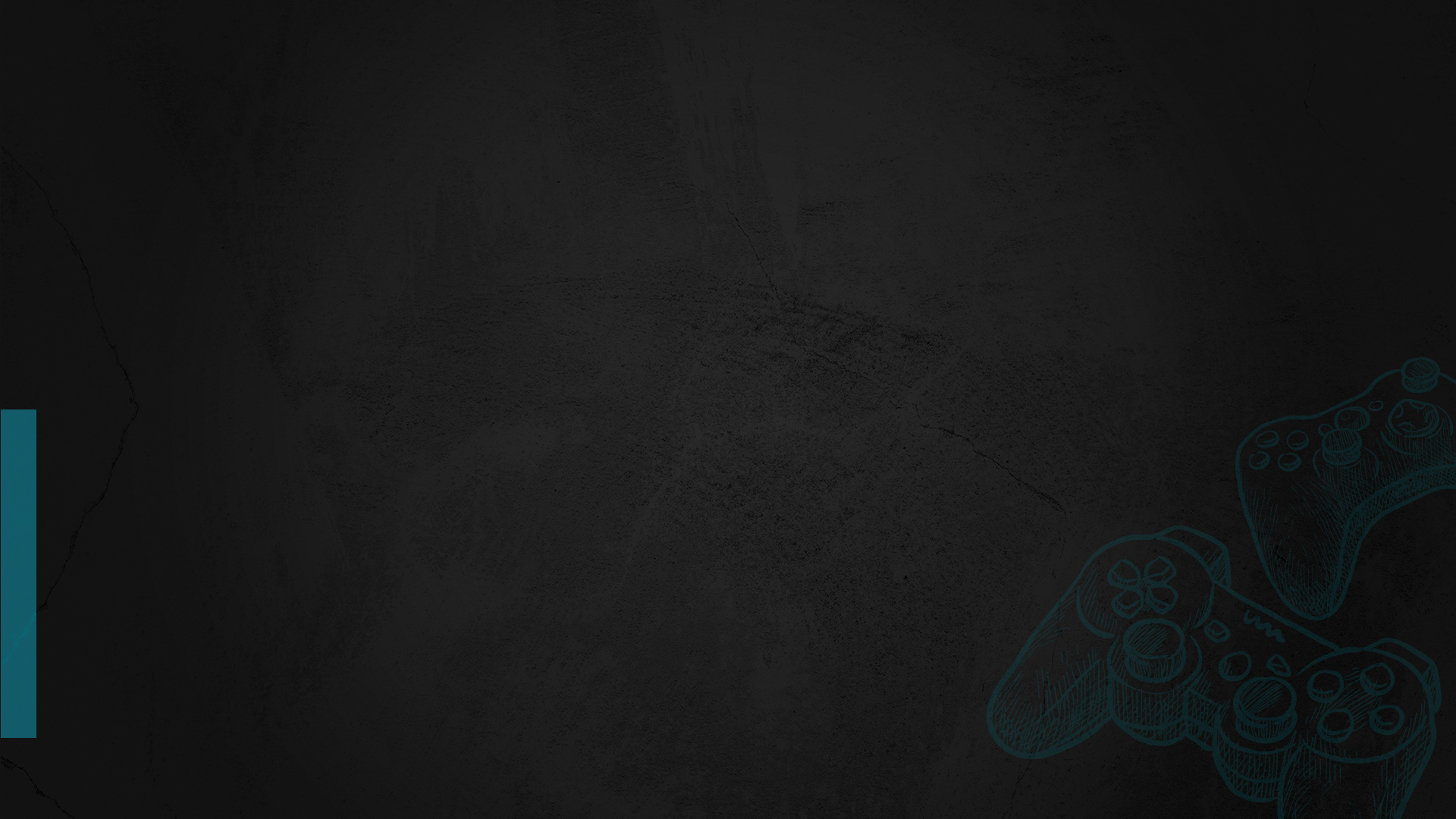 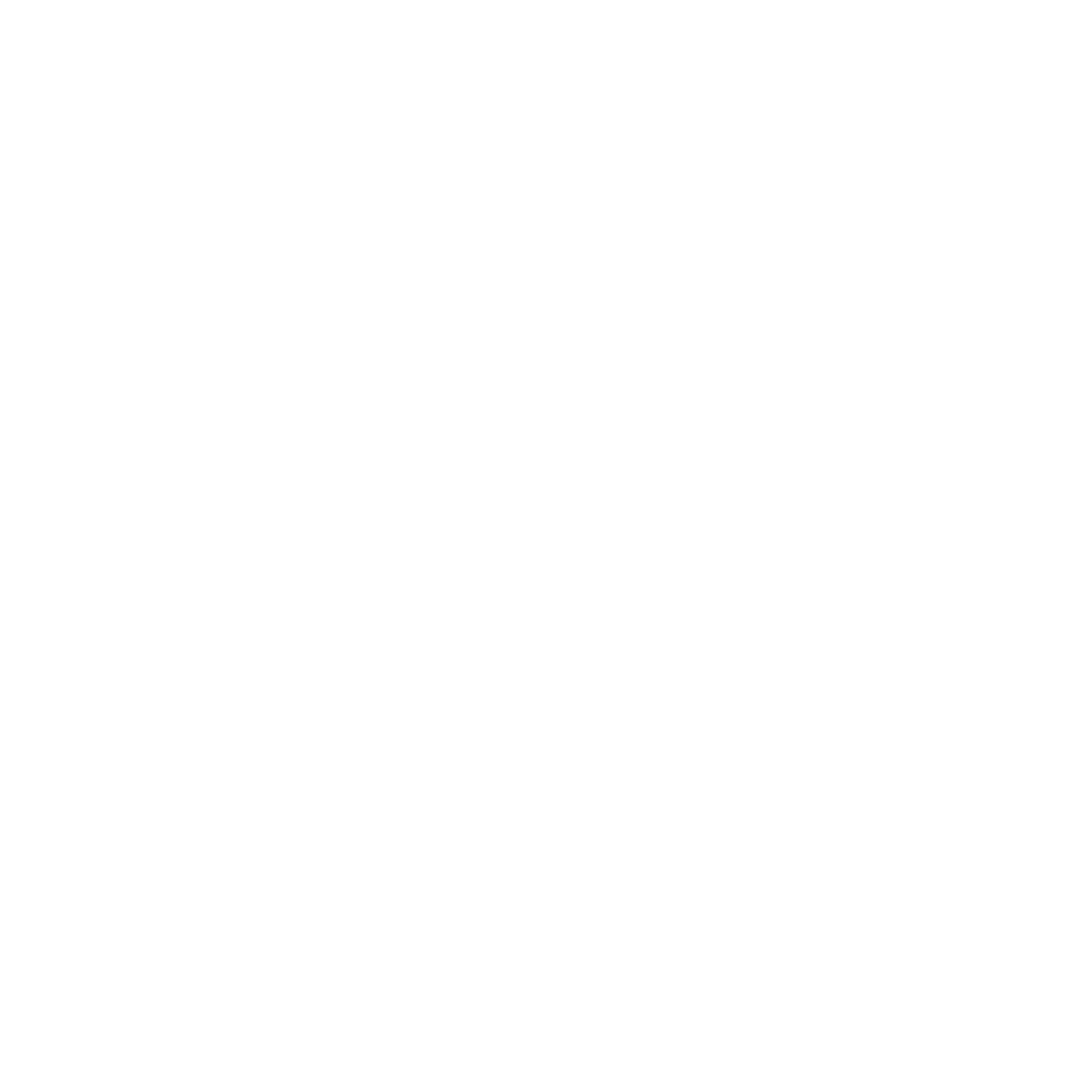 ZESPÓŁ
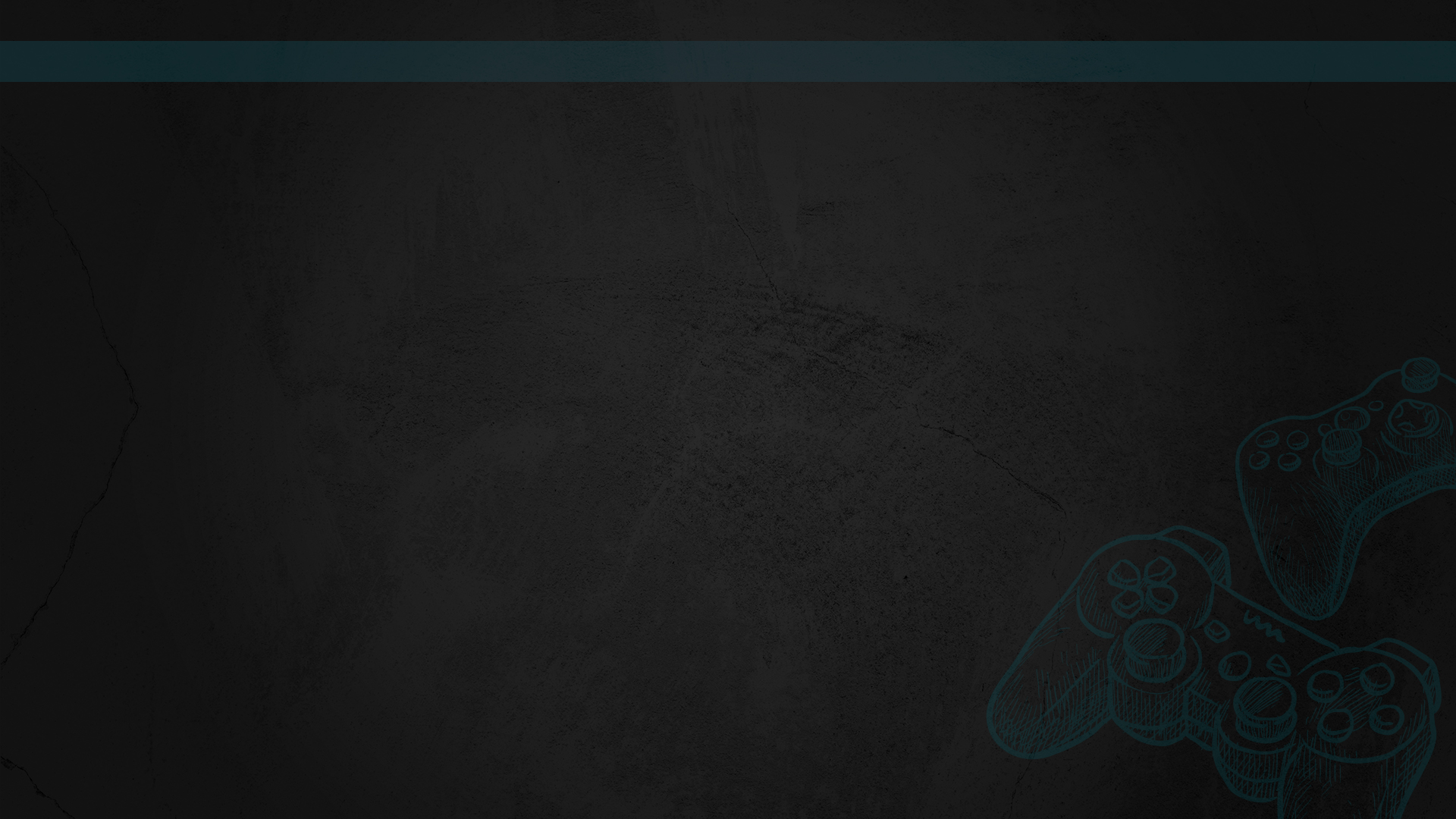 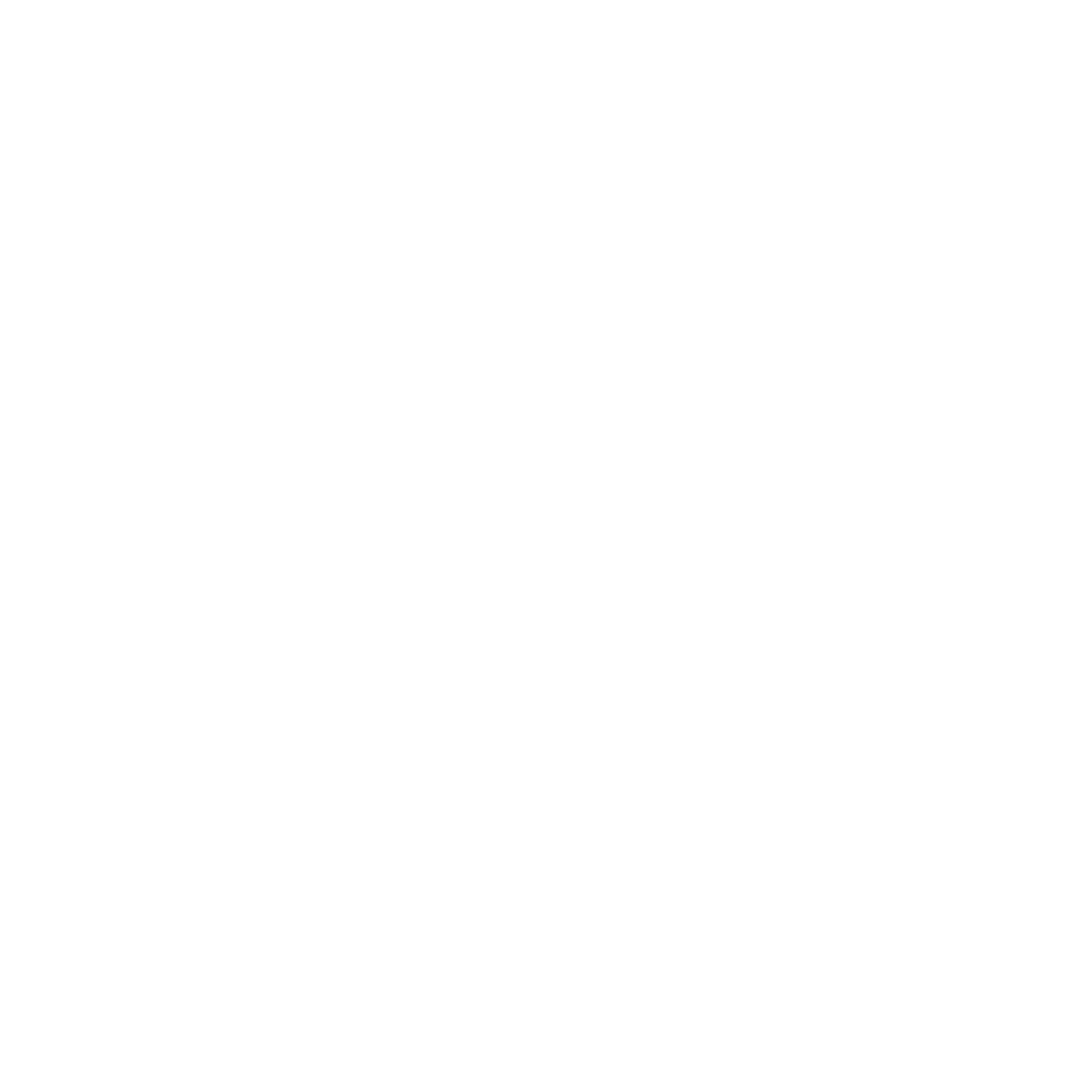 ZESPÓŁ |  DEVELOPERSKI
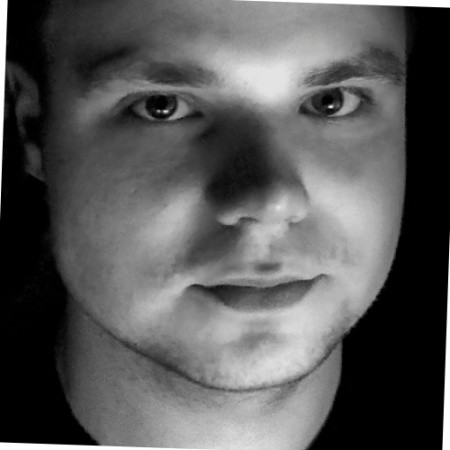 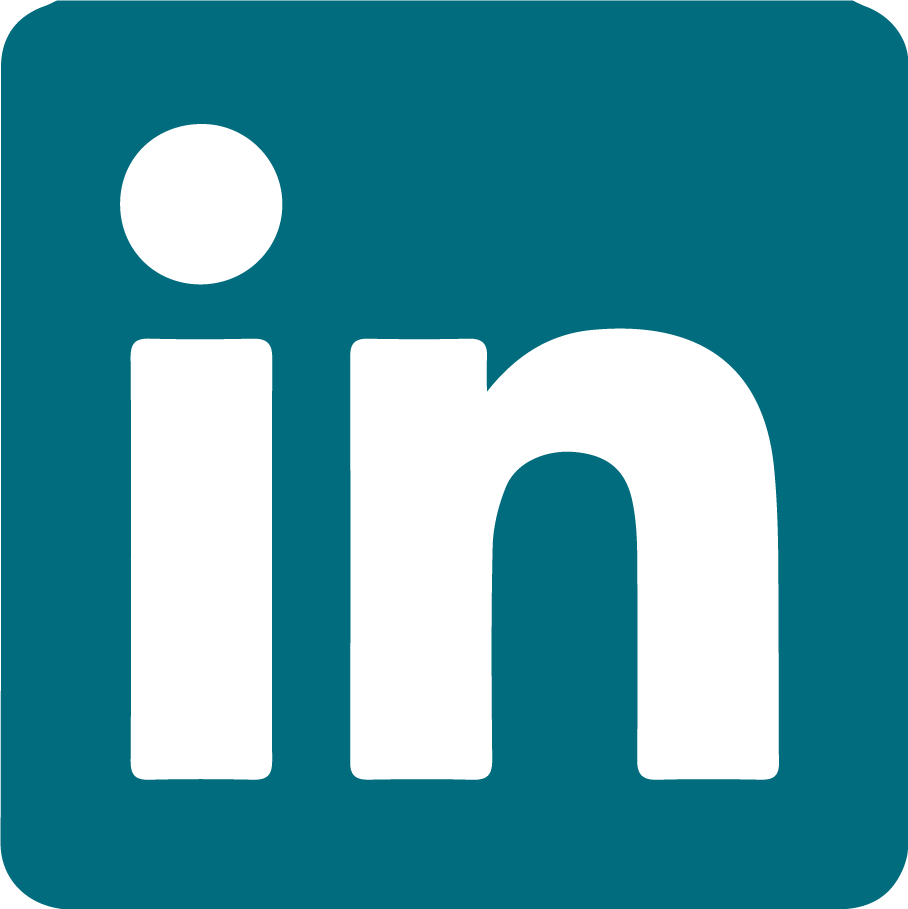 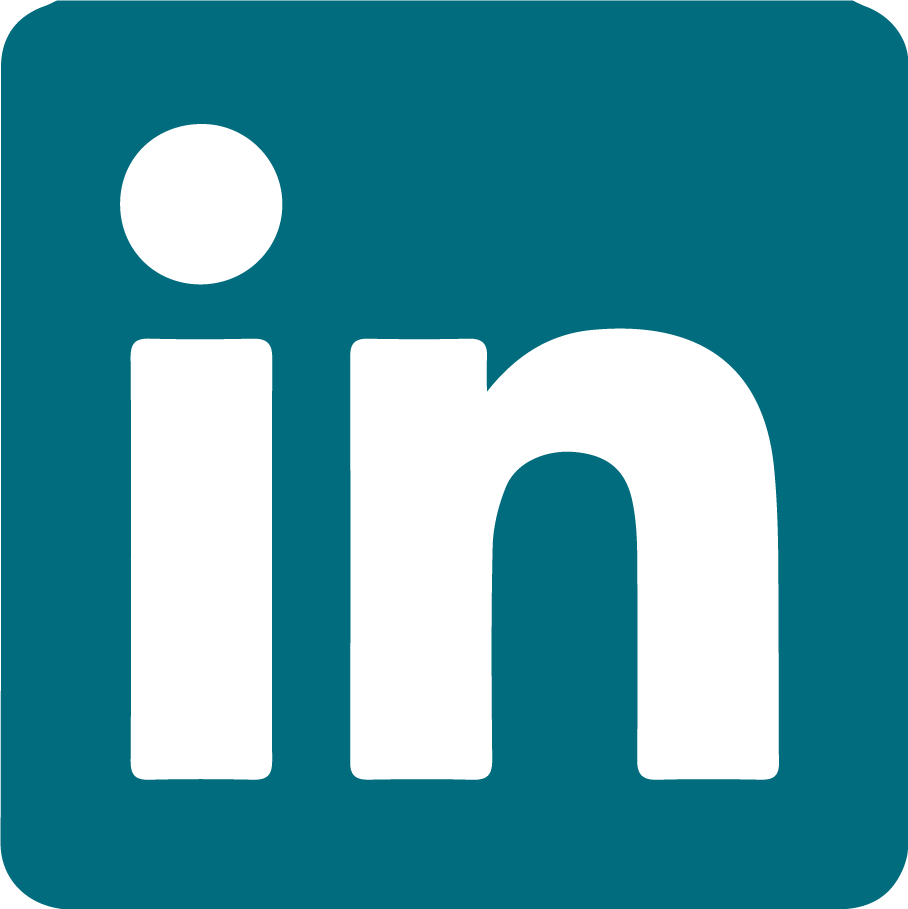 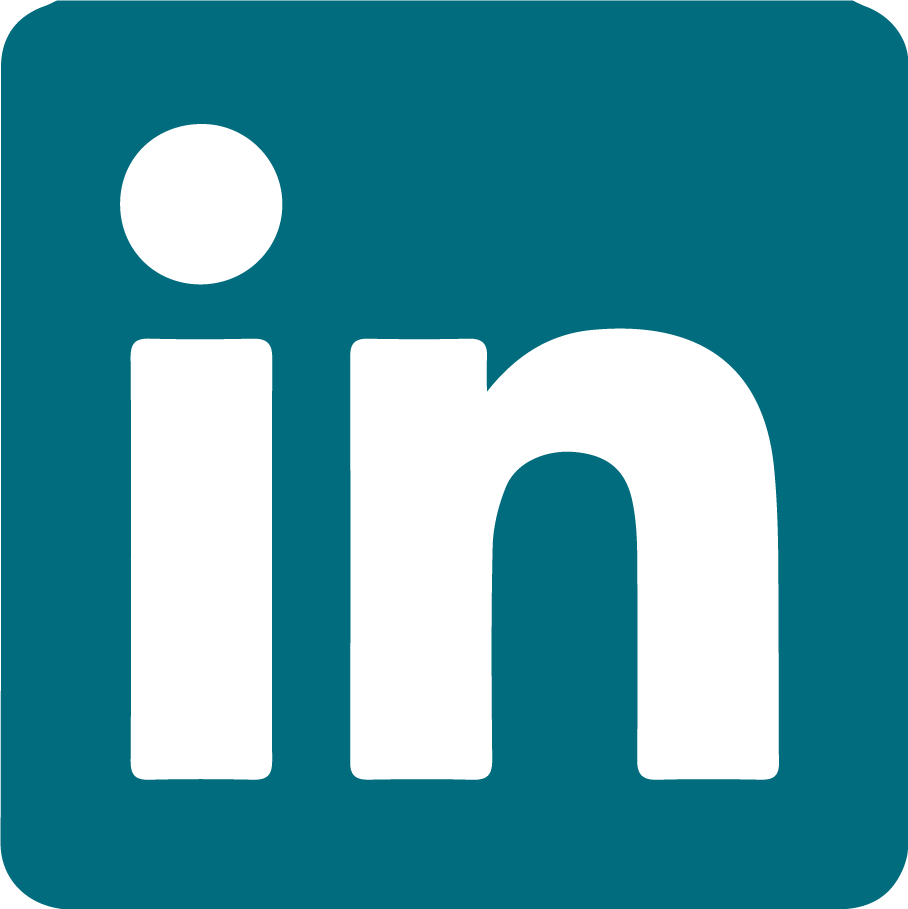 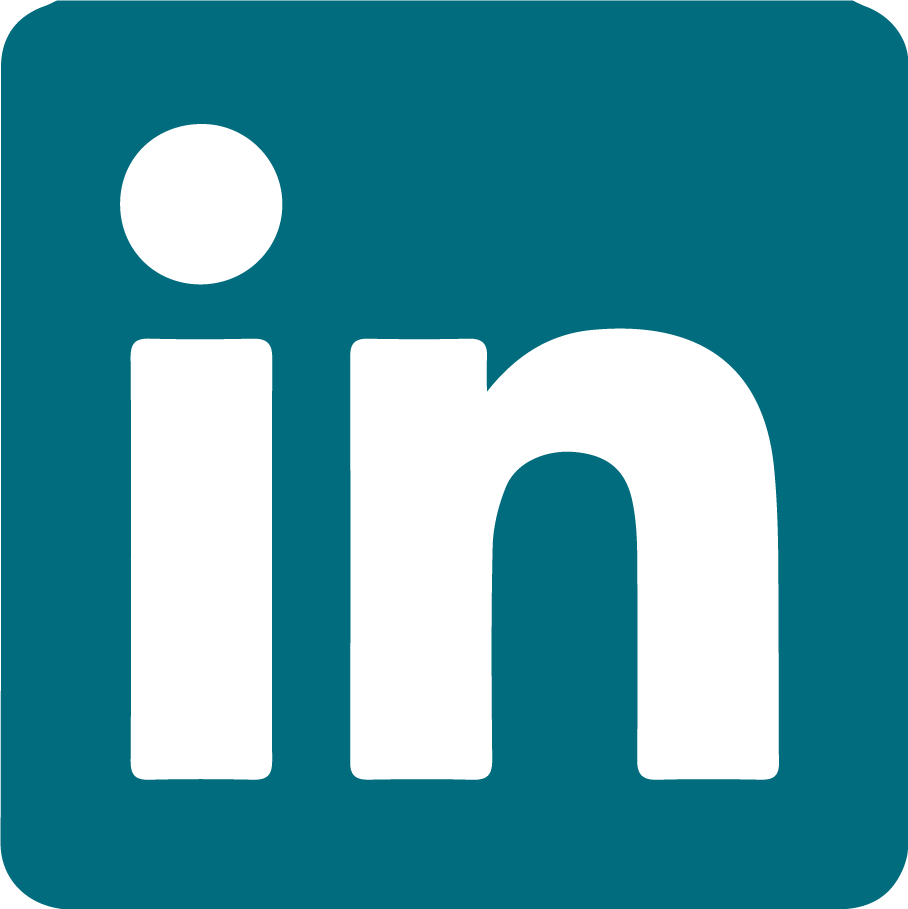 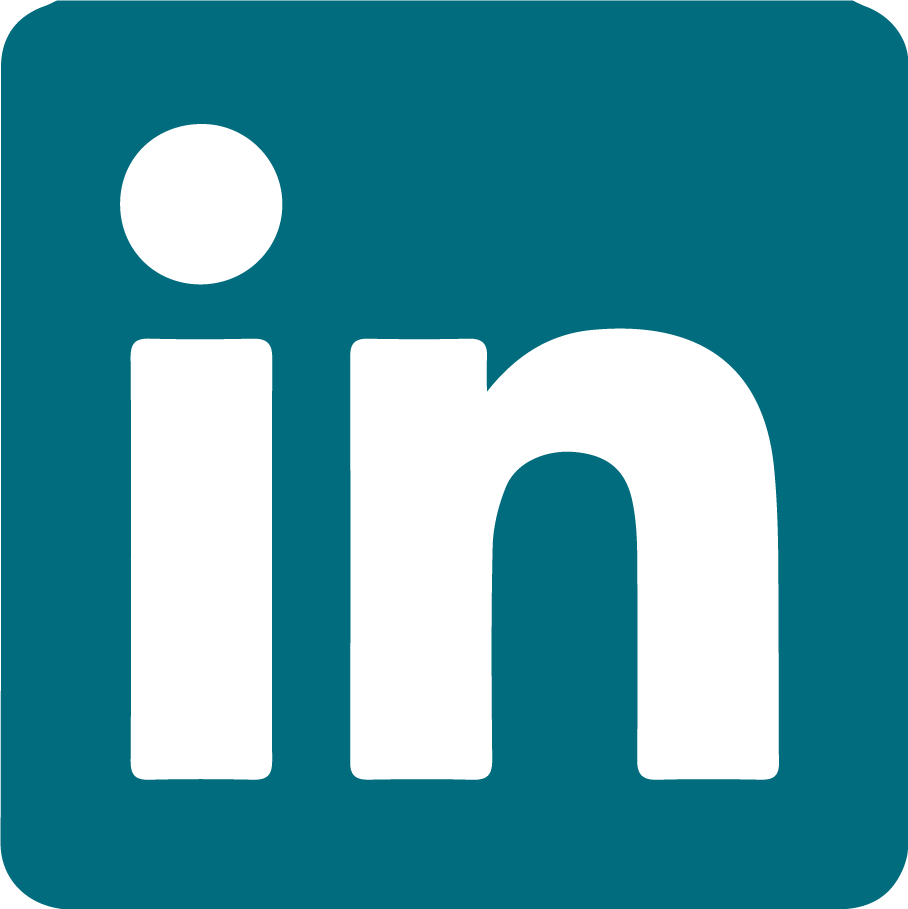 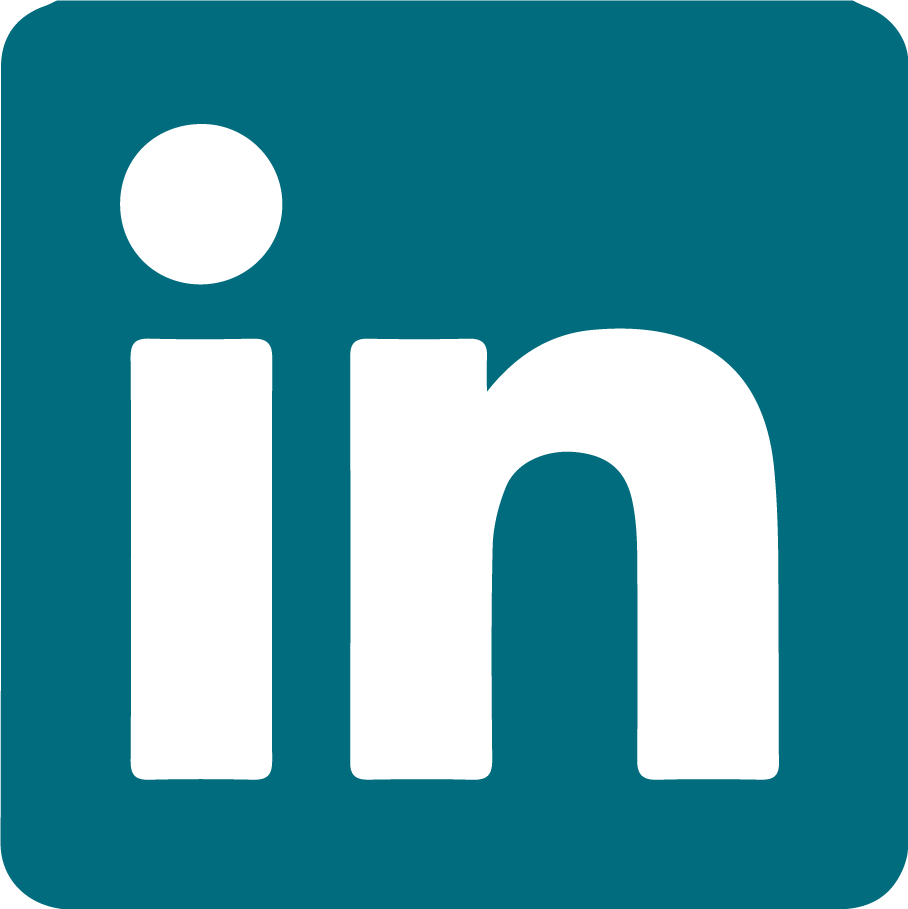 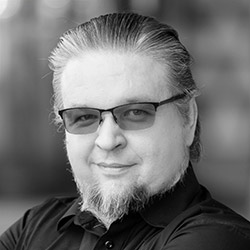 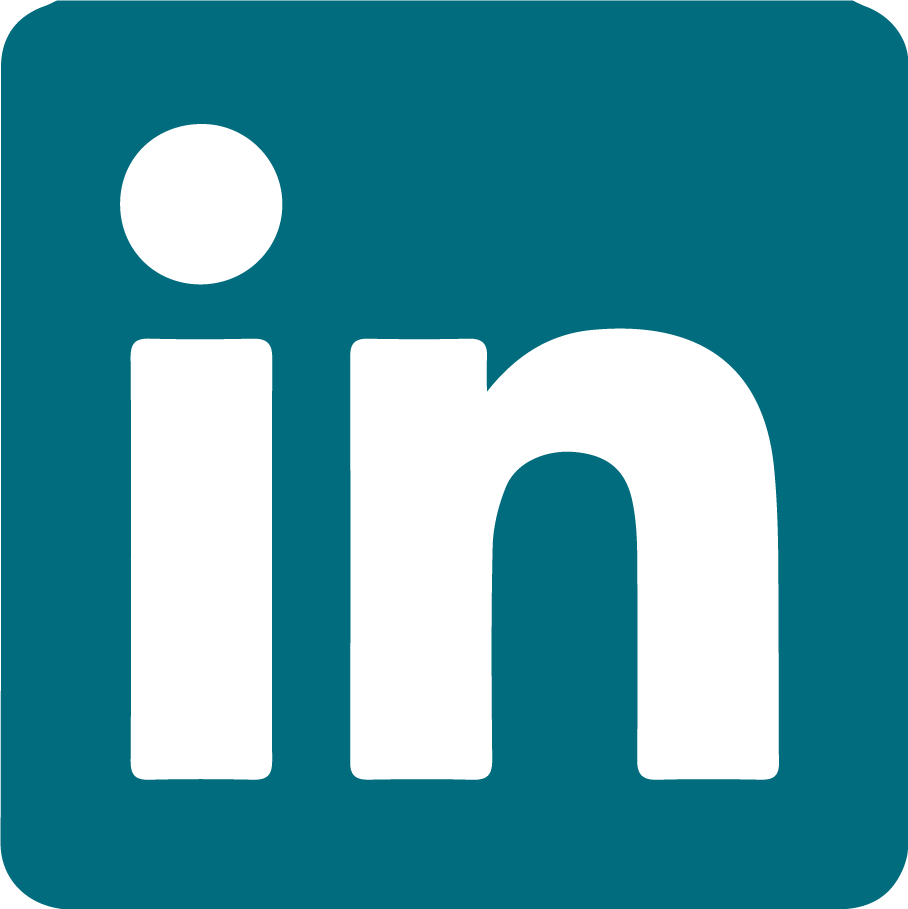 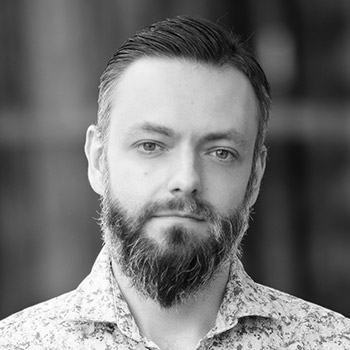 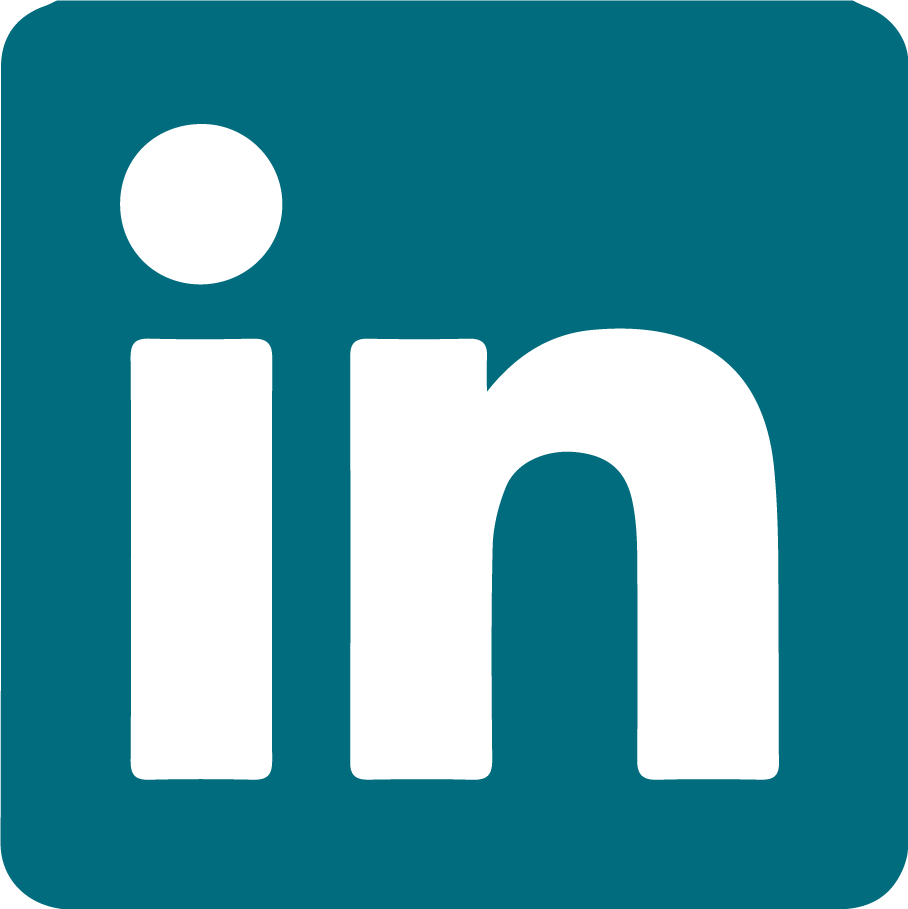 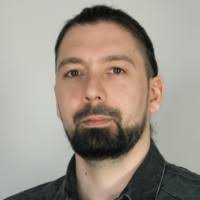 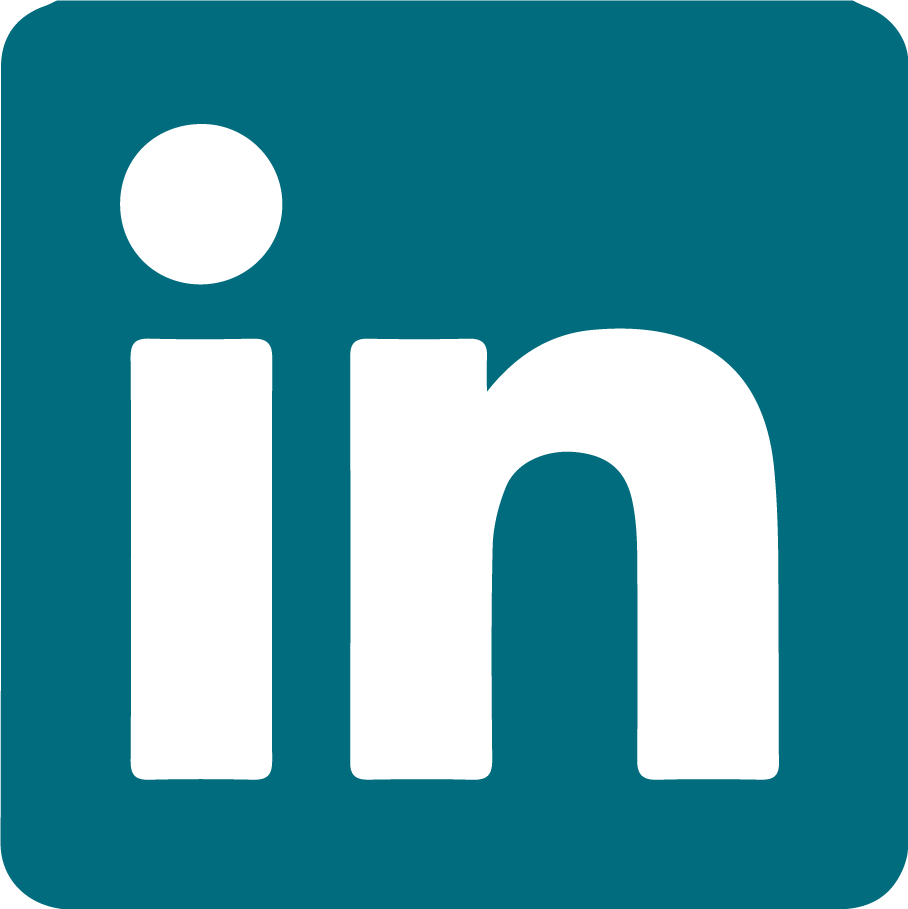 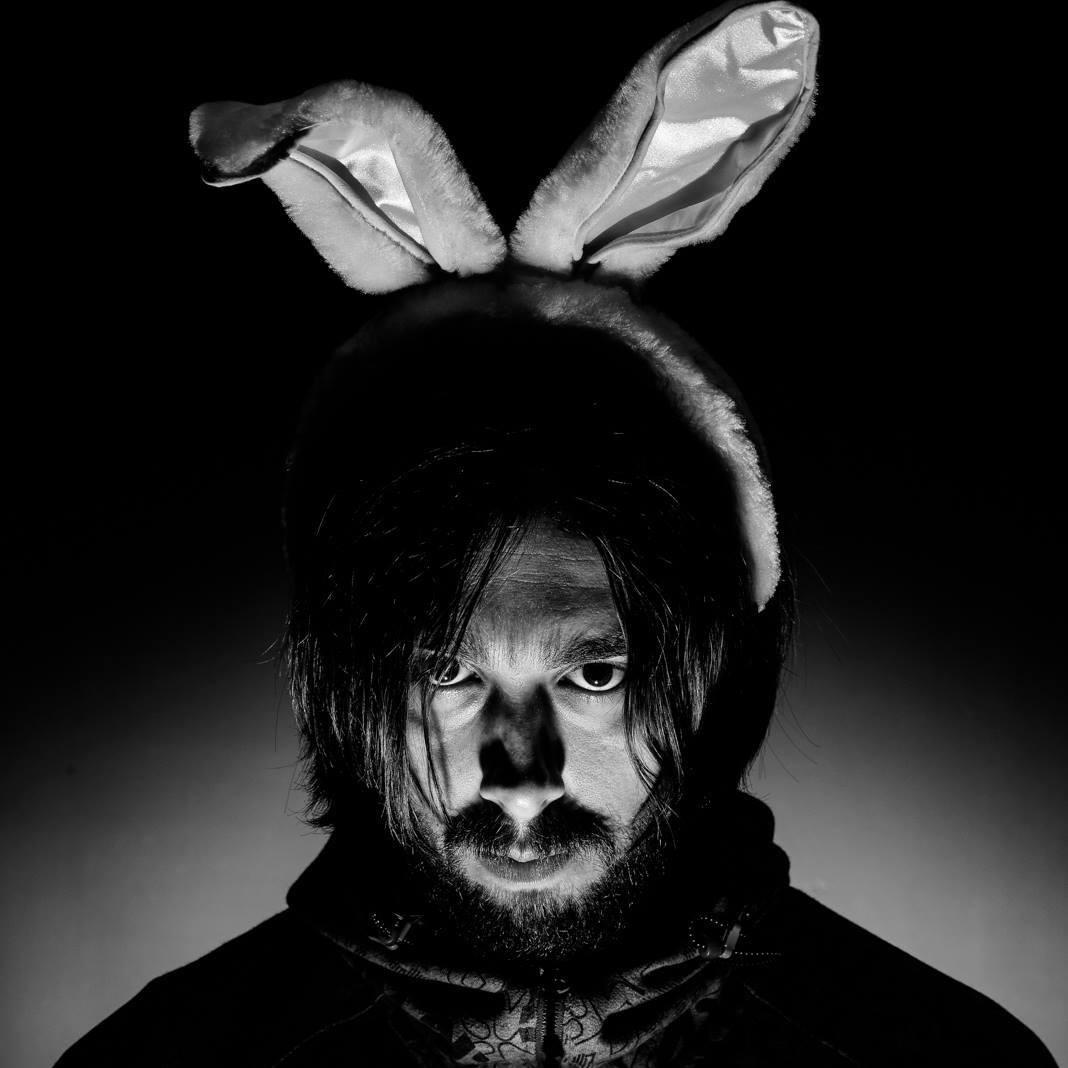 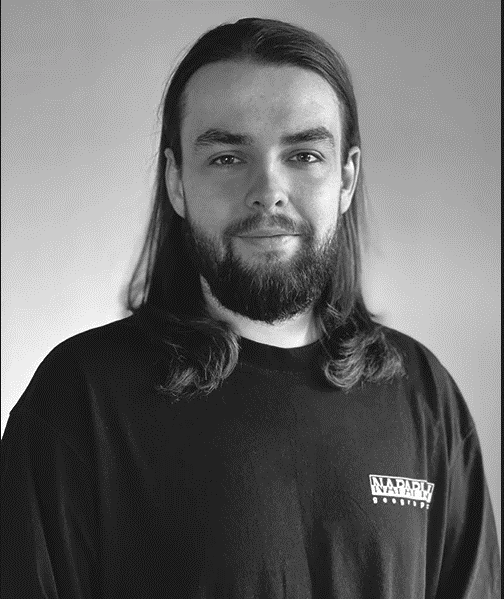 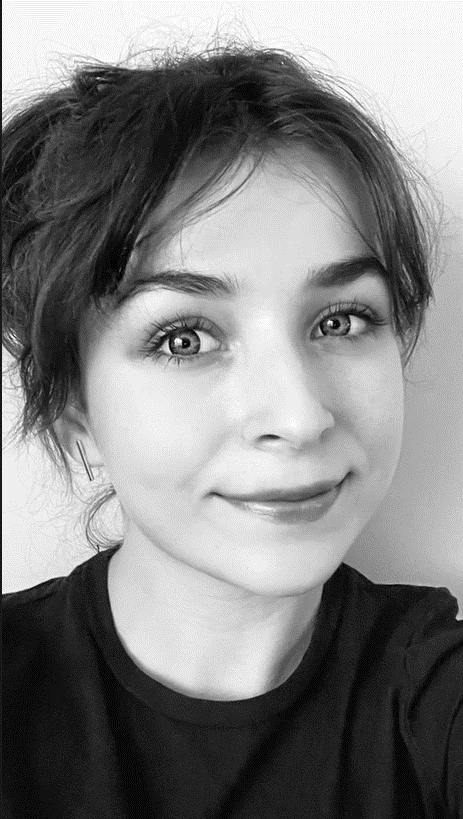 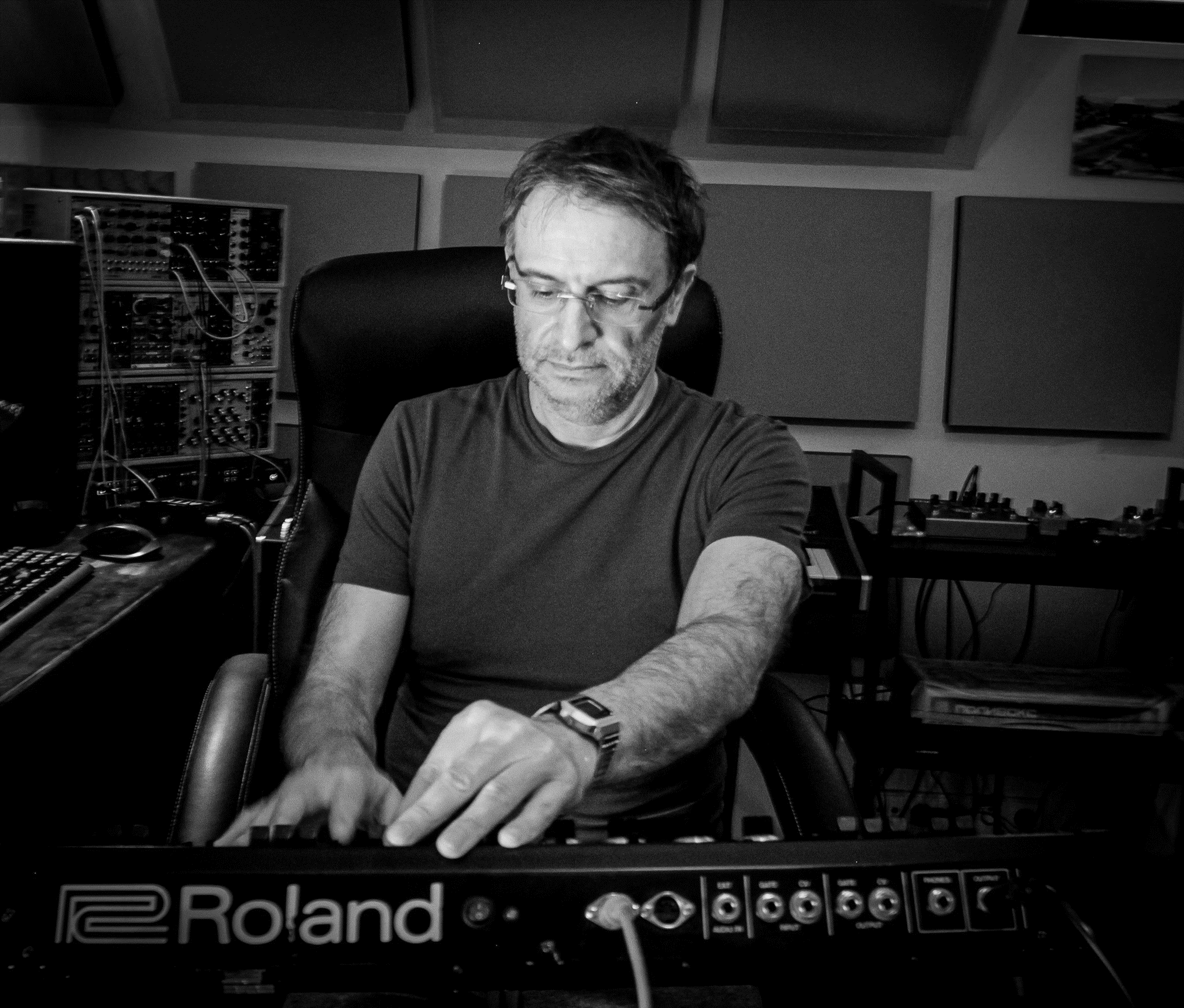 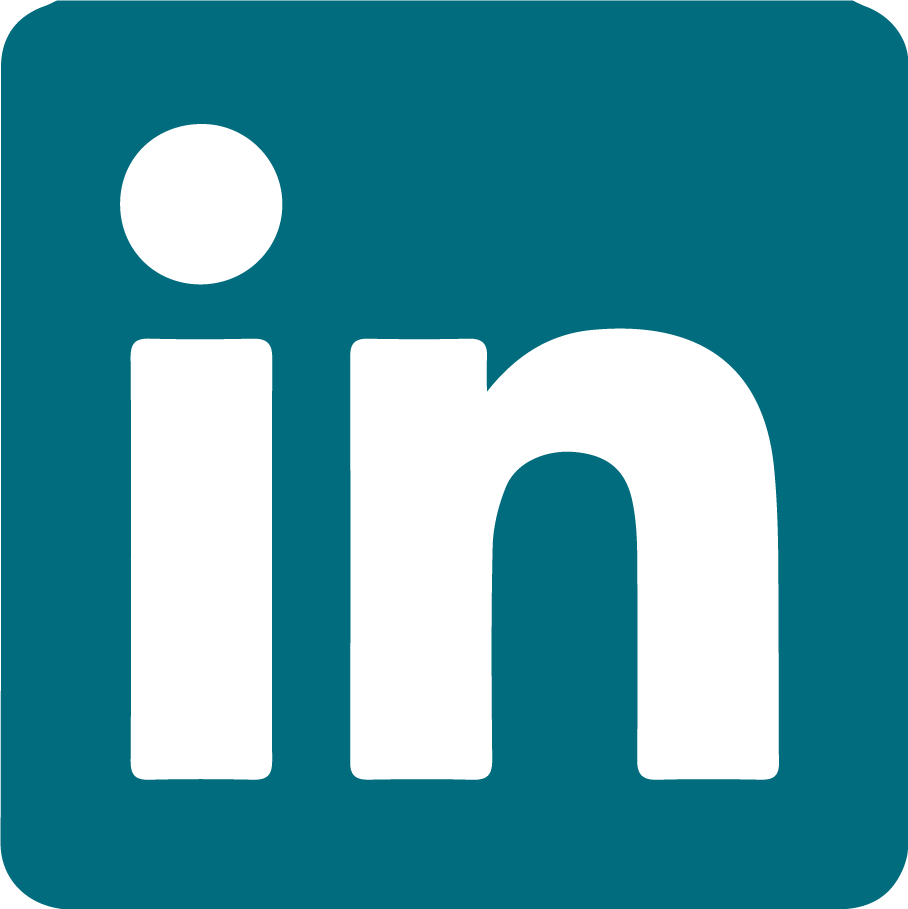 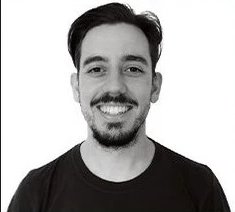 Andrzej Blumenfeld
Gameplay Lead
Wojciech Liwanowski
Producer
Paweł Błaszczak
Composer + Sound Designer
Tomasz Wlazło
Creative Director
Mateusz Majda
Art Lead
Tiago Baltazar
Programmer
Adrian Fik
3d Artist
Kamil Jamiołkowski
UI/UX Designer
Michalina Wojna
Concept Arist
Radosław Pasternicki
Producer
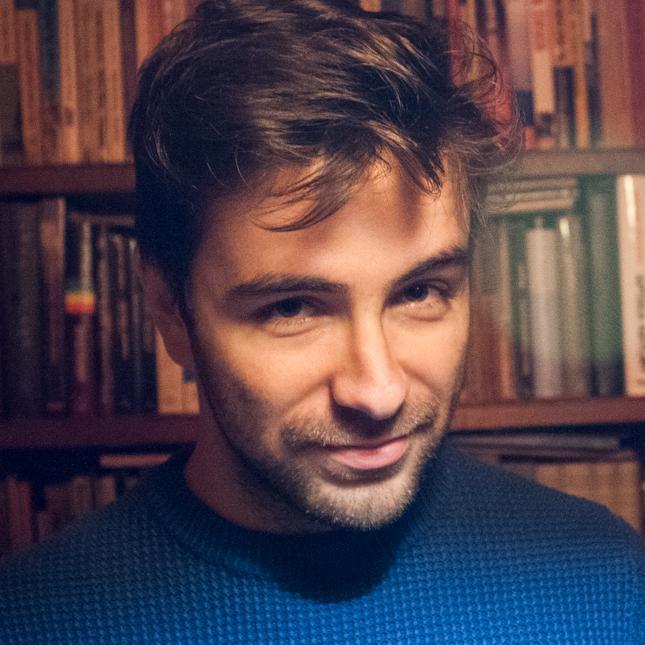 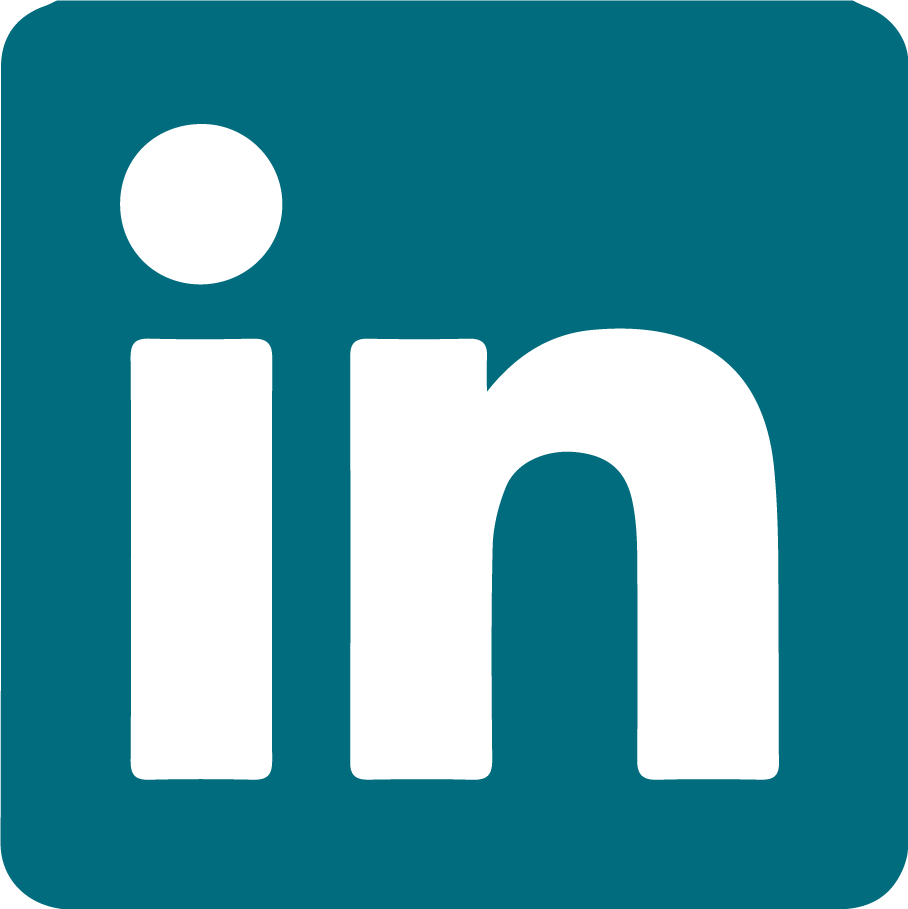 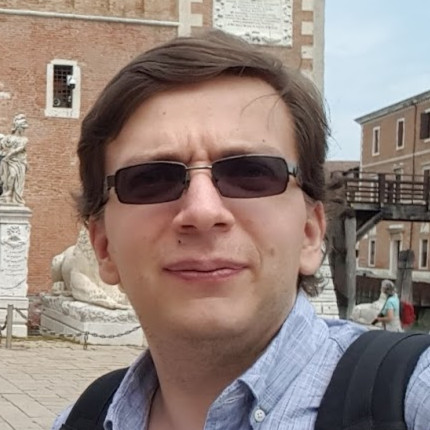 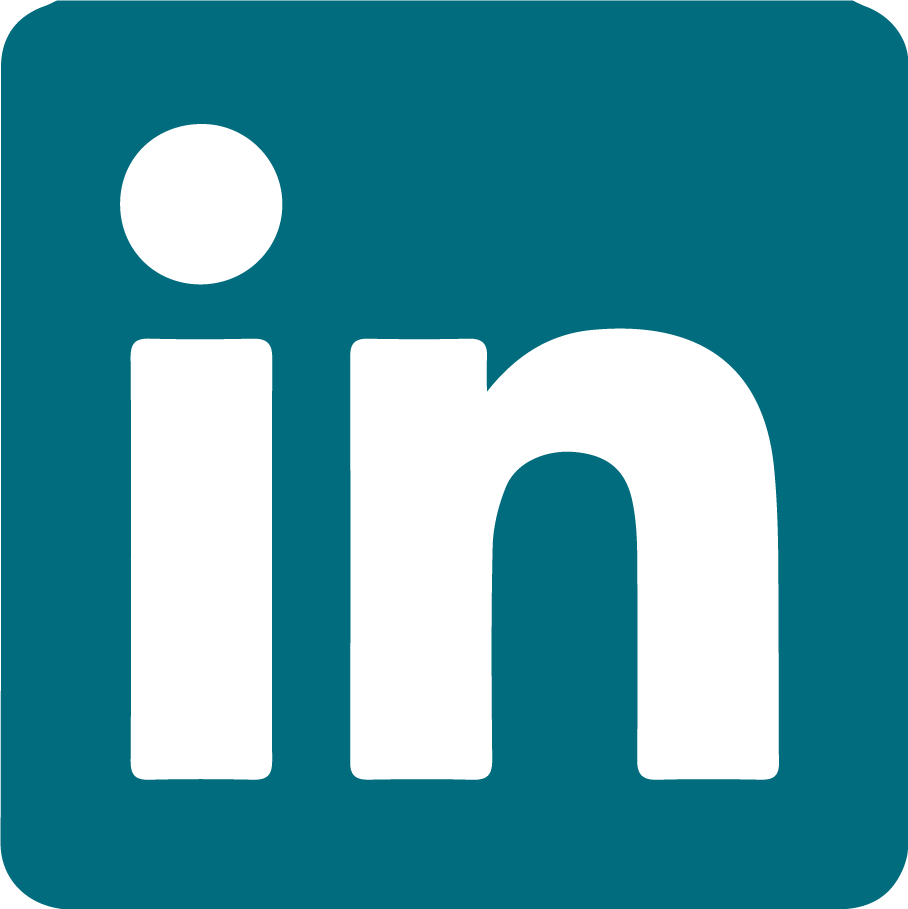 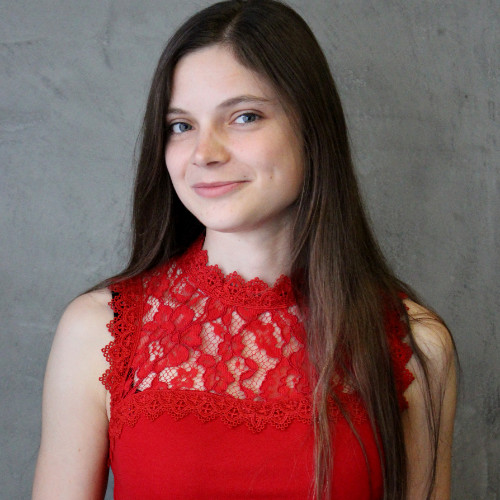 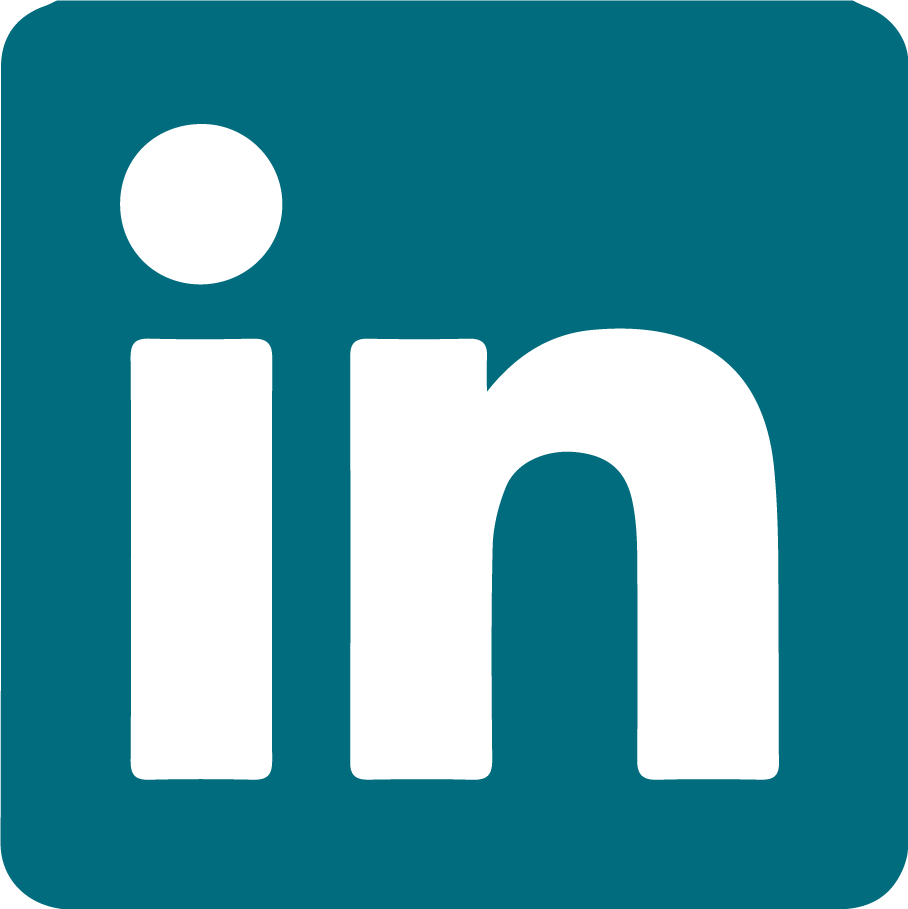 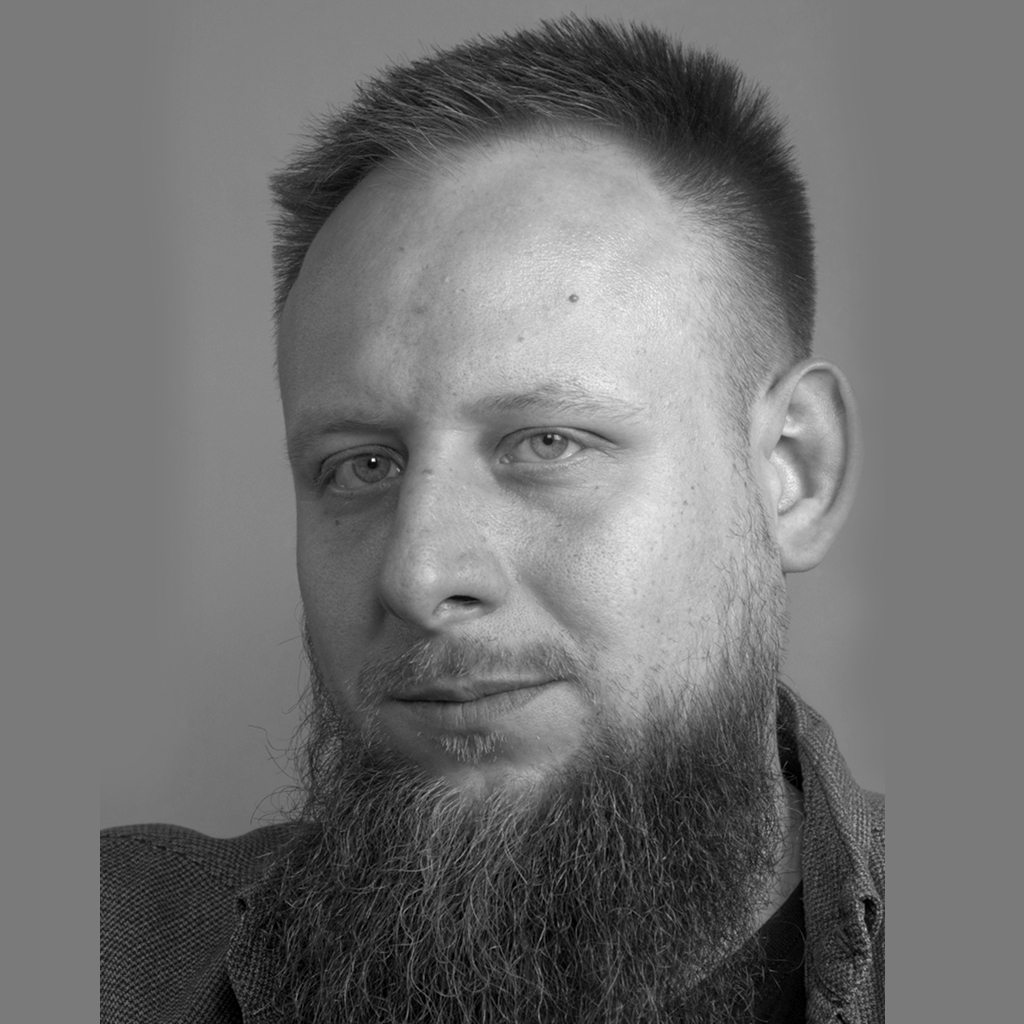 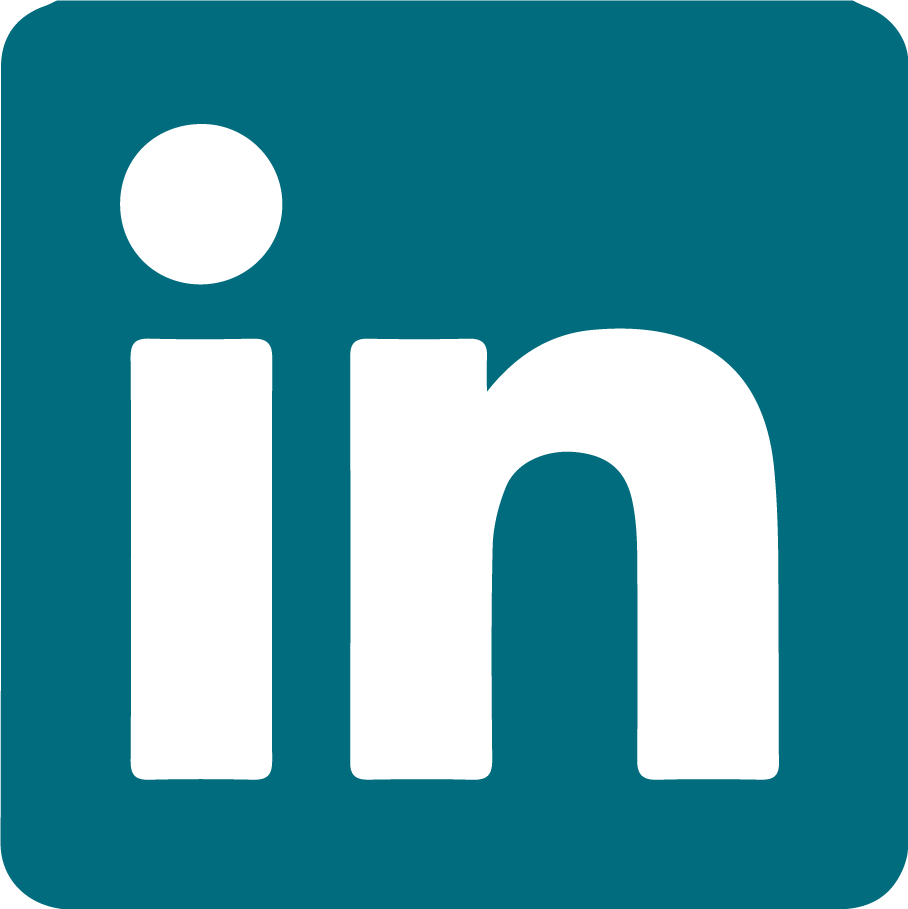 Jacek Małyszek
Programmer
Katarzyna Niżałowska
Programmer
Jakub Węglarz
Level Designer
Tomasz Borowiecki
FX Artist
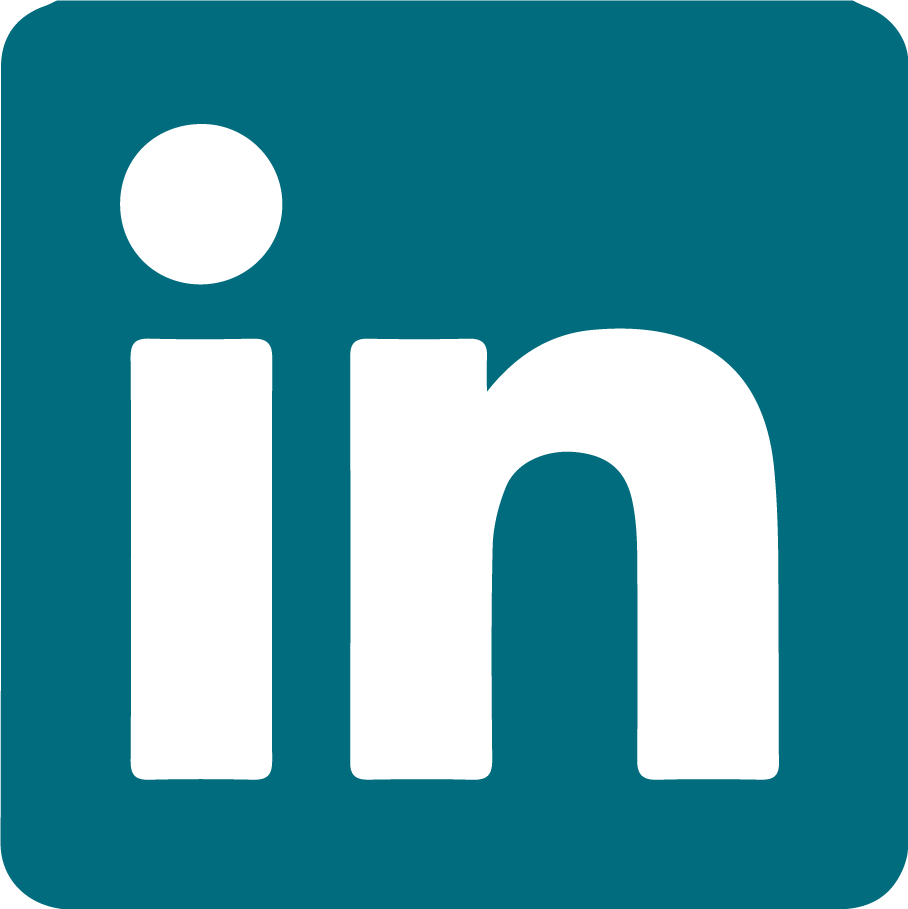 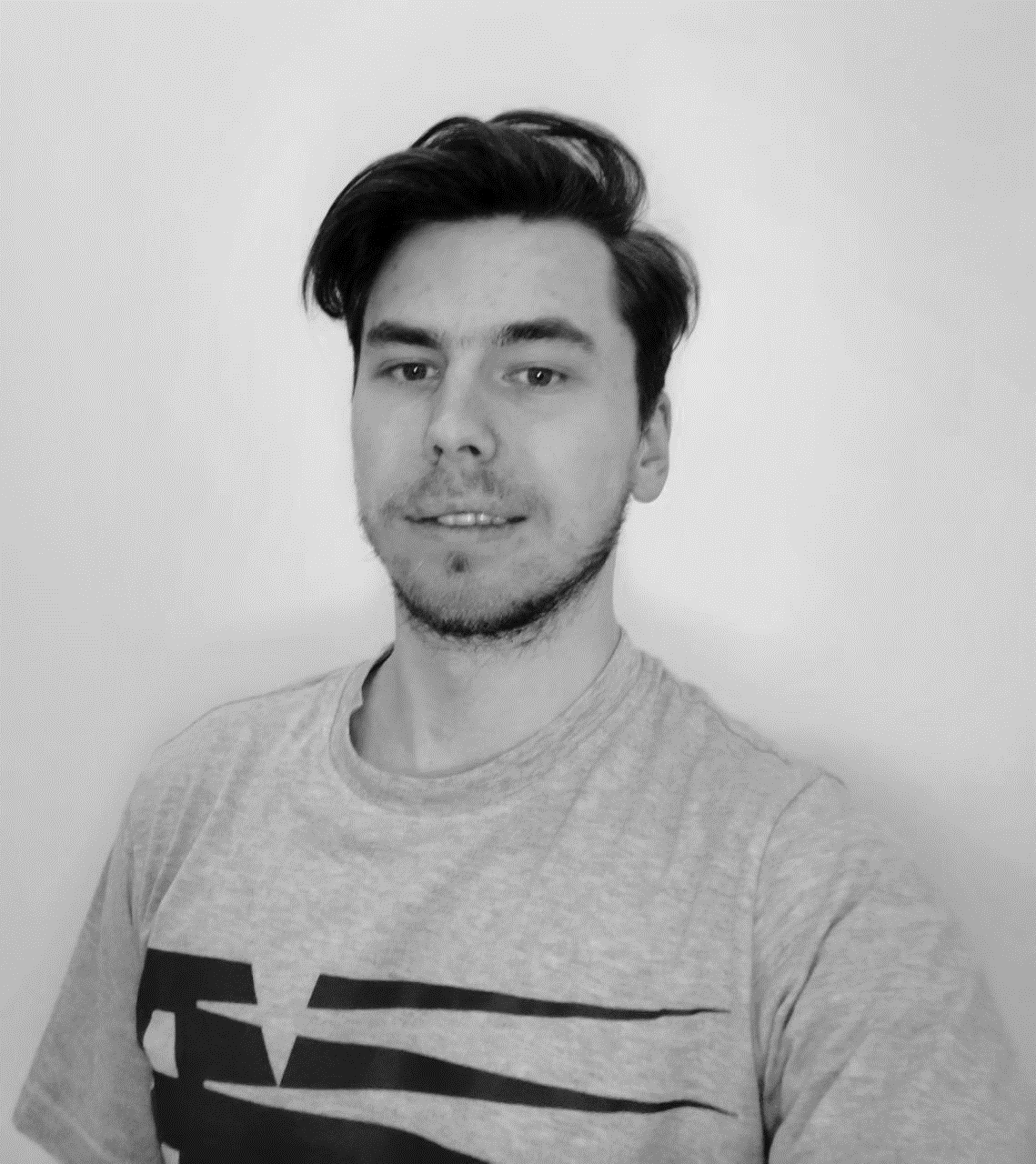 Magda SkruchNarrative Designer
Wacław WysockiConcept Artist
Anna Szefer3d Artist
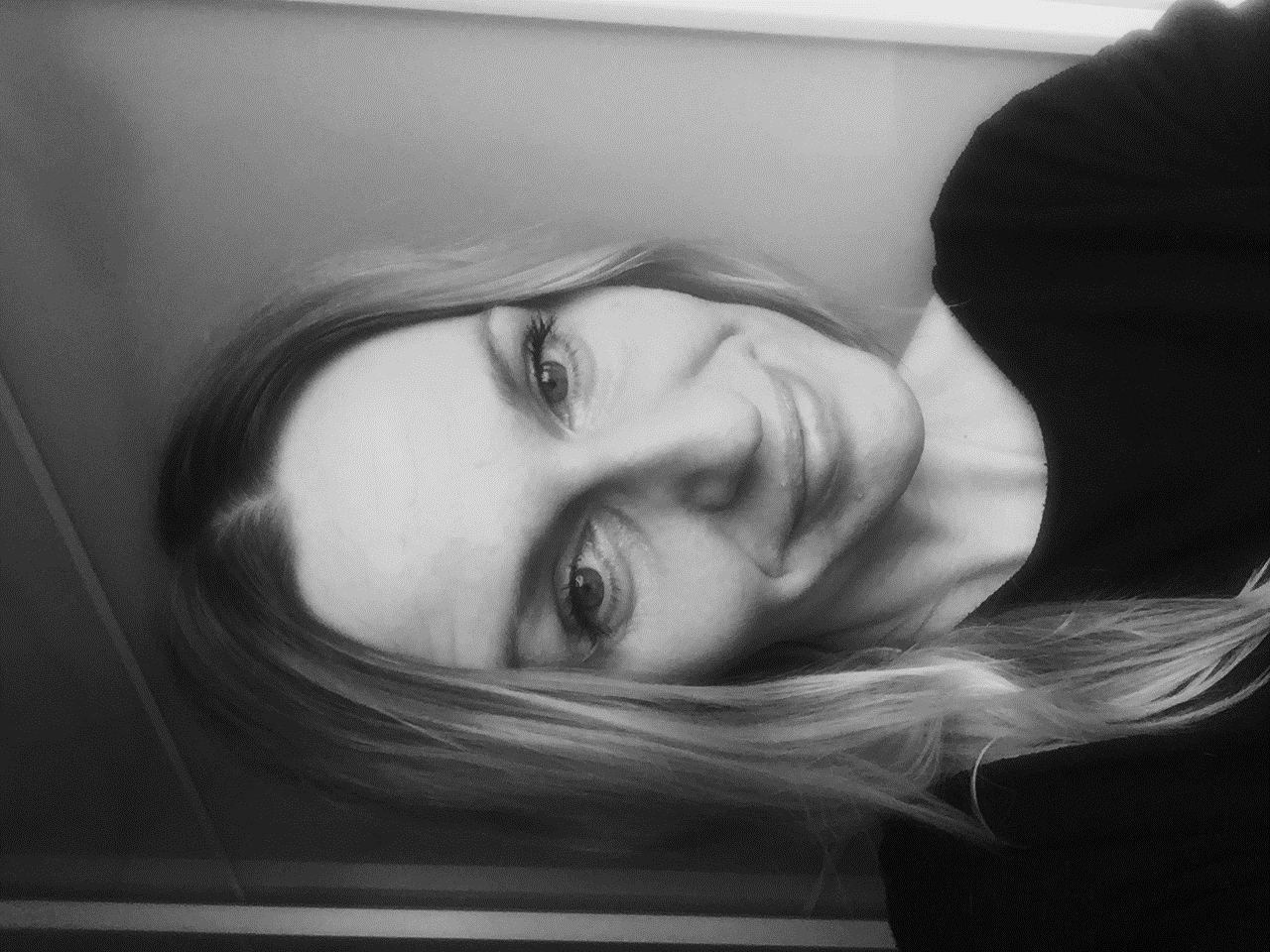 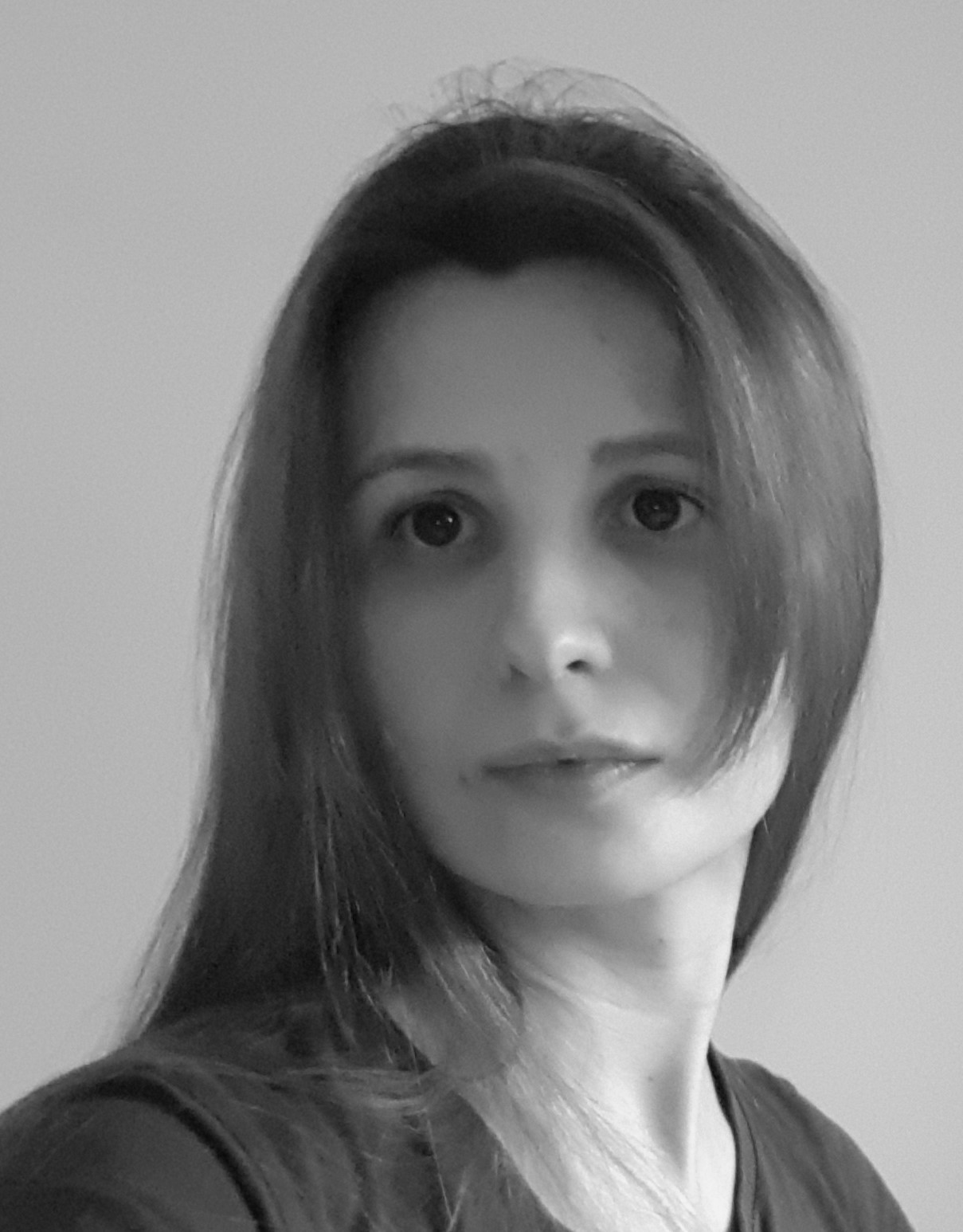 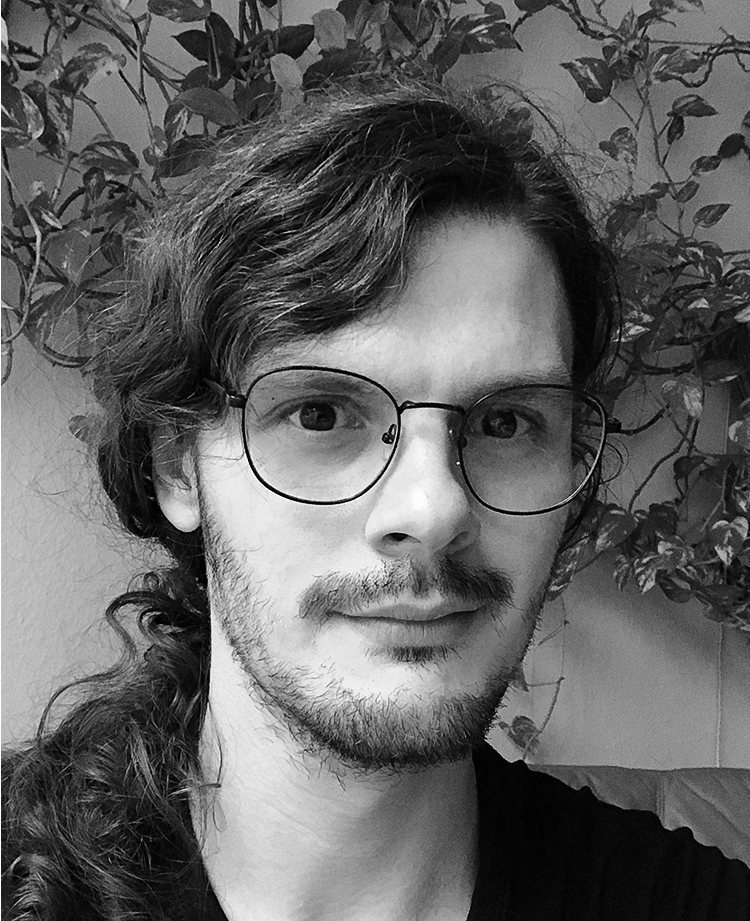 [Speaker Notes: POWIEKSZENIE ZESPOLU ( PRODUKCJA) 
KAMIL JAMIOLKOWSKI
MICHALINA WOJNA
ADRIAN FIK
TIAGO]
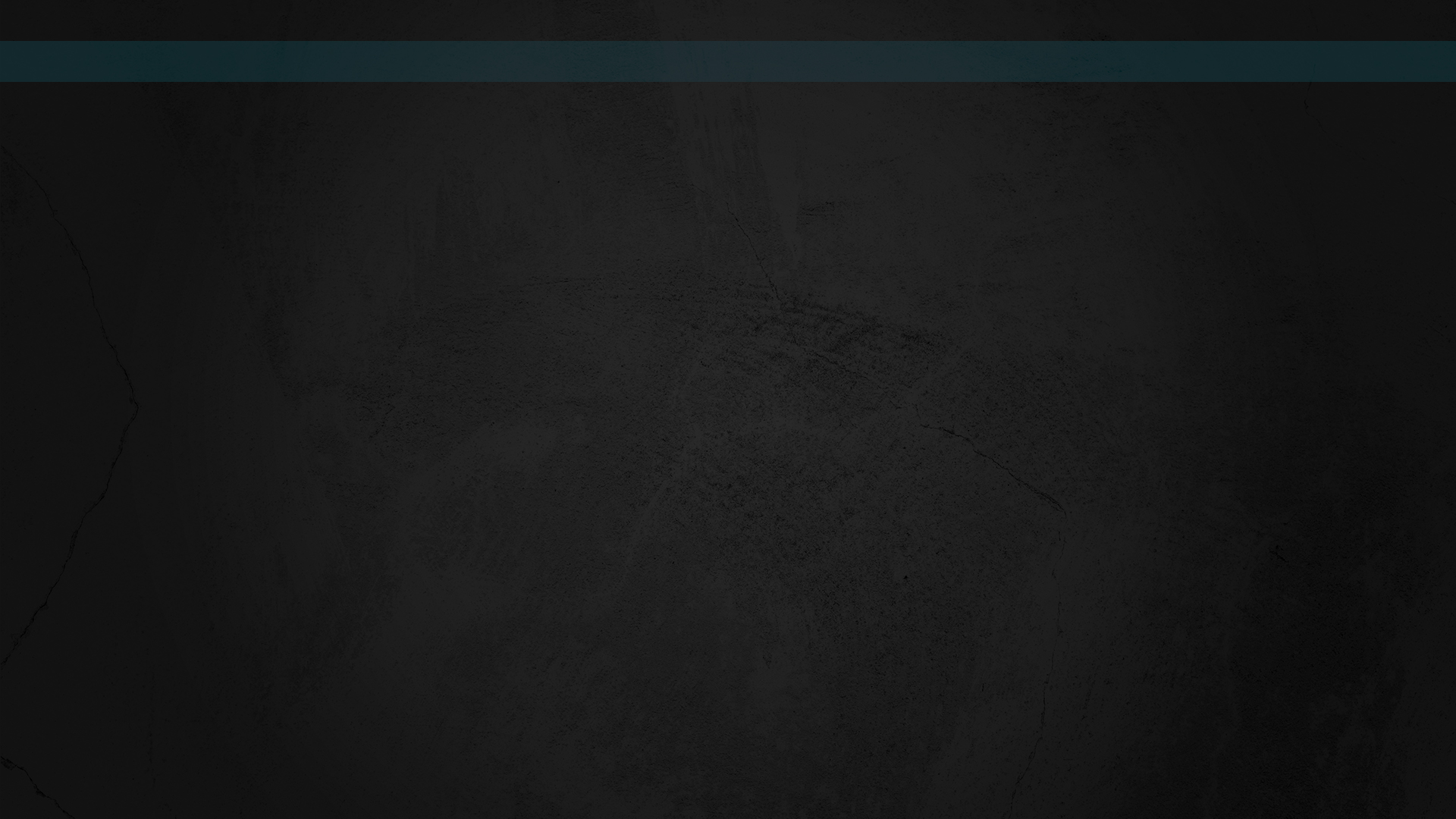 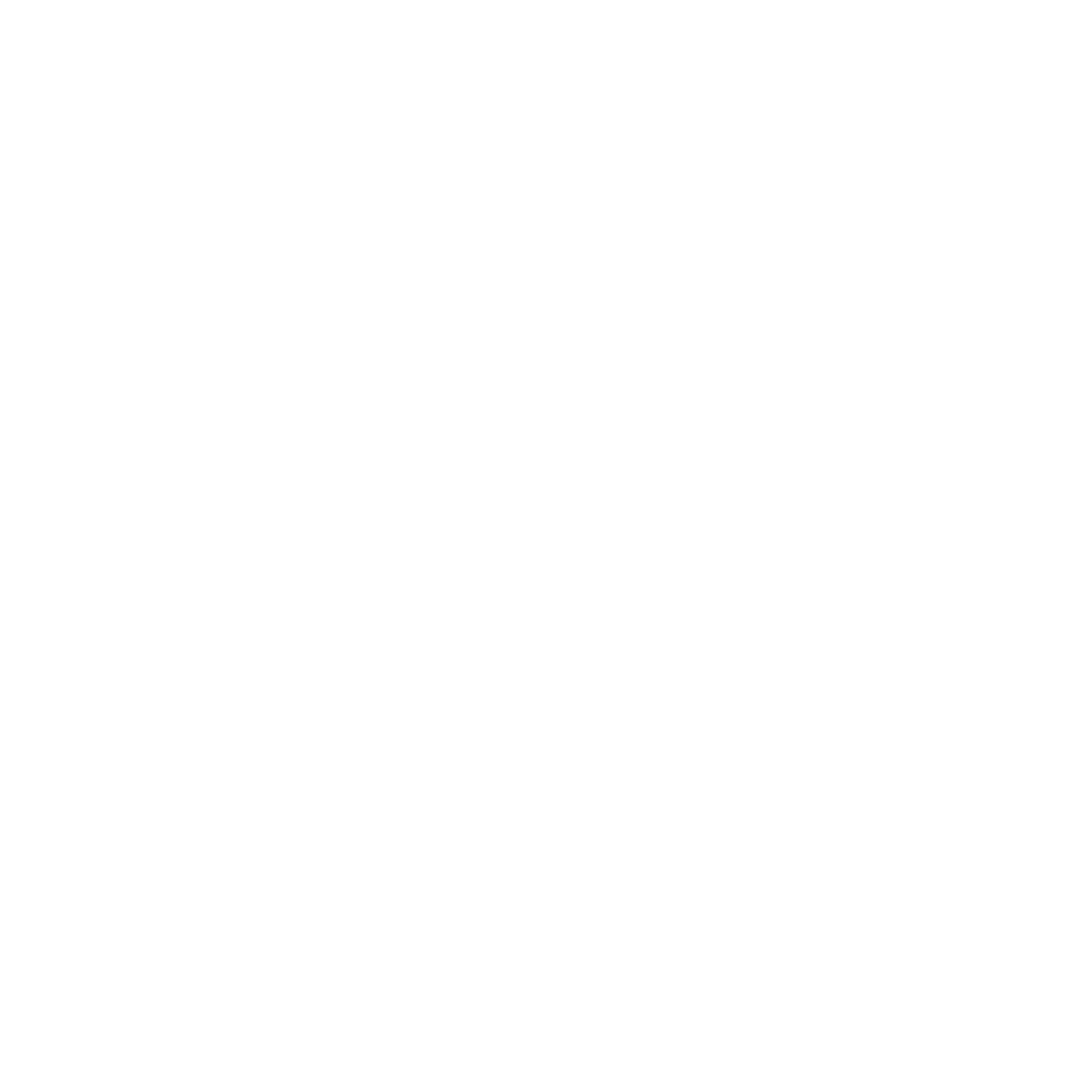 ZESPÓŁ | MARKETING I ADMINISTRACJA
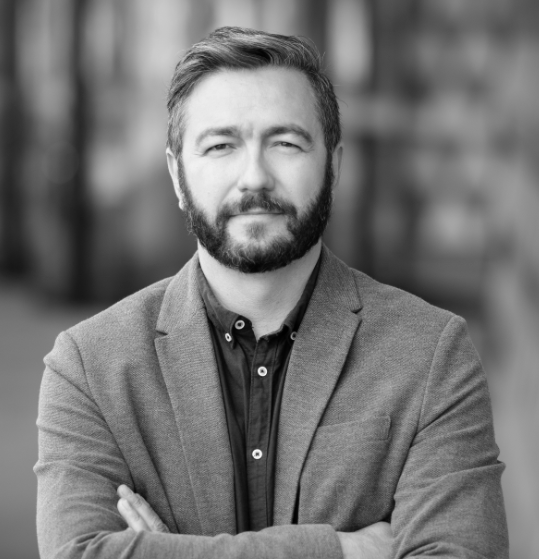 Paweł Jawor
Brand Manager
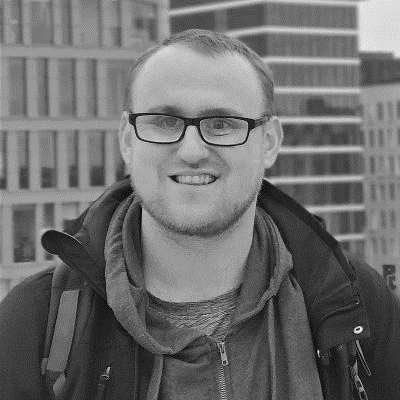 MARKETING
ADMINISTRACJA
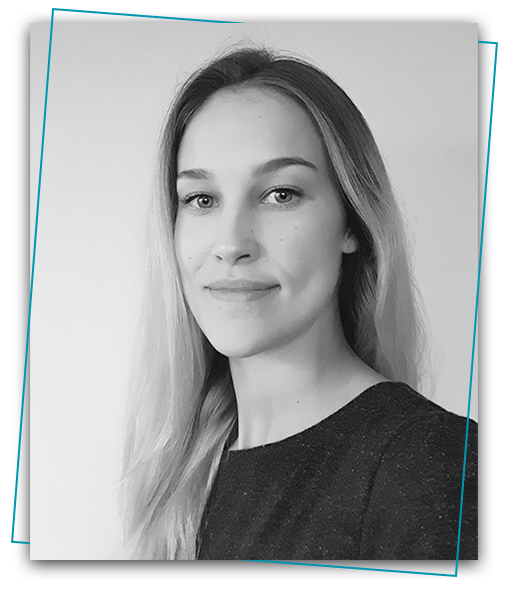 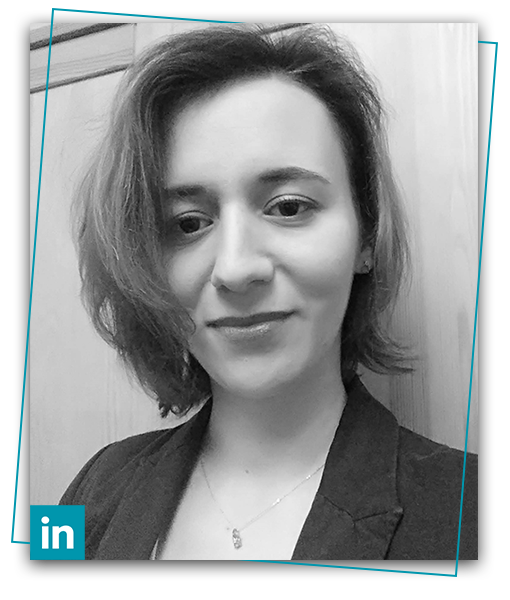 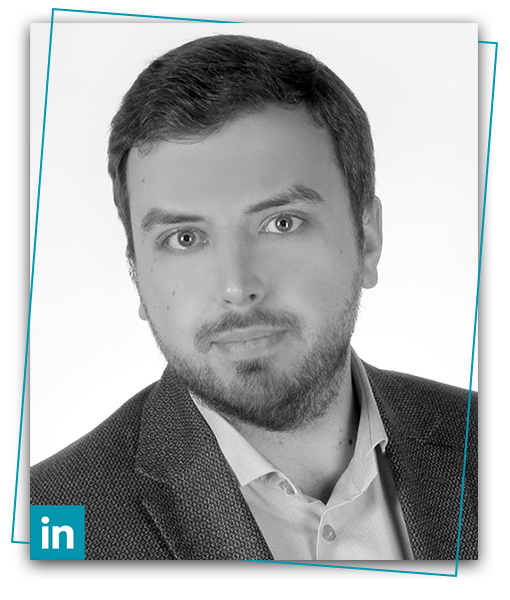 Adam Torchała
Financial and OperatingOffice
Dominika Wcisło
Junior Board Advisor
Monika Tomecka-Wątroba
Administrative Manager
Andrzej Szafraniec
Chief Board Advisor
Greg CummingsCommunity Manager
Paul MilewskiPR Manager
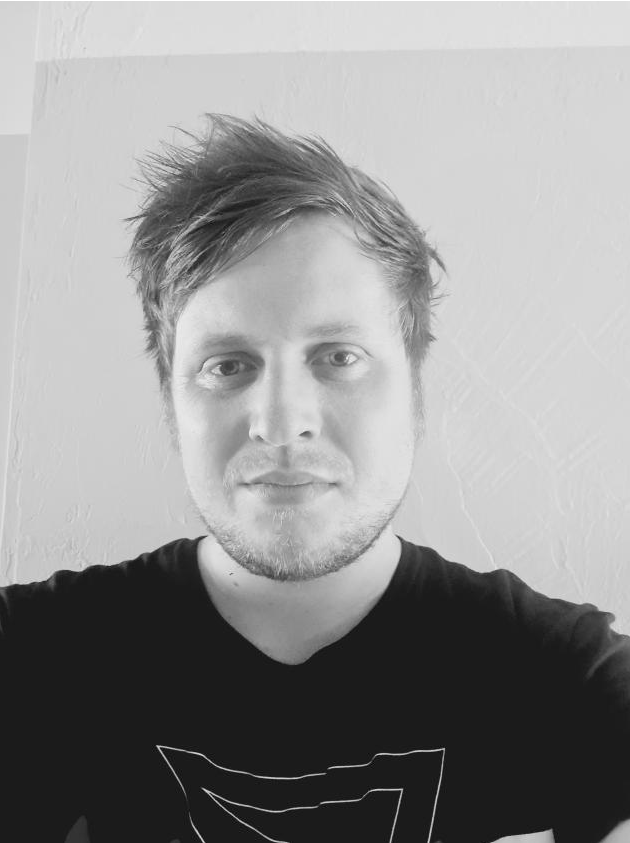 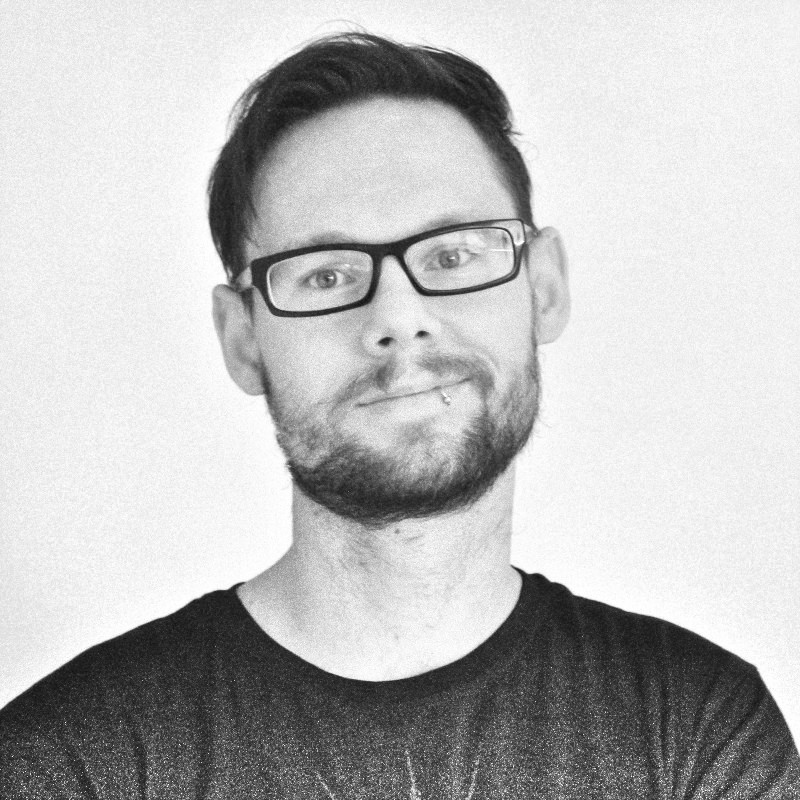 [Speaker Notes: PLANOWANA ZMIANA I PRZESCIE NA WEWNETRZNE DZIALANIA PR, rekrutacja PR MANAGERA]
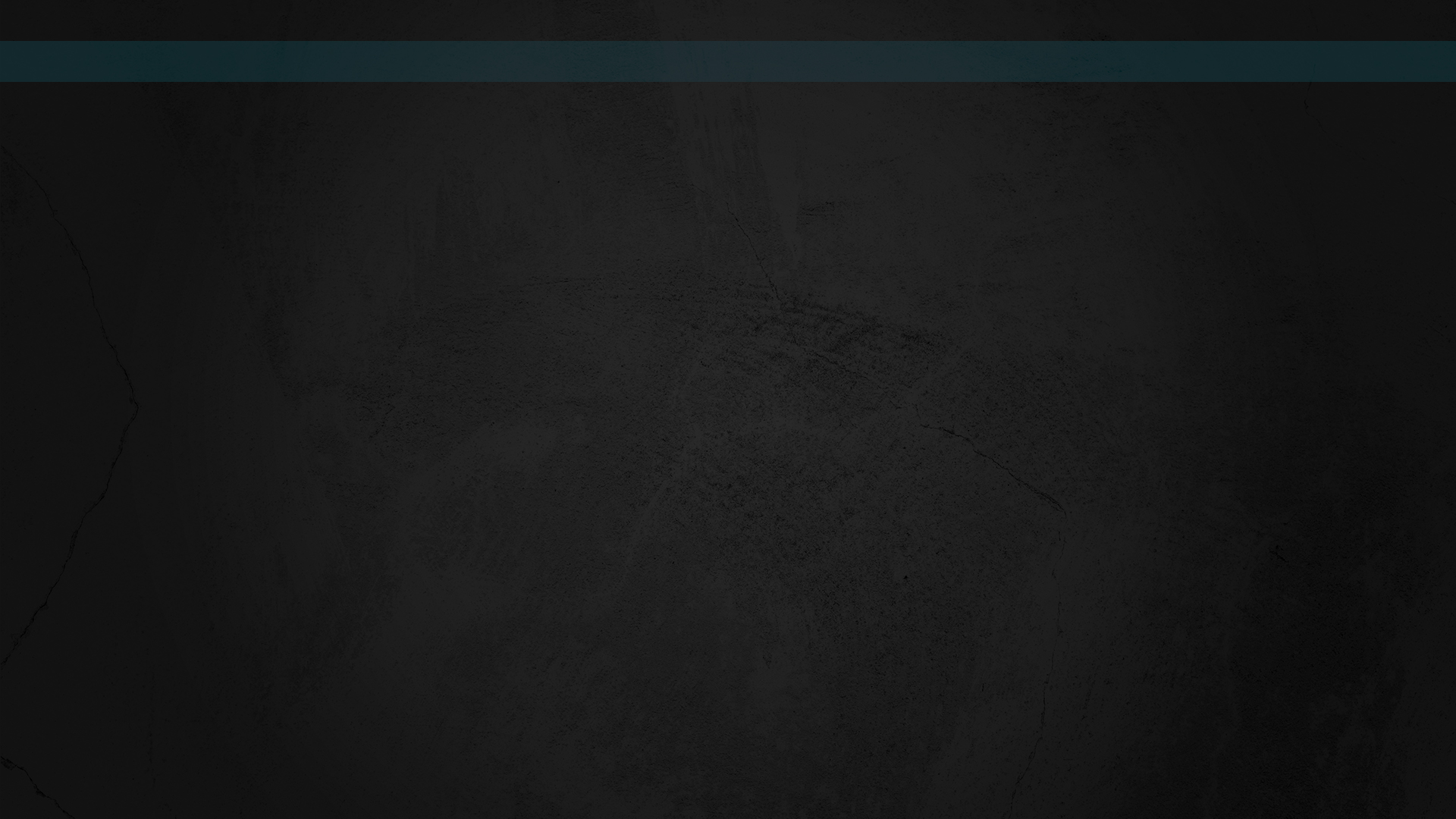 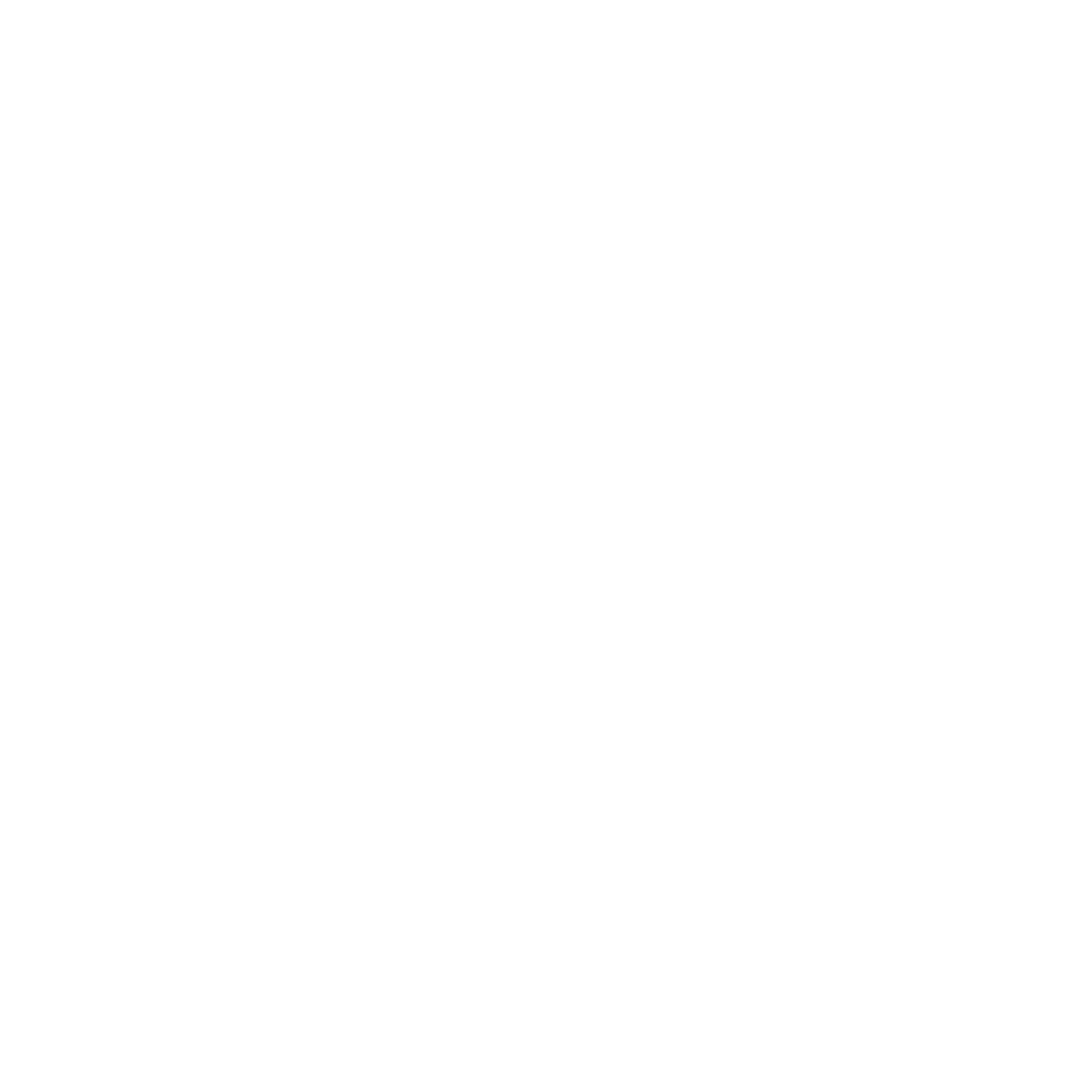 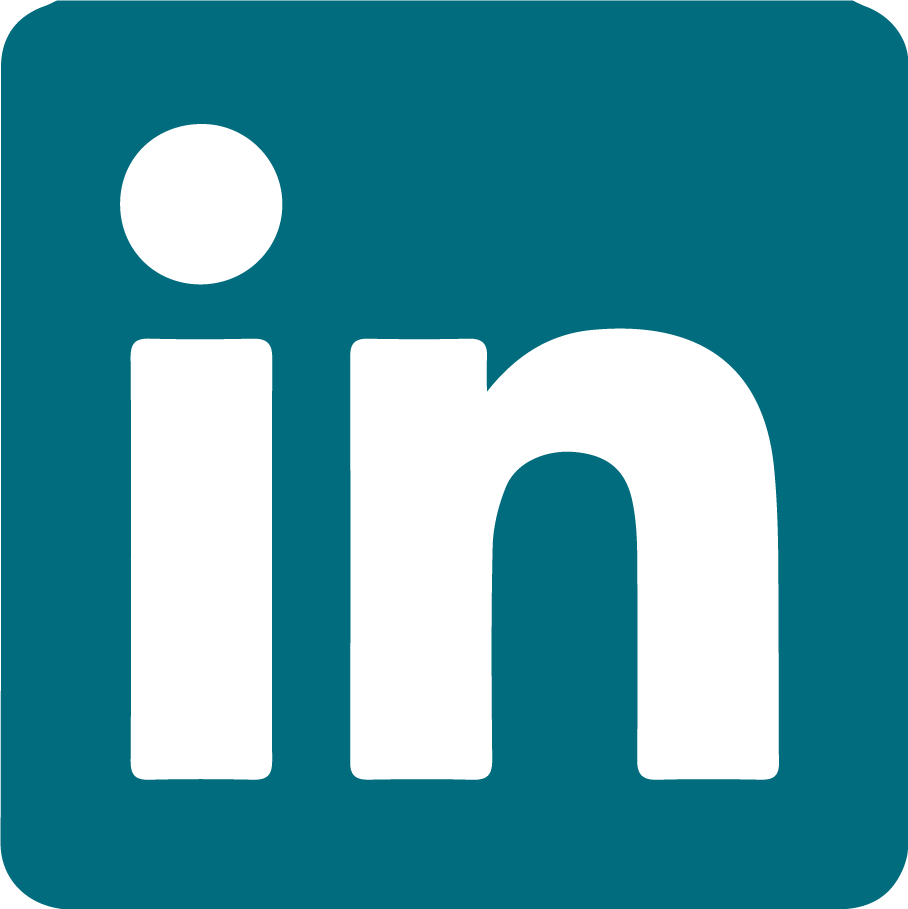 ZESPÓŁ | WŁADZE
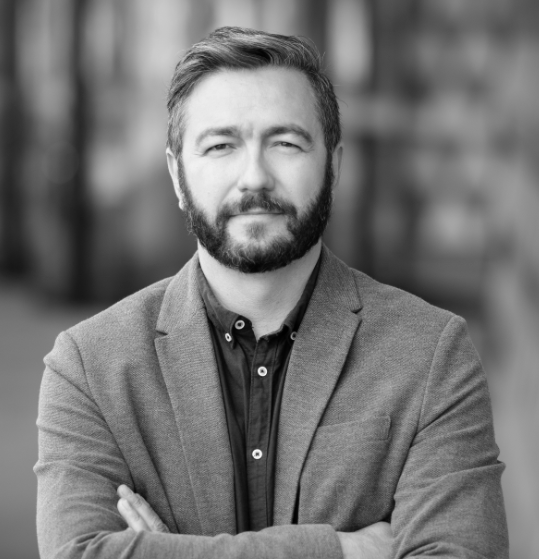 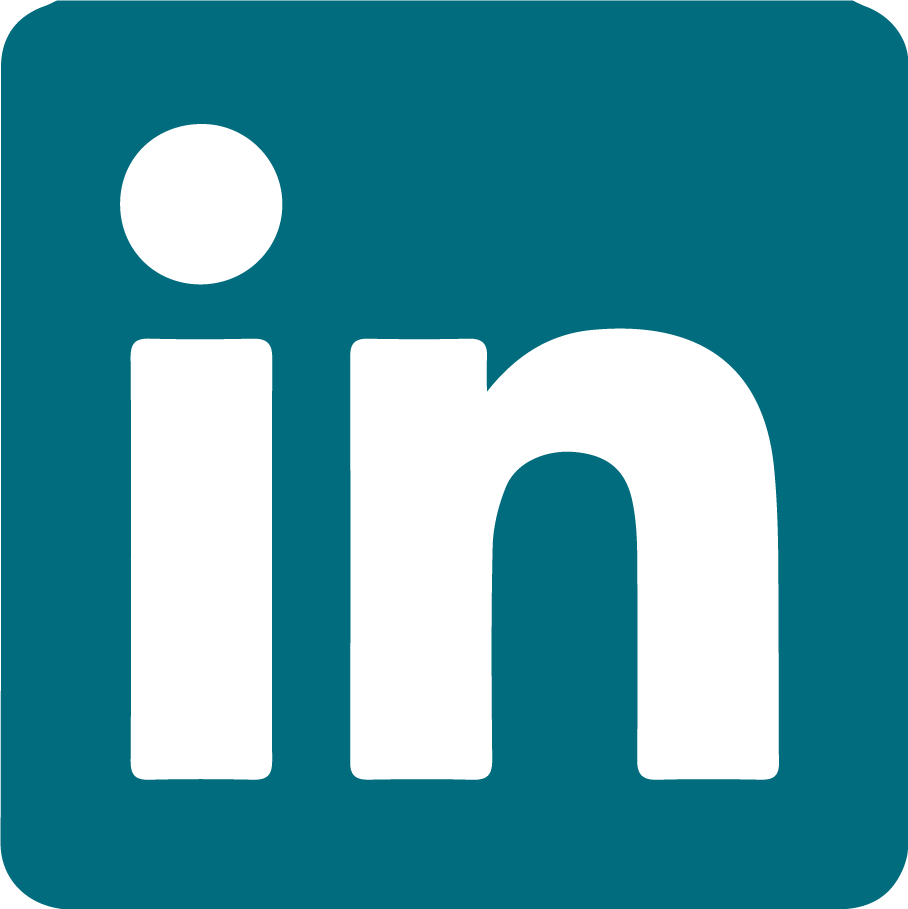 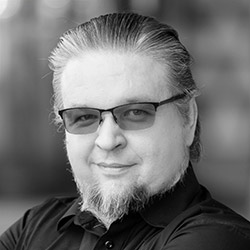 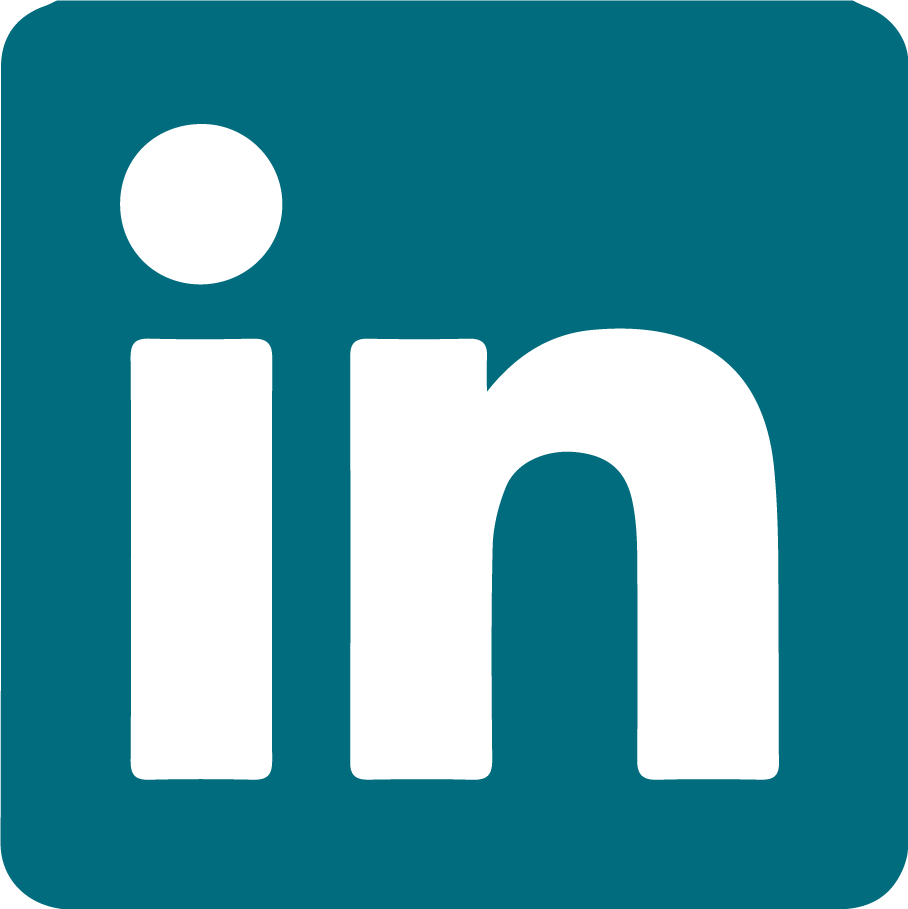 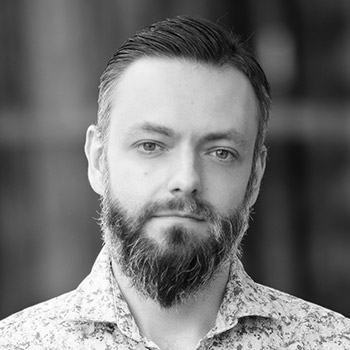 Paweł Jawor
CMO
Andrzej Blumenfeld
CEO
Wojciech Liwanowski
COO
ZARZĄD
RADA NADZORCZA
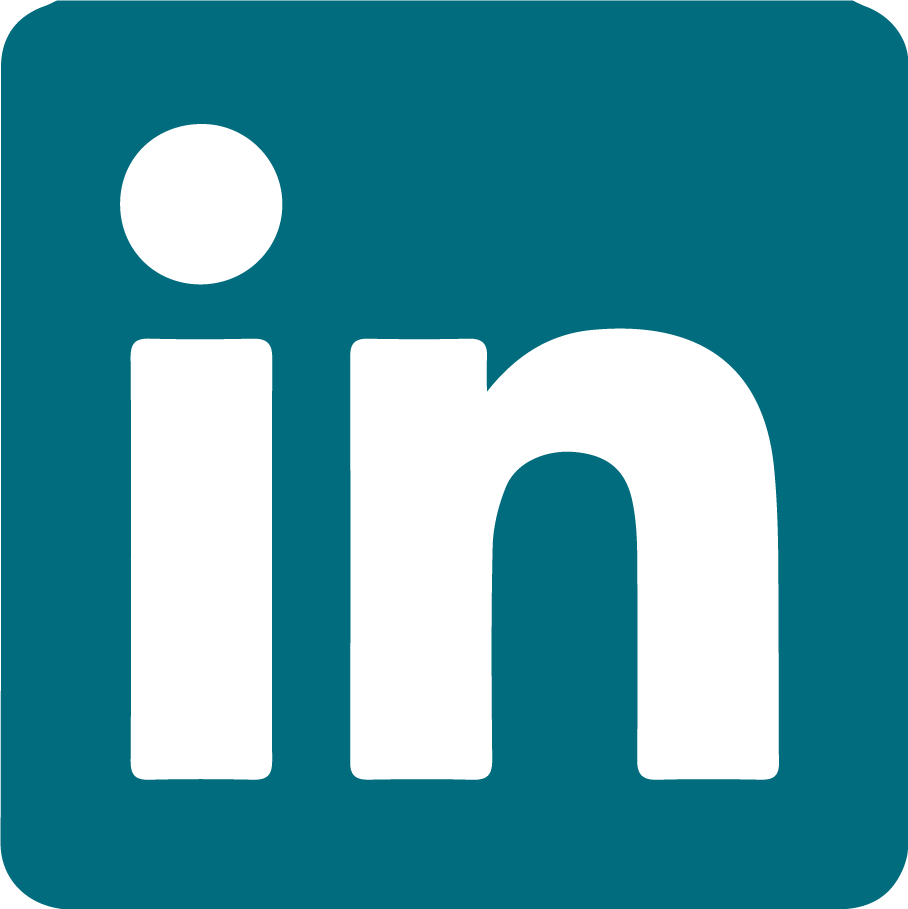 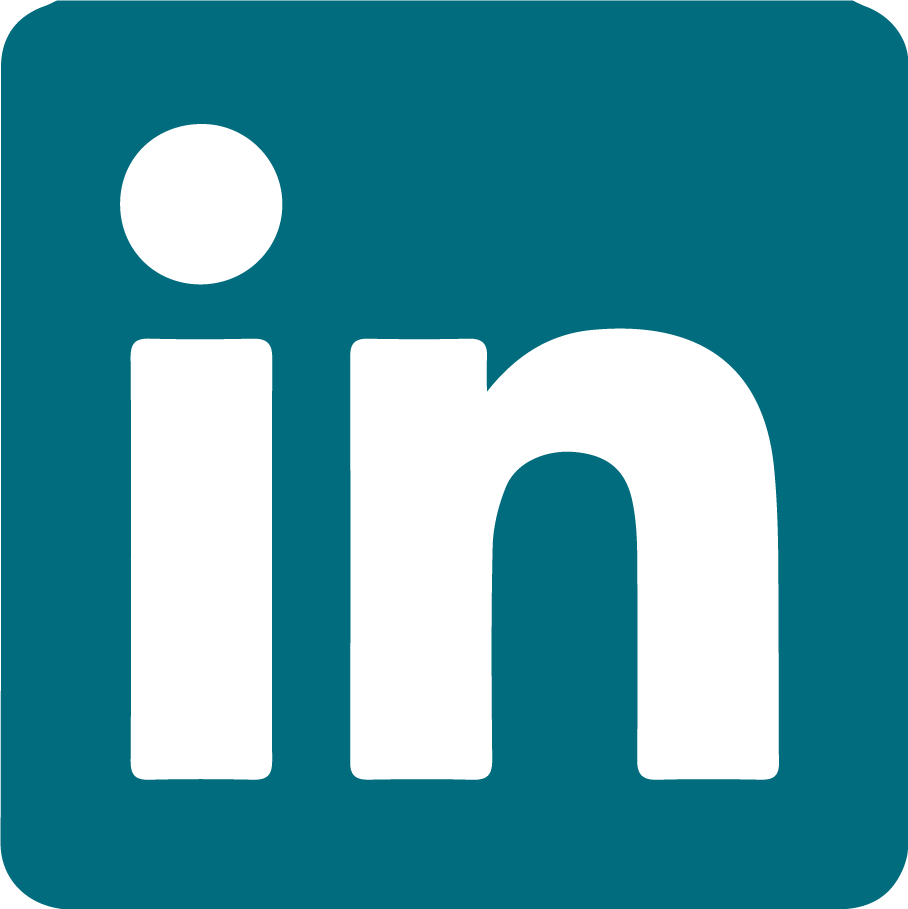 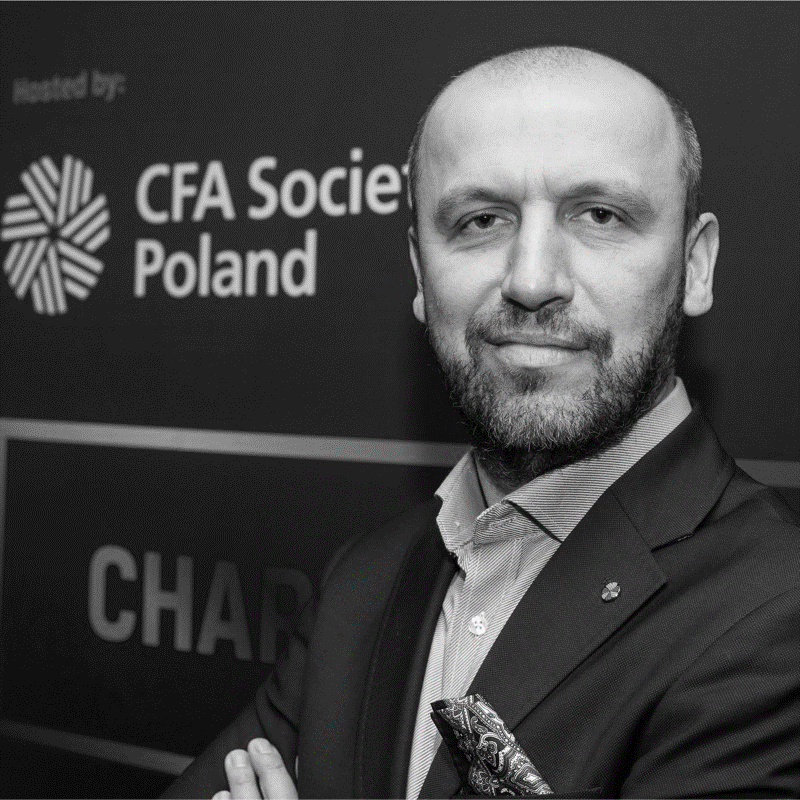 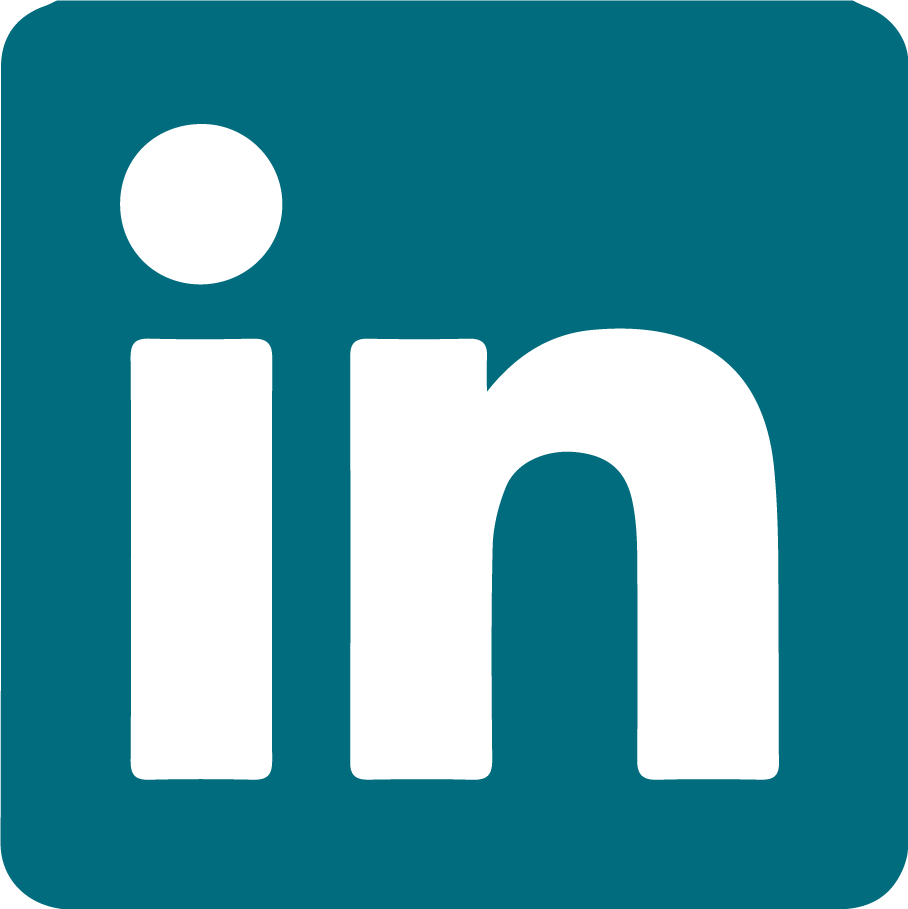 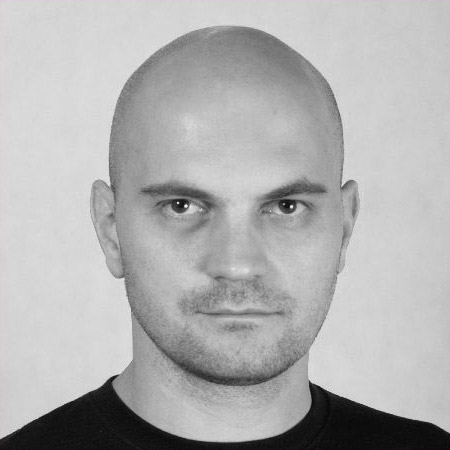 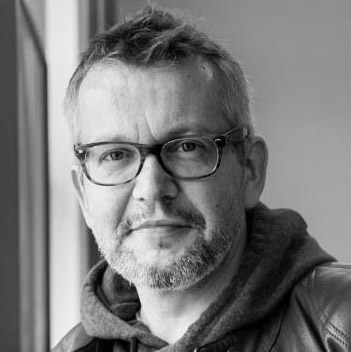 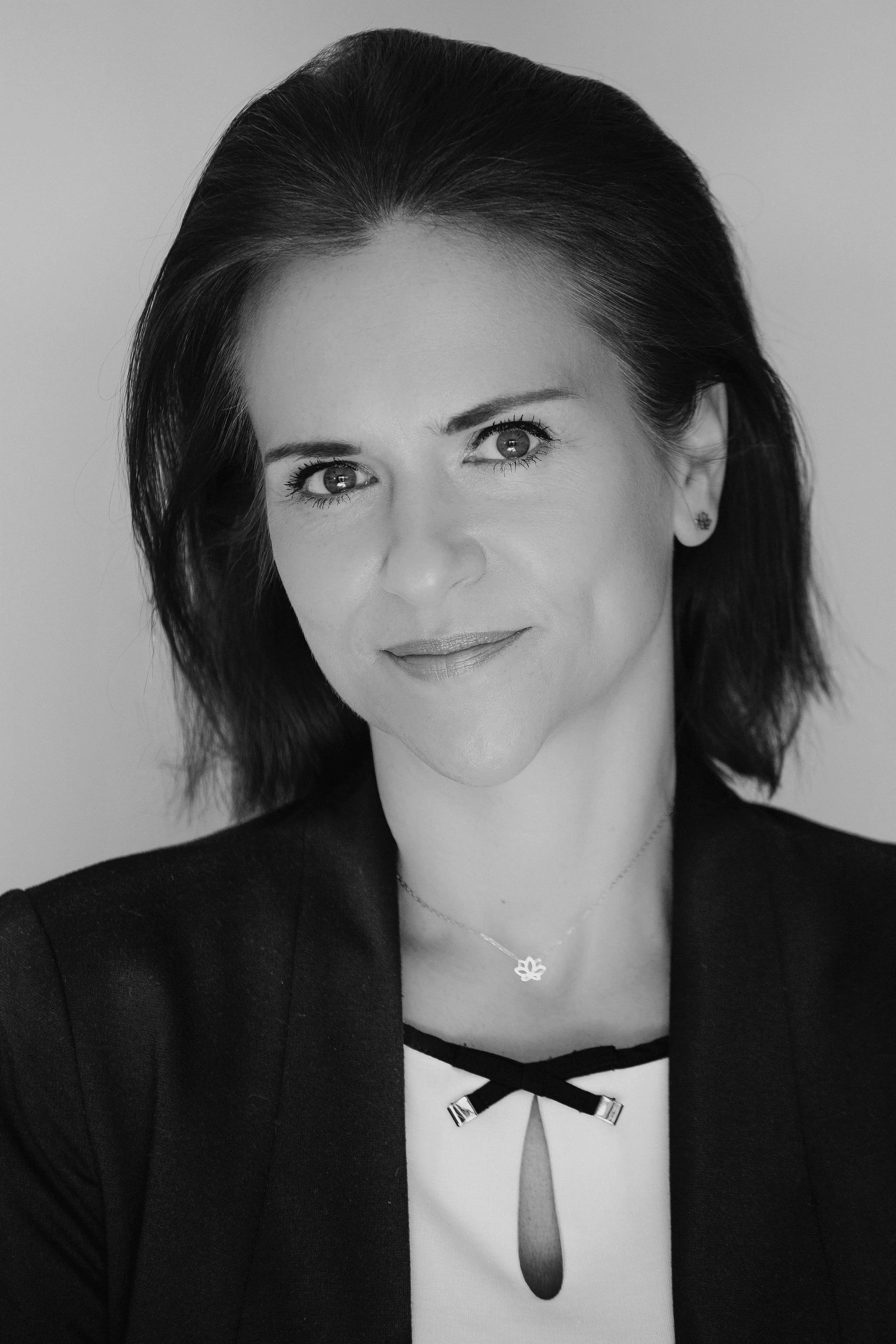 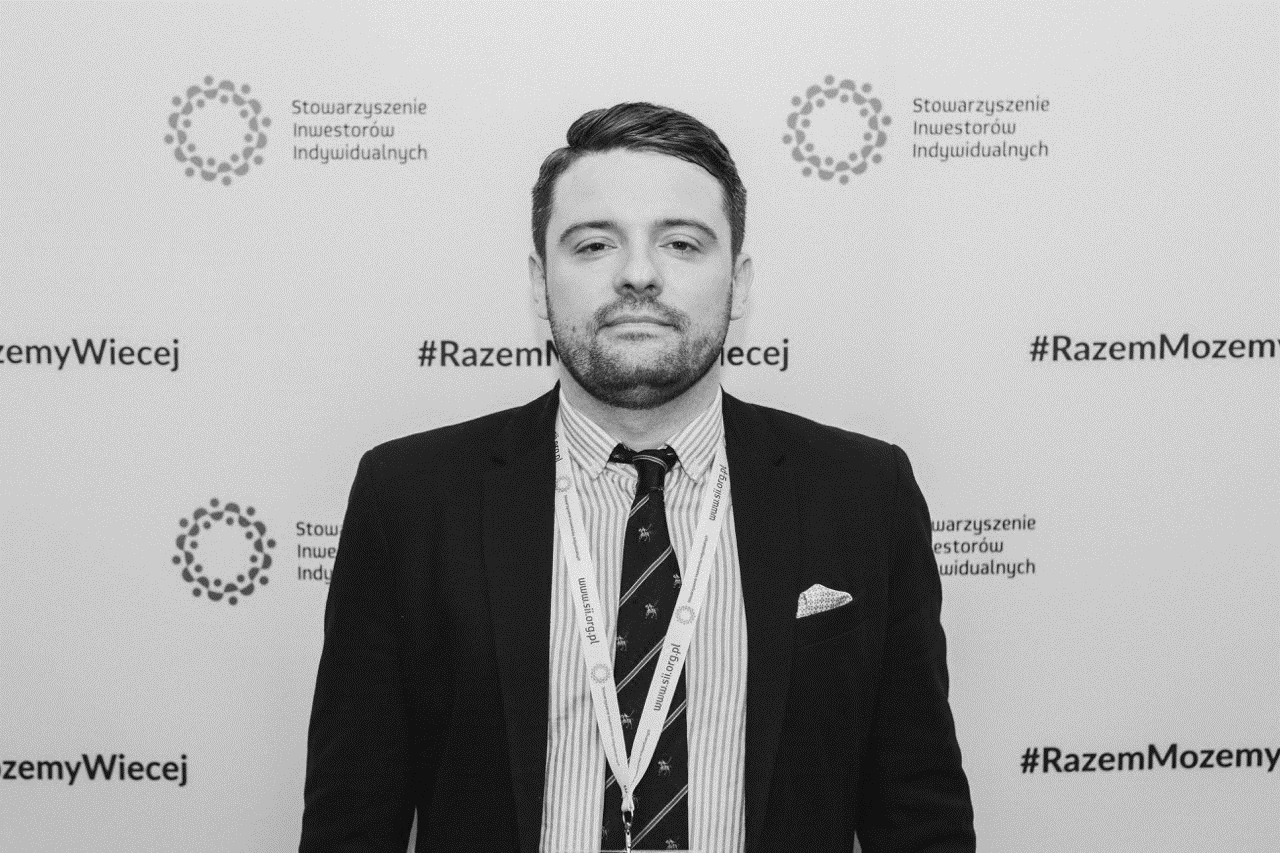 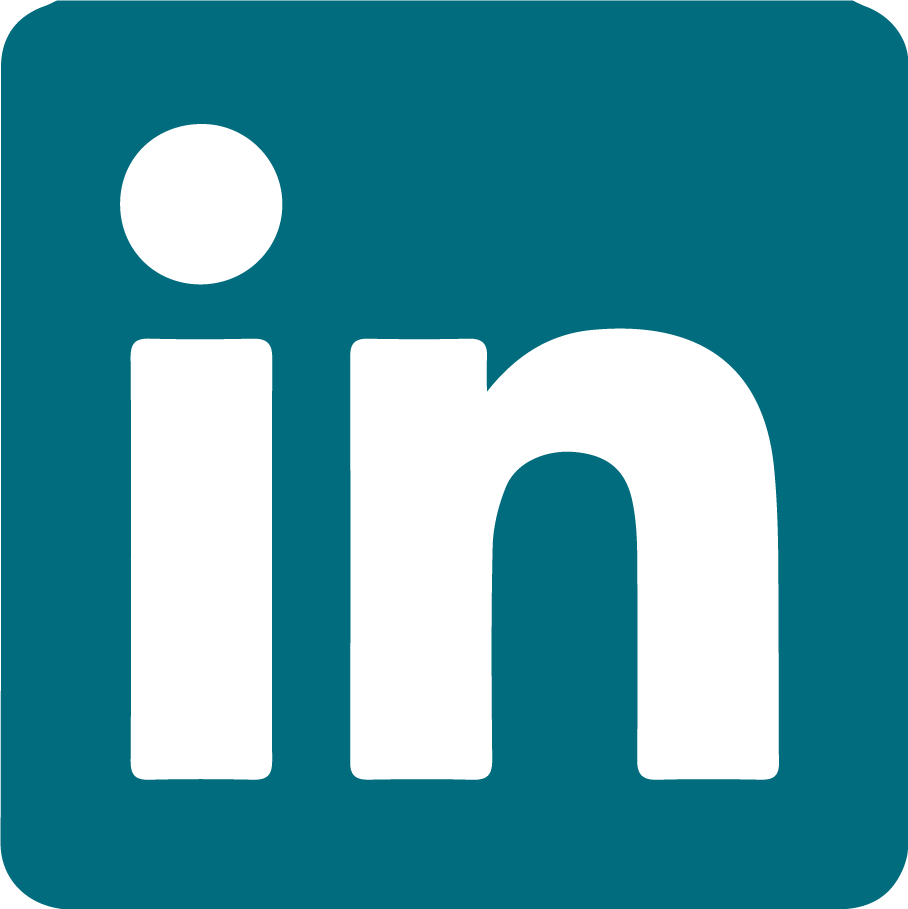 Krystian Smoszna
Member
Konrad Ryczko
Member
Przemysław Barankiewicz 
Member
Paulina Kwiecińska
Member
Kamil Klinowski
Chairman
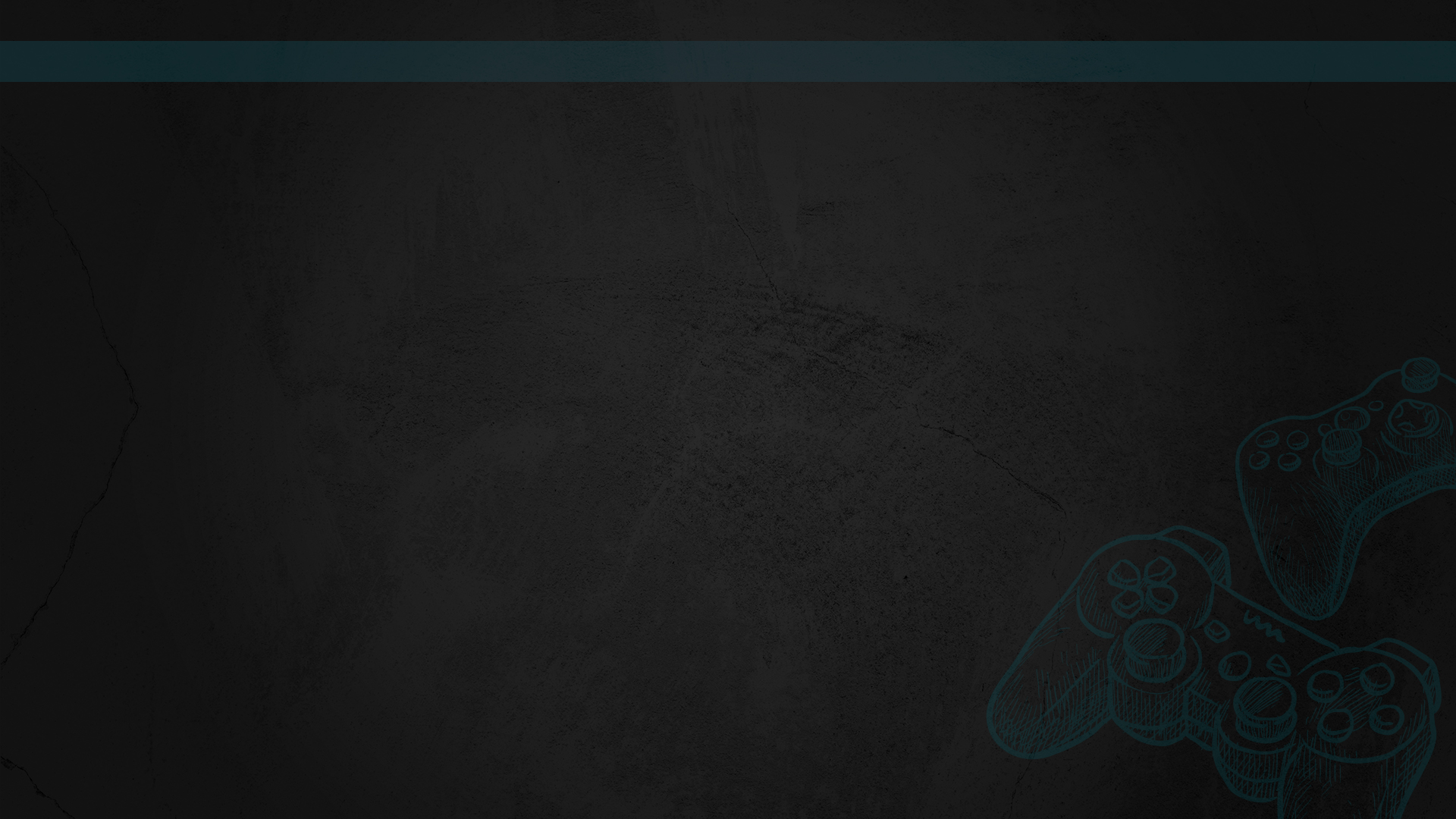 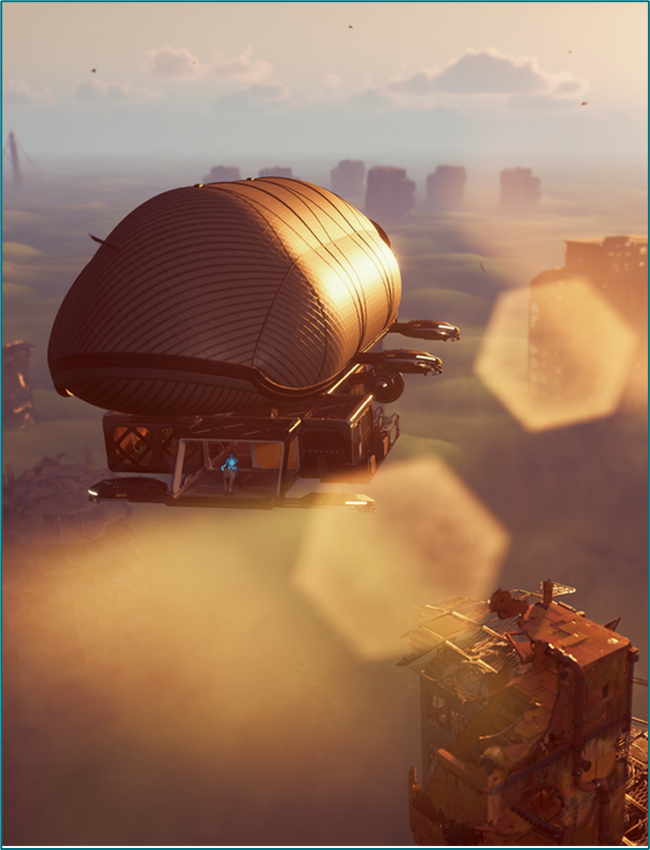 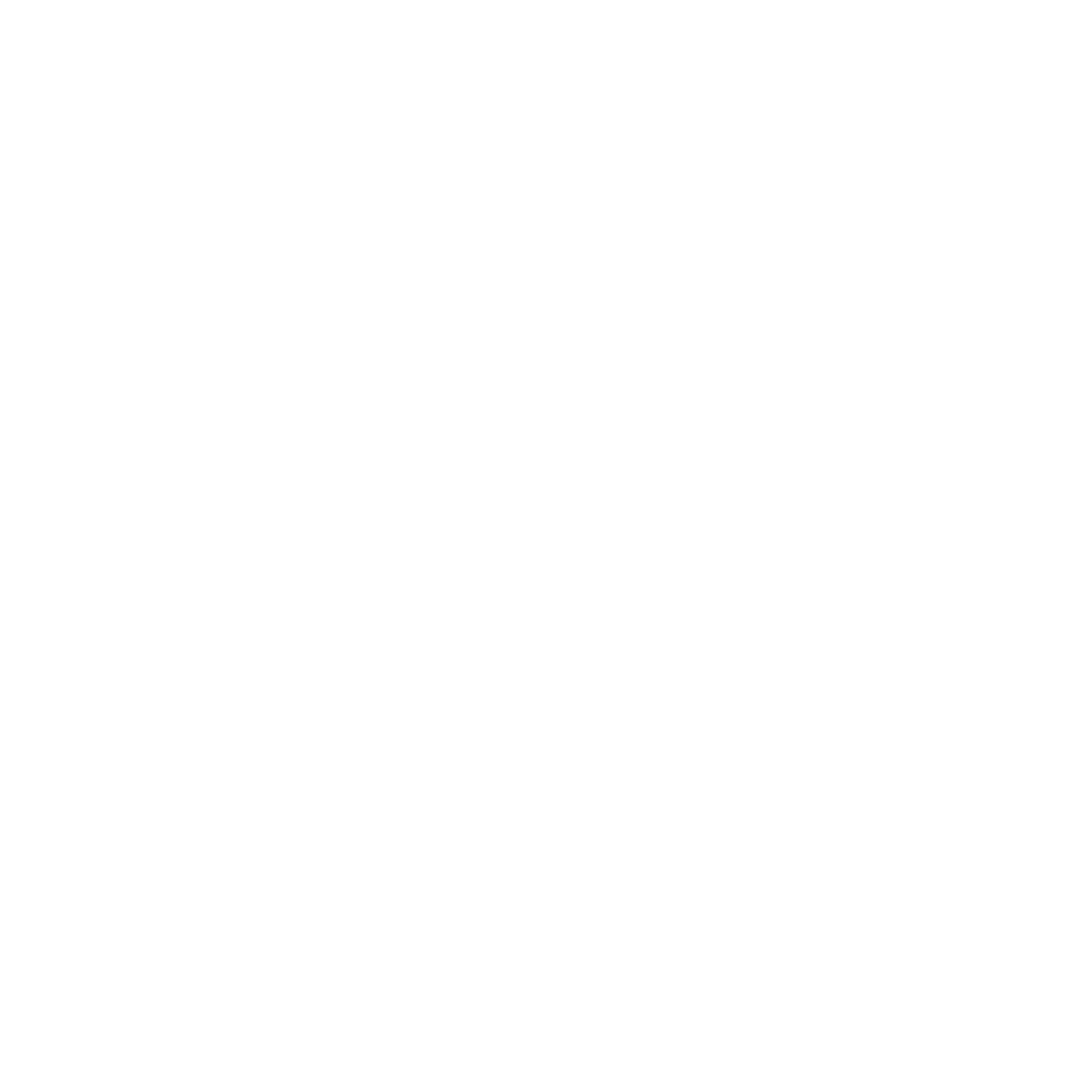 ZESPOŁ | PODSUMOWANIE
Zmiana podejścia do pokrycia obszaru PR
Umowa najmu biura we Wrocławiu
PODSUMOWANIE
Równoległa praca nad kilkoma milestonami
Dalsze usamodzielnianie pionu marketingowego
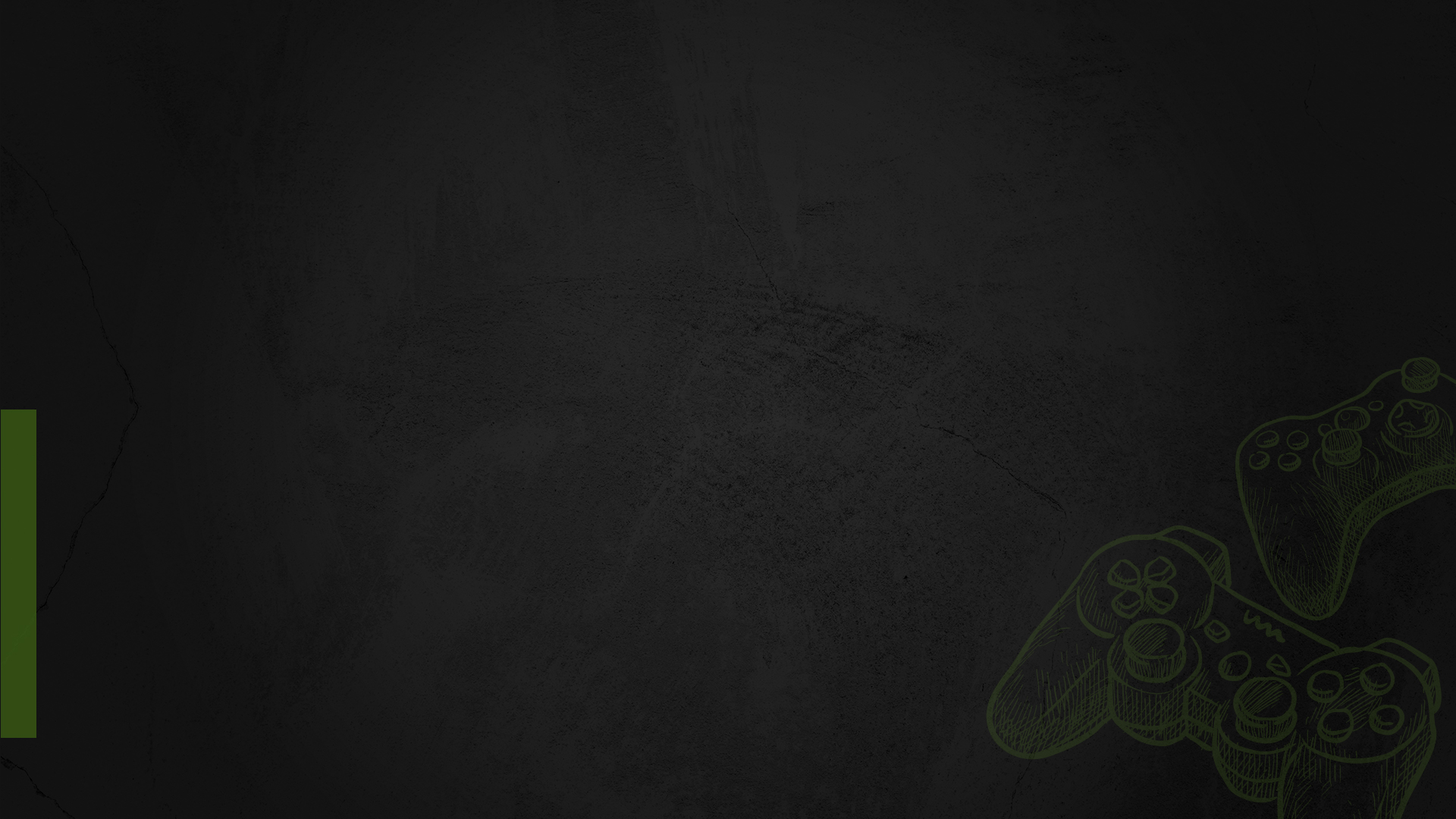 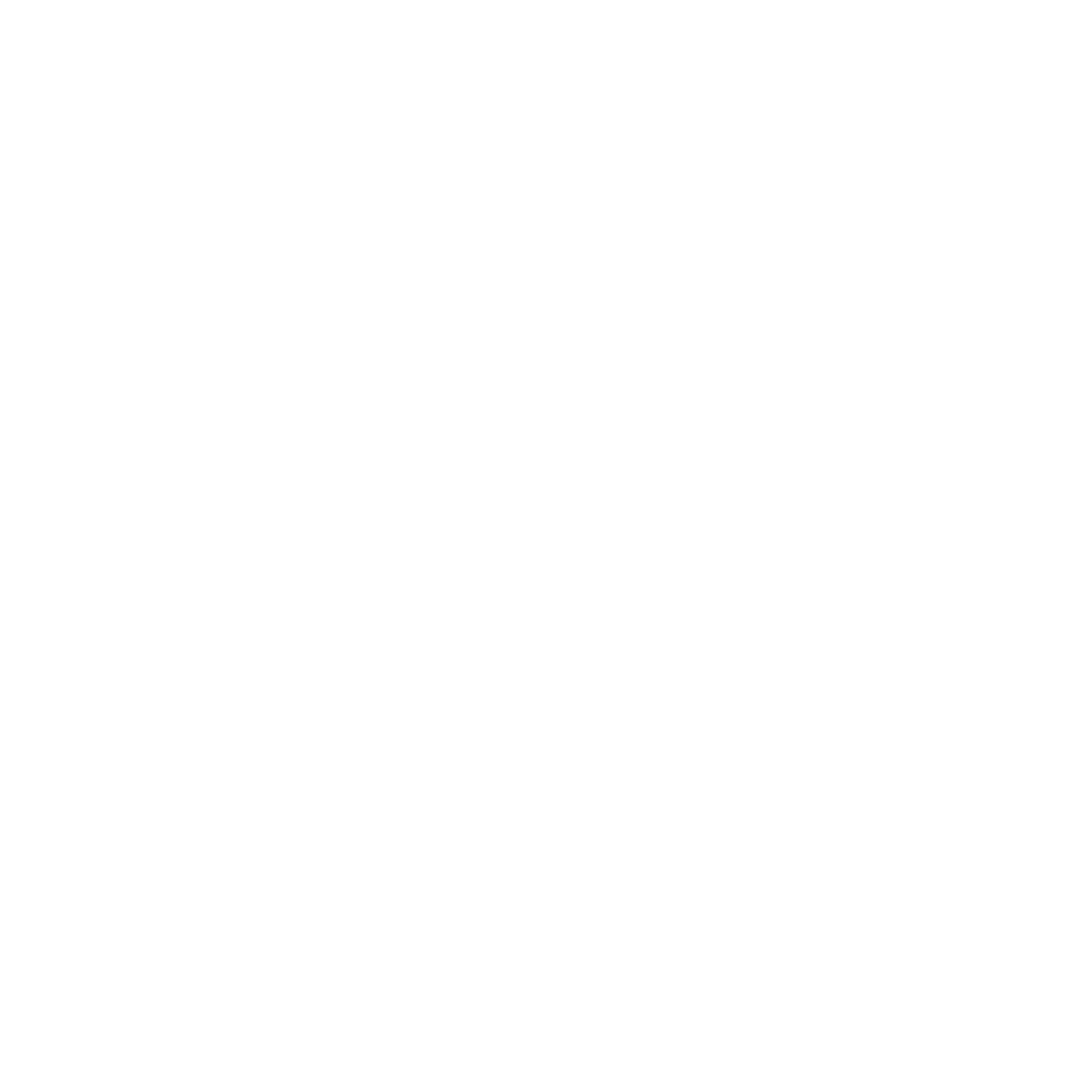 PROJEKT
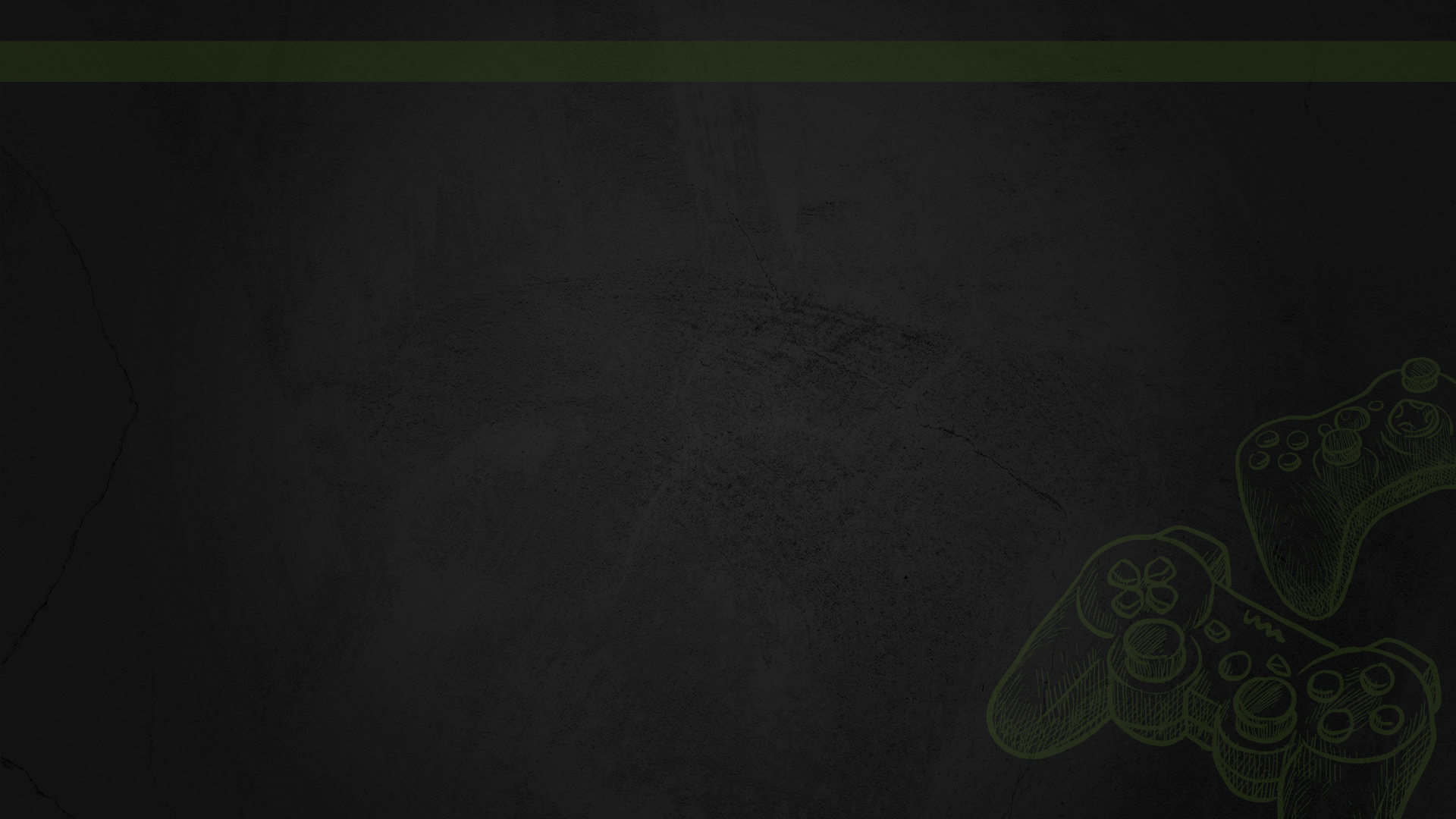 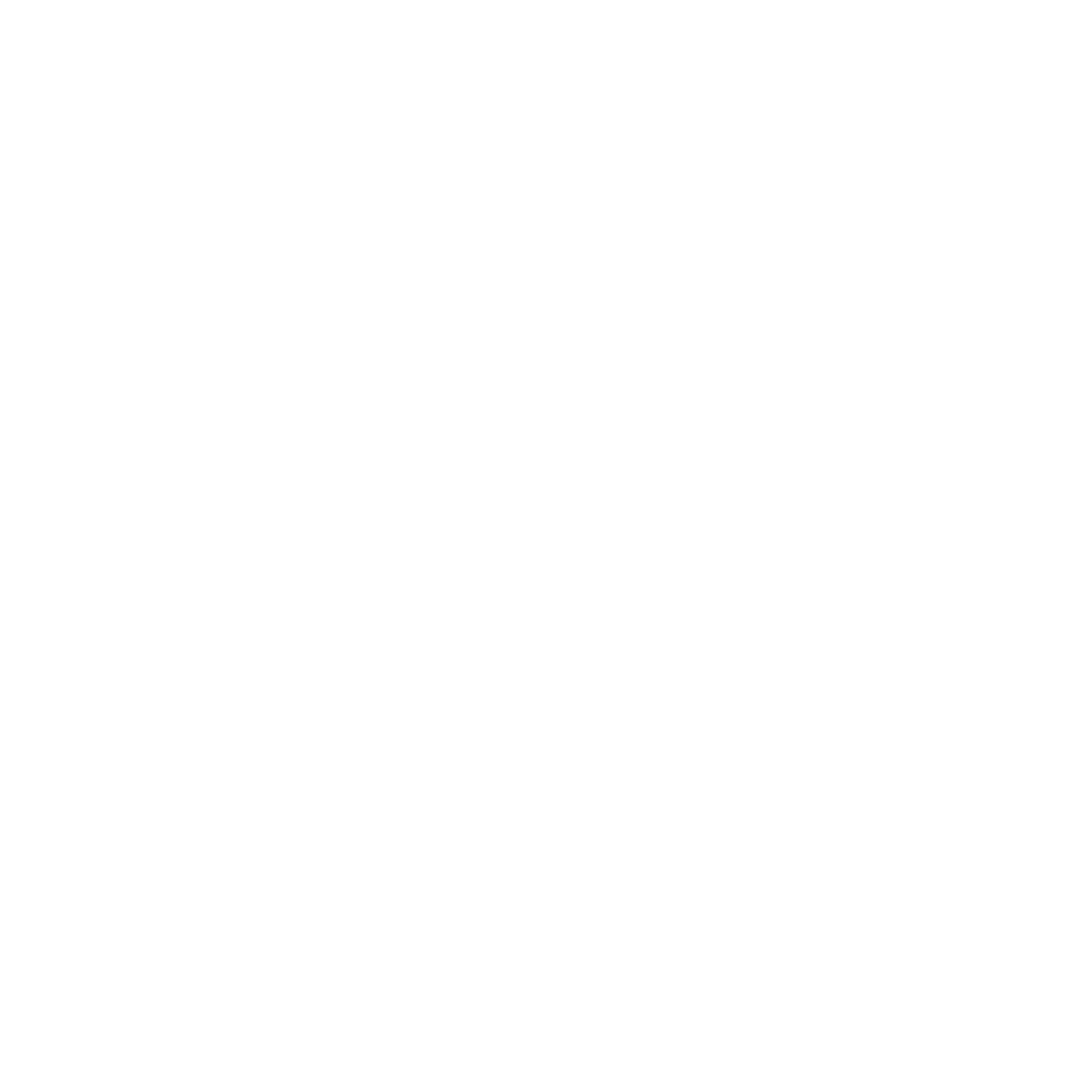 PROJEKT | ROADMAP
MISK 5.2:AIRSHIP
MISK 5.1:LOCATION
MISK 5.3:LOOP
MILESTONE 2:INVESTORS DEMO
MILESTONE 1:GAMEPLAY NVESTORS TEASER
MILESTONE 4 :PROOF OF CONCEPT MVP
MS 6:EARLY ACCESS
MS 5.4:VERTICAL SLICE
MILESTONE 0:CONCEPT
MILESTONE 3:TECH DEMO
WE ARE HERE
2021
2020
2023
2022
[Speaker Notes: Projekt, 

road mapa, gdzie jesteśmy, co zrobilismy od poczatku kwietnie


 i dlaczego VS jest taki wazny no i przede wszystkim wytlumaczenie od czego zalezy data premiery i dlaczego jeszcze jej nie podalismy (VS, testy, okna premierowe, dbalosc o jakosc). Mozemy tez powiedziec, ze obecnie dobrym znakiem dotyczacym jakosci sa pozytywne recenzje od partnerow.]
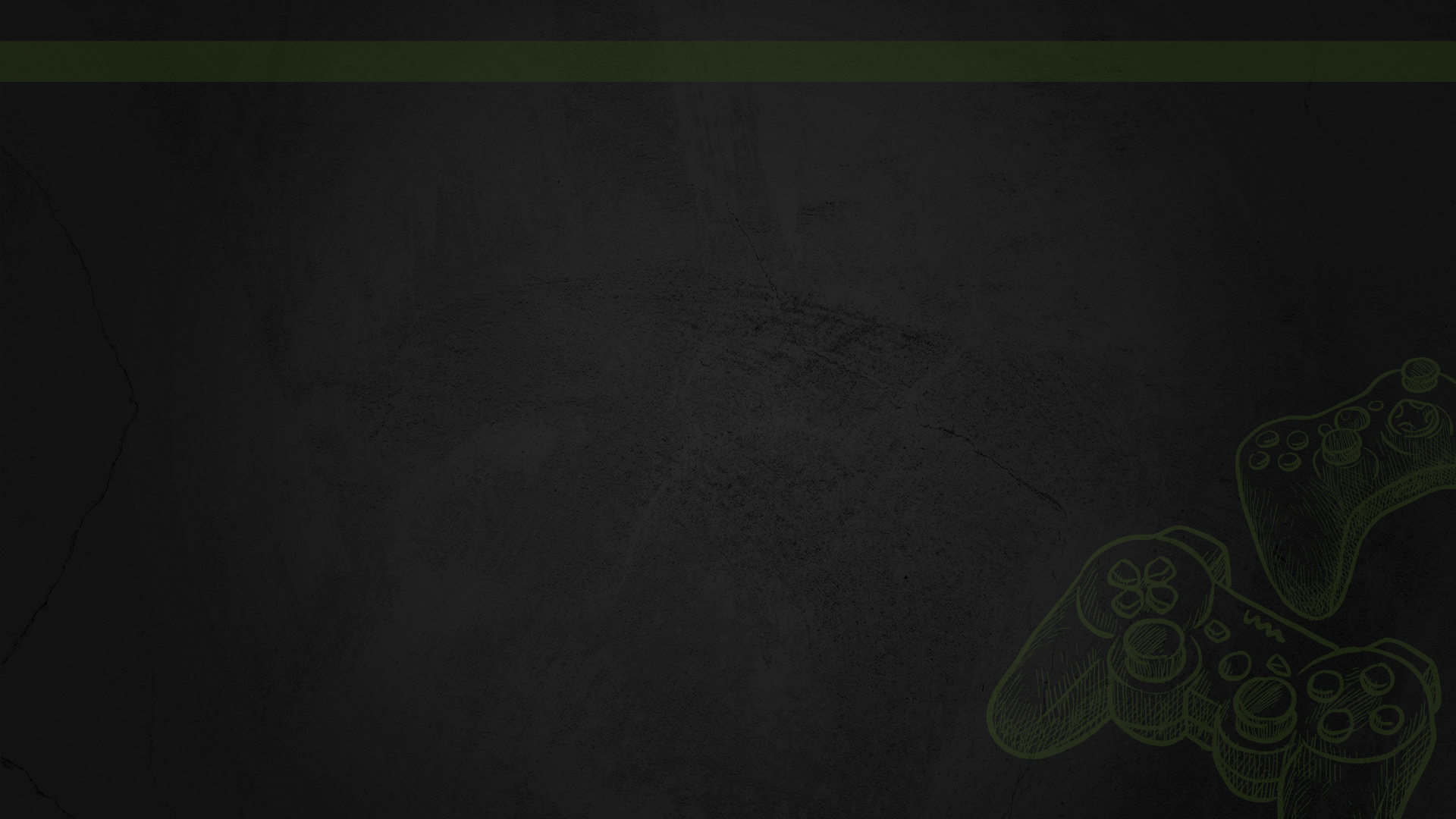 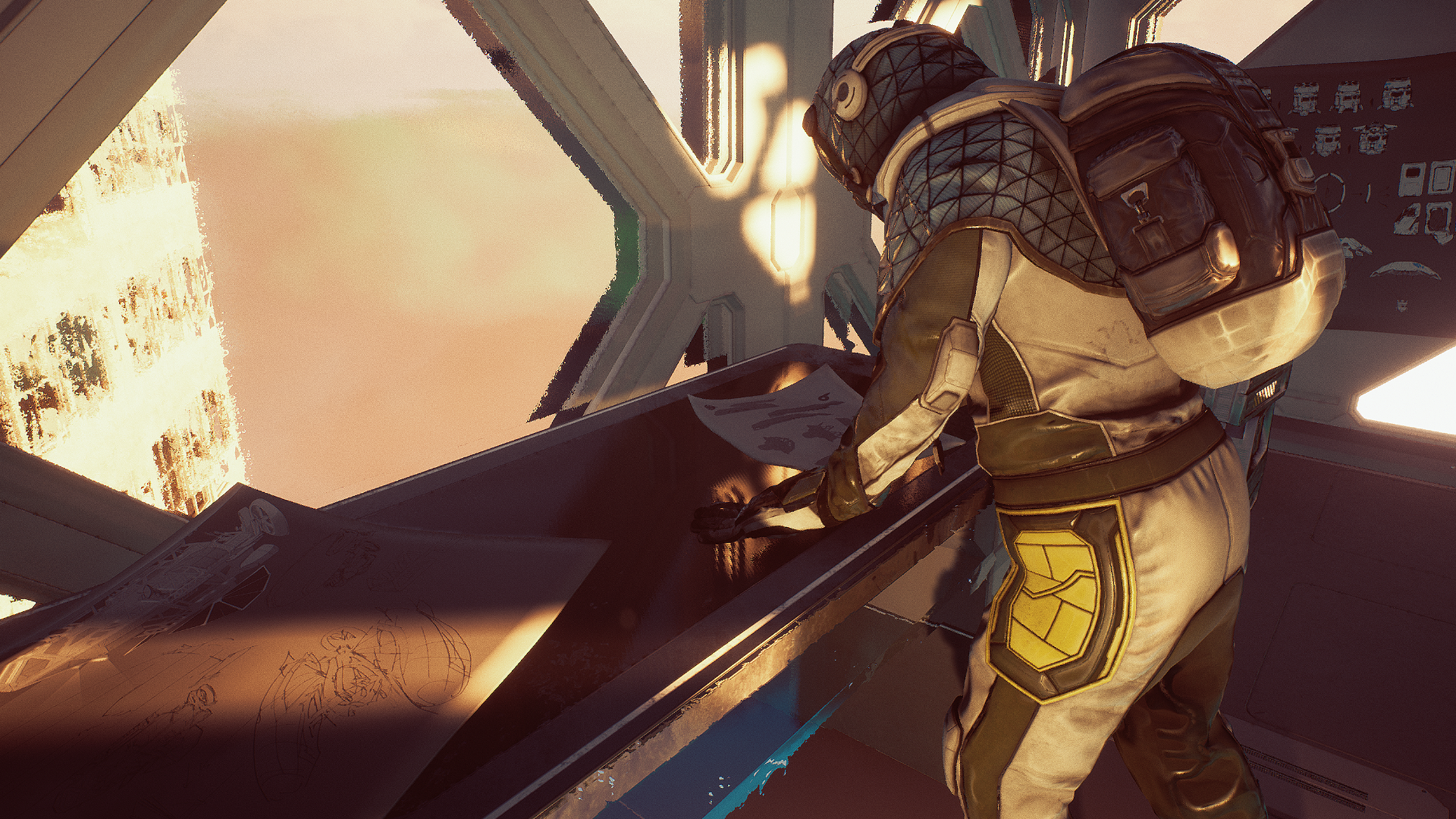 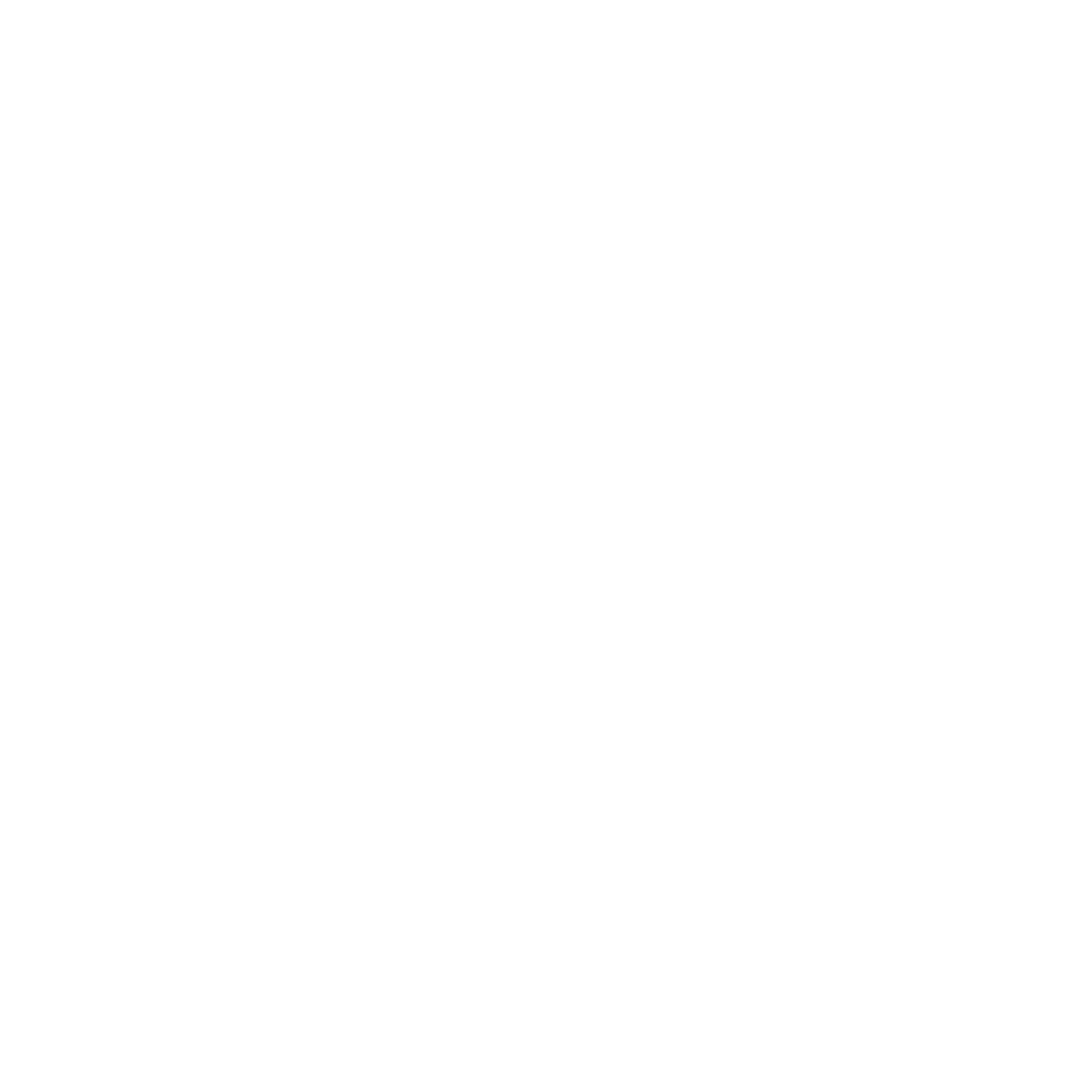 PRODUKCJA | NAJWAŻNIEJSZE WYDARZENIA VII – XI 2022
WYDARZENIA
Opracowanie publicznego demo
Aplikacja szerokiego feedbacku od graczy
Opracowanie modelu pracy nad lokalizacjami (tłumaczeniami)
Zamknięcie Milestona z umowy z partnerem biznesowym
Aktualizacja procesu przygotowania EA
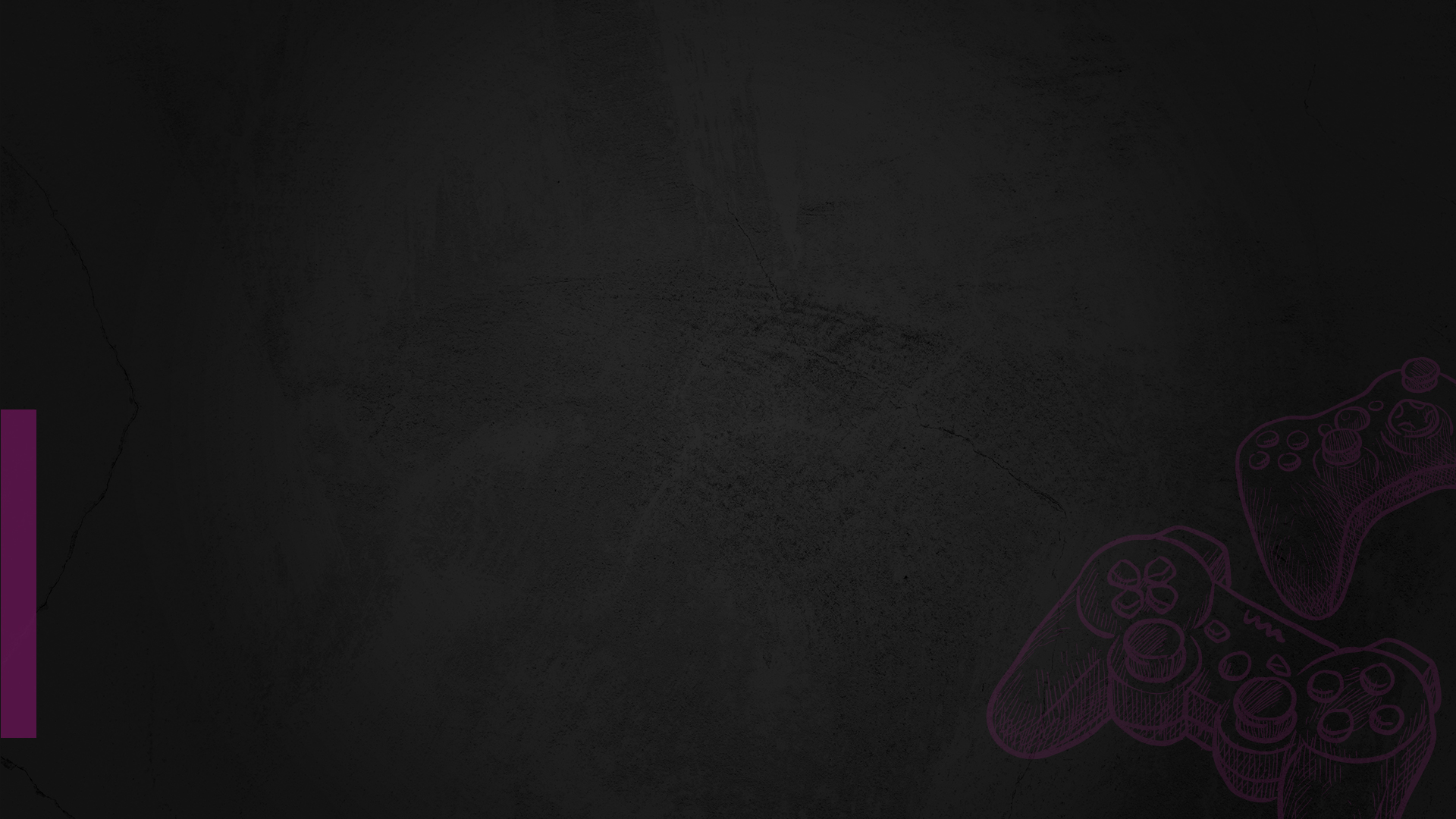 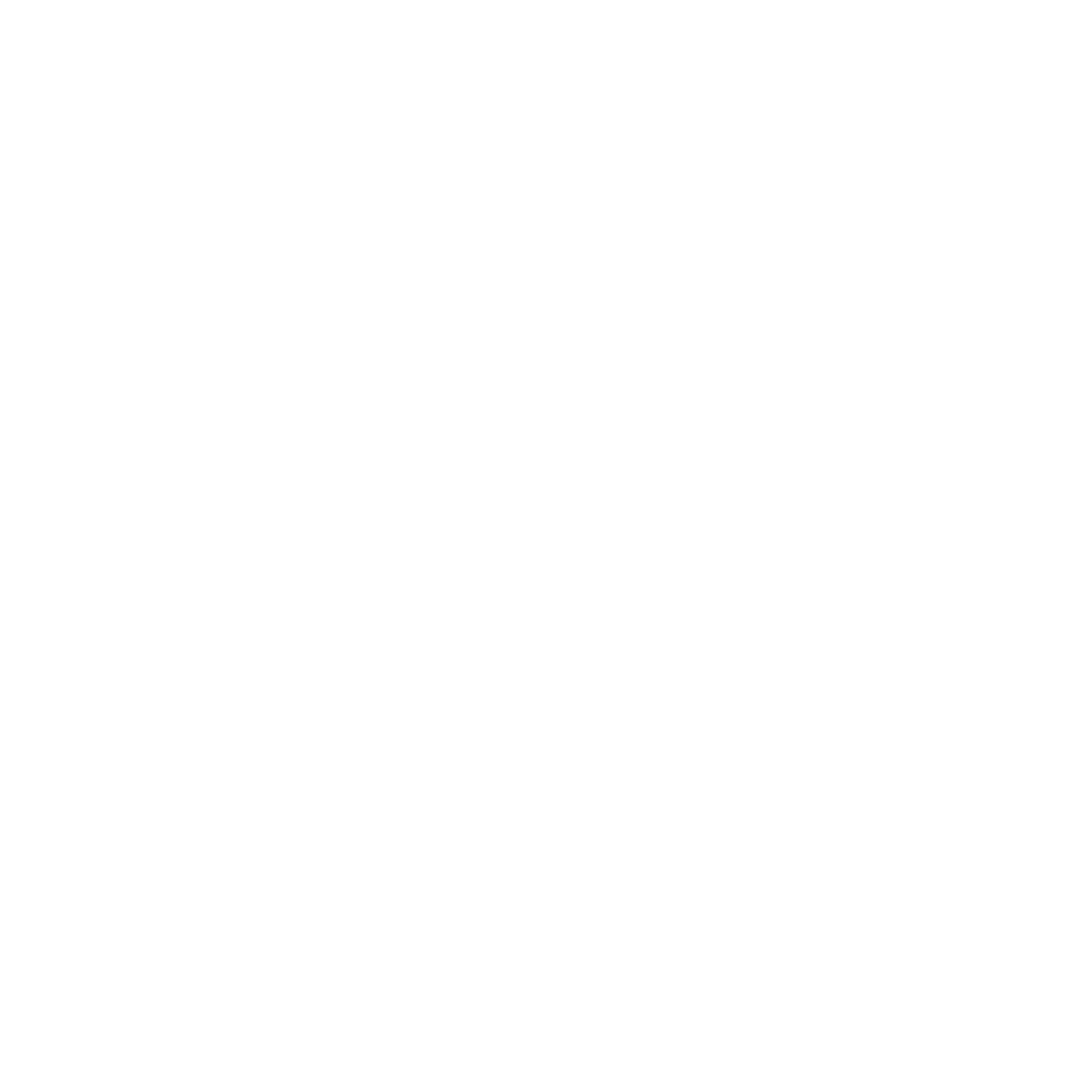 MARKETING & KOMUNIKACJA
[Speaker Notes: Idąc dalej]
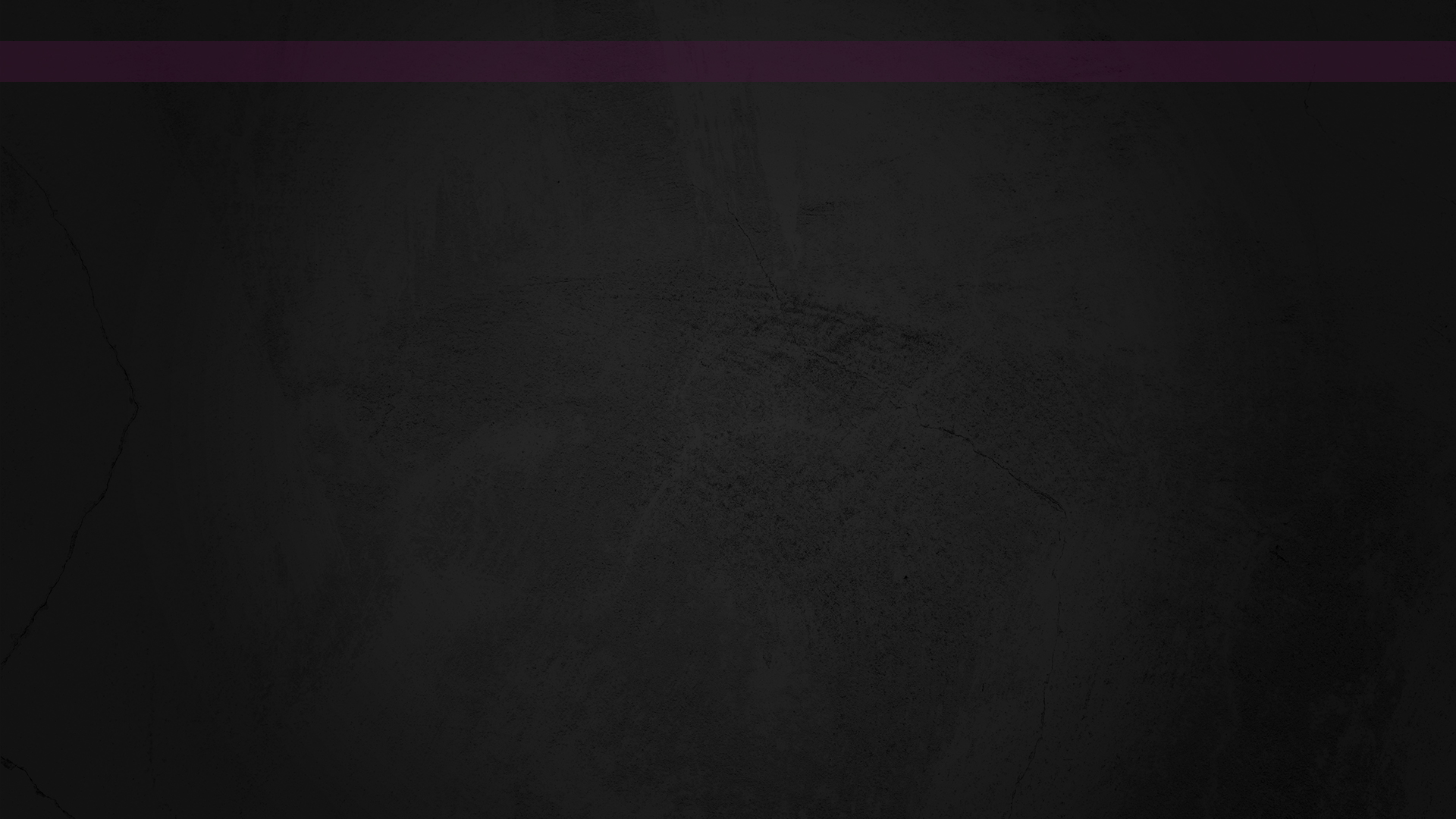 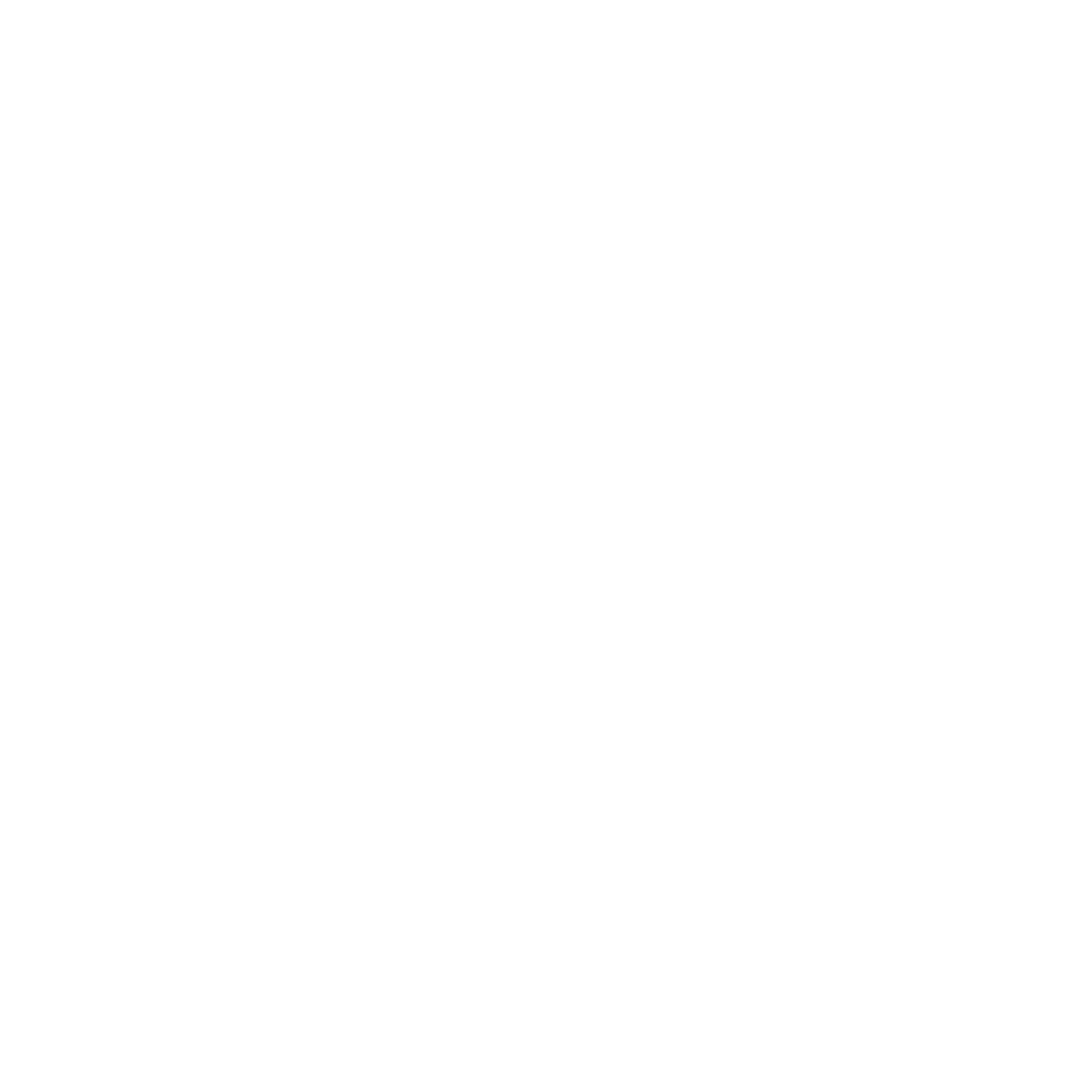 MARKETING | DZIAŁANIA i ZAŁOŻENIA KAMPANII
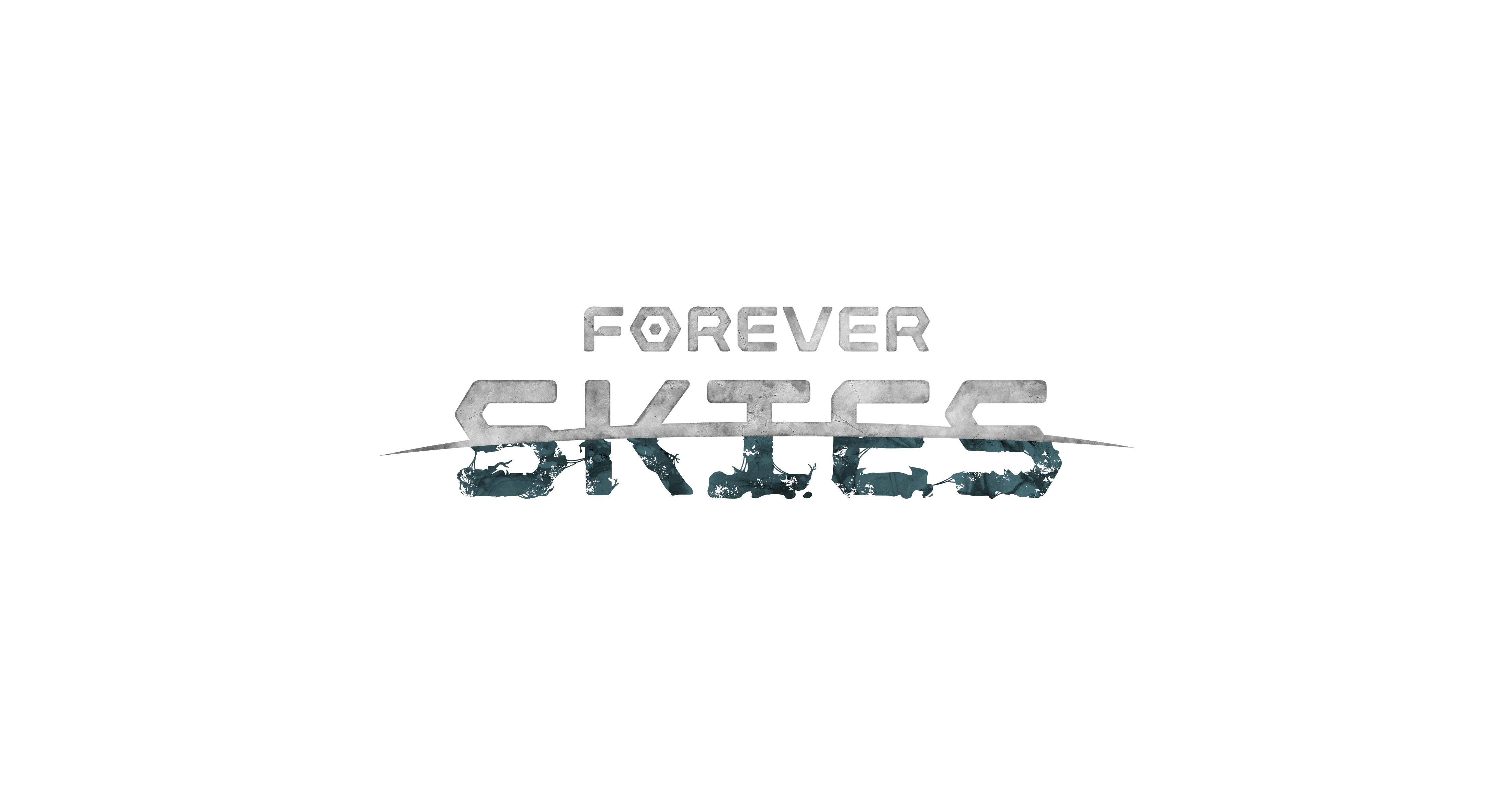 KAMPANIA MARKETINGOWA
COMUNITY DRIVEN DEVELOPMENT
Kampania wykorzystująca motyw szeroko rozumianej ekologii
Mocny nacisk na udział influencerów 
Wczesny dostęp / Steam 
Community Driven Development
Komunikacja długofalowego wsparcia gry po jej premierze. Wsparcia opartego na darmowych aktualizacjach i biorącego pod uwagę feedback  społeczności  
Uczestnictwo w globalnych i krajowych wydarzeniach branżowych
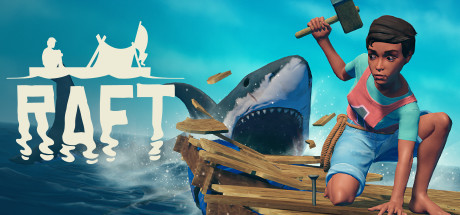 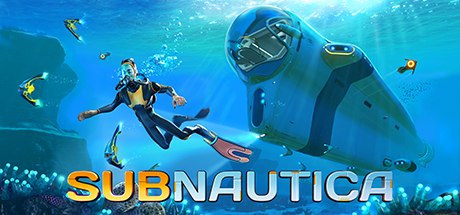 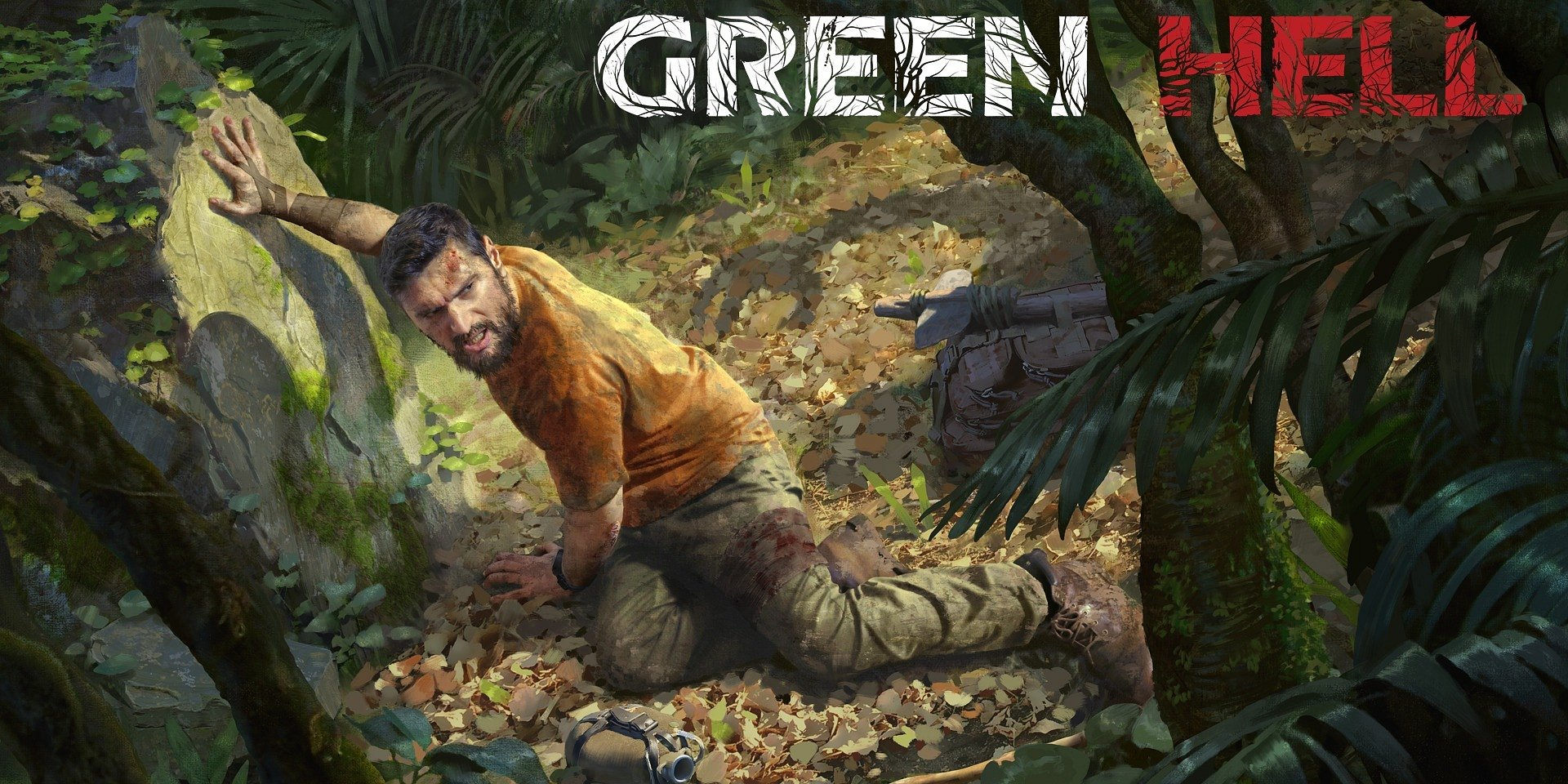 [Speaker Notes: Glowne zalozenia naszej kampanii marketingowej to:
Zaangazowanie spolecznosci (influencerzy, fani gatunku, nasi gracze)  - Community Driven Development (przykłady gier)
Early Access jako narzedzie nie zas zrodlo fiansowania
Ekologia i wsparcie konsultacyjne naukowcow
Dlugofalowe wsparcie gry (po premierze EA)

Partnerzy
Podkreslenie Epica

KONIEC / NASTEPNY SLAJD

--------------------------------

W związku z tym spółka podjęła decyzją o wykorzystaniu community driven developmentu do produkcji tytułu Projext Oxygen.

Tworzenie gier z udziałem społeczności graczy skupionych wokół studia 

  Wykorzystanie telemetrii do badań zachowań graczy w celu poprawienia jakości gier oraz lepszego zrozumienia potrzeb społeczności.

 Zaangażowanie społeczności w działania promocyjne gry 

Community Management
Komunikacja w wybranych kanałach mediów społecznościowych
Stworzenie i prowadzenie serwera na platformie Discord
Aktywne działania na forum projektu 
Angażowanie społeczności w kolejne etapy produkcji
Prowadzenie regularnej kampani informacyjnej opisujacej postępy w produkcji
Targi branżowe
Prezentacja Project Oxygen dla mediów i graczy
Możliwość kontaktu z deweloperami i mediami
Uczestnictwo w konkursach branżowych
Uczestnictwo w targach online (organizowanych ze względu na pandemię) i dzięki tej formie możliwość dotarcia do szerszej grupy odbiorców. 
PR
Budowanie relacji z mediami
Płatne kampanie reklamowe
Dostarczanie ekskluzywnych treści dla wybranych mediów
Zaproszenia mediów do Studia
Organizacja Press Tour
Streaming / Influencerzy 
Ścisła współpraca z platformami streamingowymi (Twitch, YouTube Gaming)
Integracja gry z produktami oferowanymi przez ww. platformy wspierającymi zwiększoną oglądalność (przykład to system DROPS oferowany przez Twitch nagradzający oglądających daną grę specjalnie stworzonymi przedmiotami do użycia w grze) 
Budowanie relacji z influencerami i aktywne wykorzystanie ich wsparcia w kampanii]
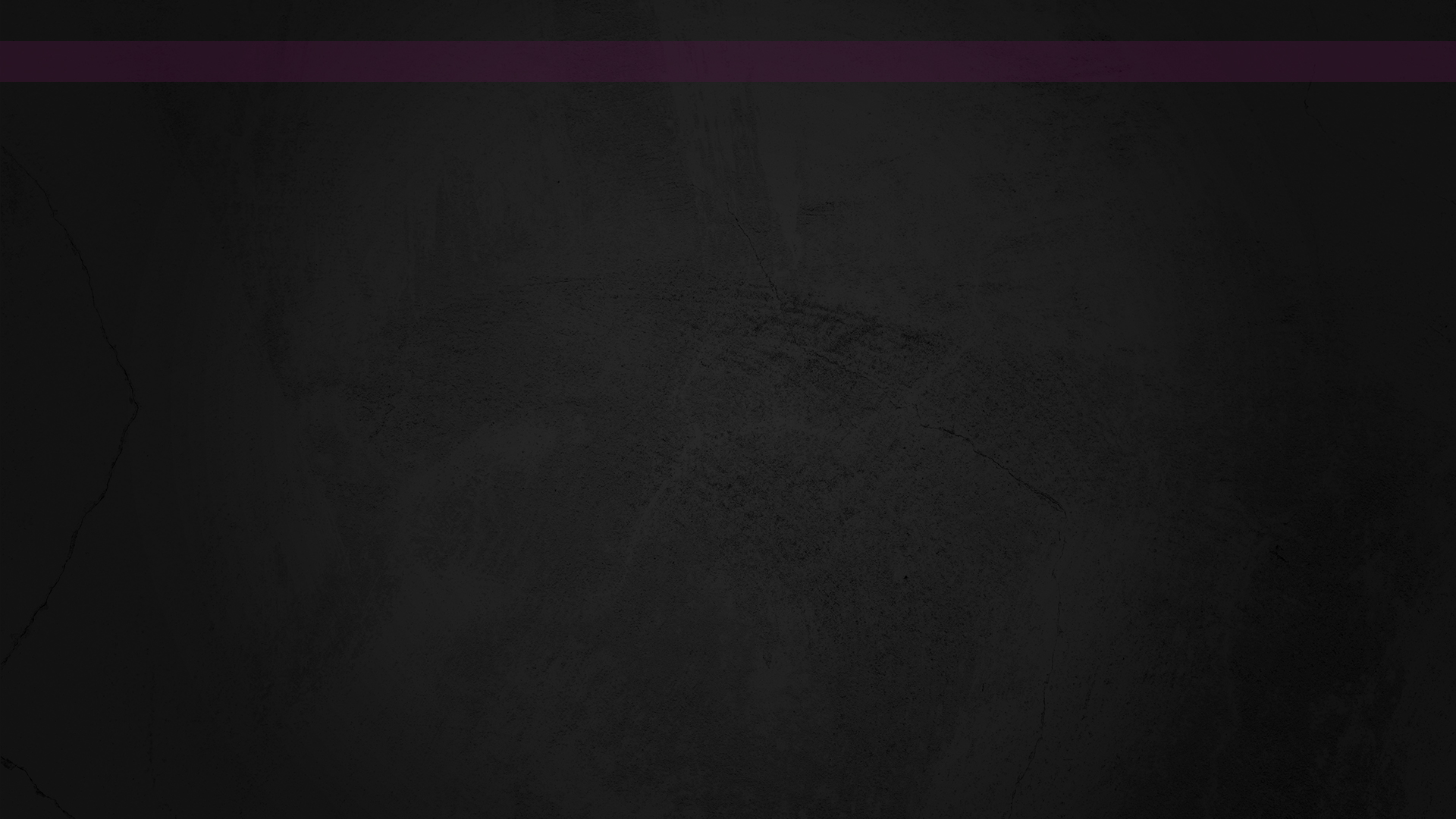 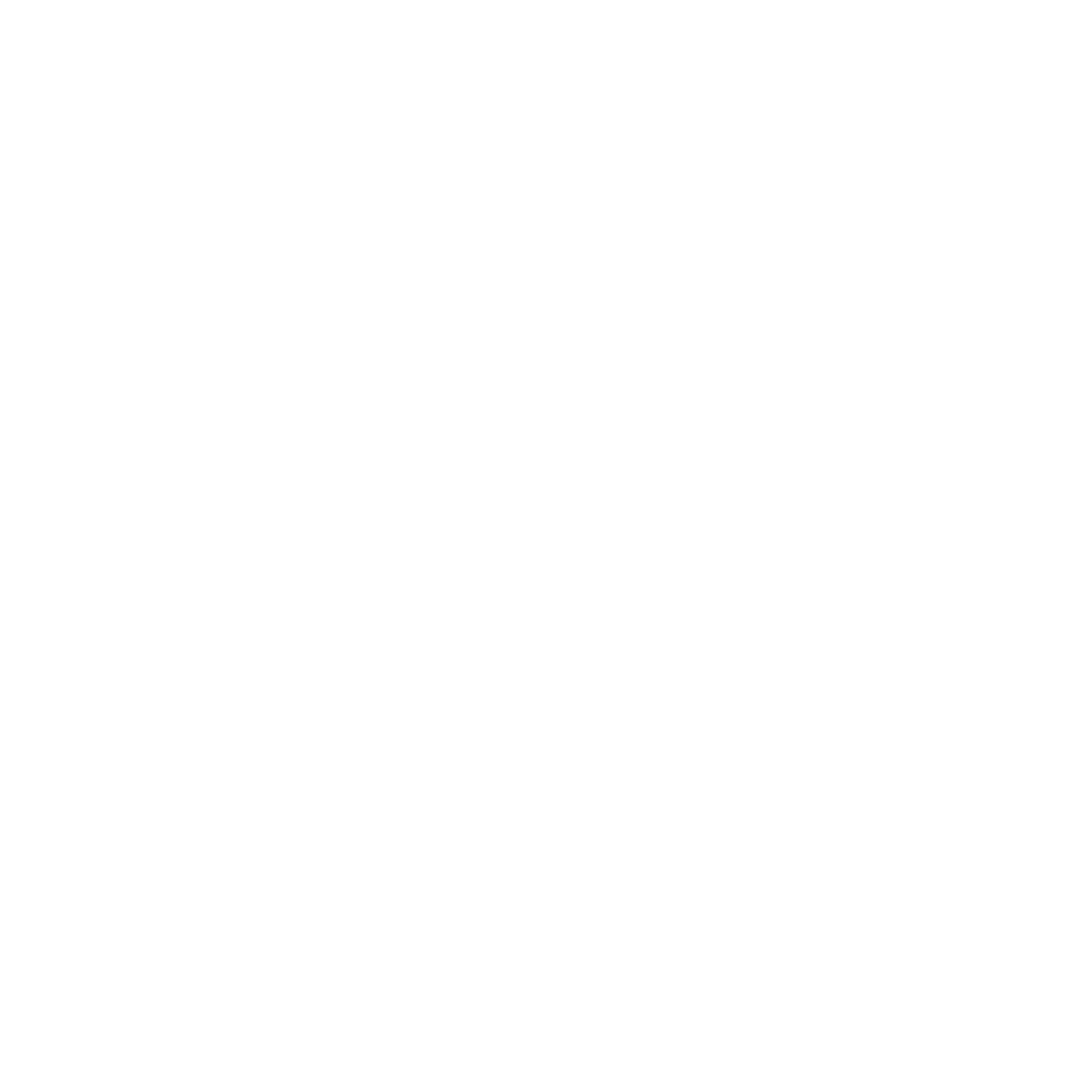 MARKETING | KAMPANIA 2022
KAMPANIA MARKETINGOWA FOREVER SKIES
2022
GAME REVEAL
KAMPANIA – ETAP 1
KAMPANIA – ETAP 2
KAMPANIA – ETAP 3
MAY
JUN
NOV
AUG
JUL
FEB
DEC
APR
SEP
OCT
JAN
MAR
GAMEPLAY TRAILER  
@FUTURE GAMES SHOW

EARTH APPRECATION DAY ON STEAM
DEV AMA
SURVEY
@WEPLAY / STEAM
EA ANNOUNCEMENT
SCIENCE MUSEUM
DEV AMA
FOCUS TESTS
PLAYTESTS
STEAM NEXT FEST
GAME REVEAL  @IGN
RUINED SKIES TRAILER 
@IGN SUMMER OF GAMING
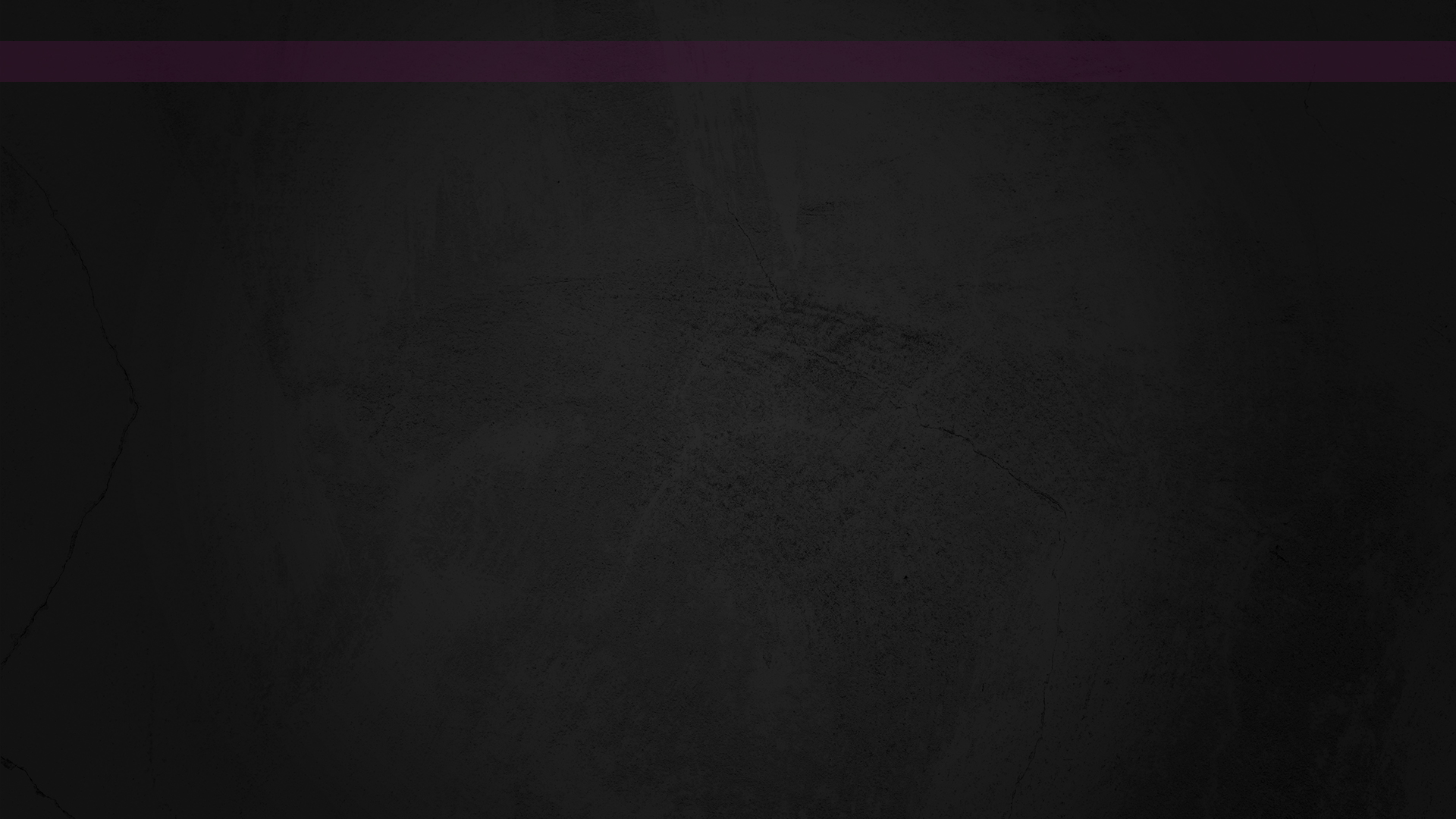 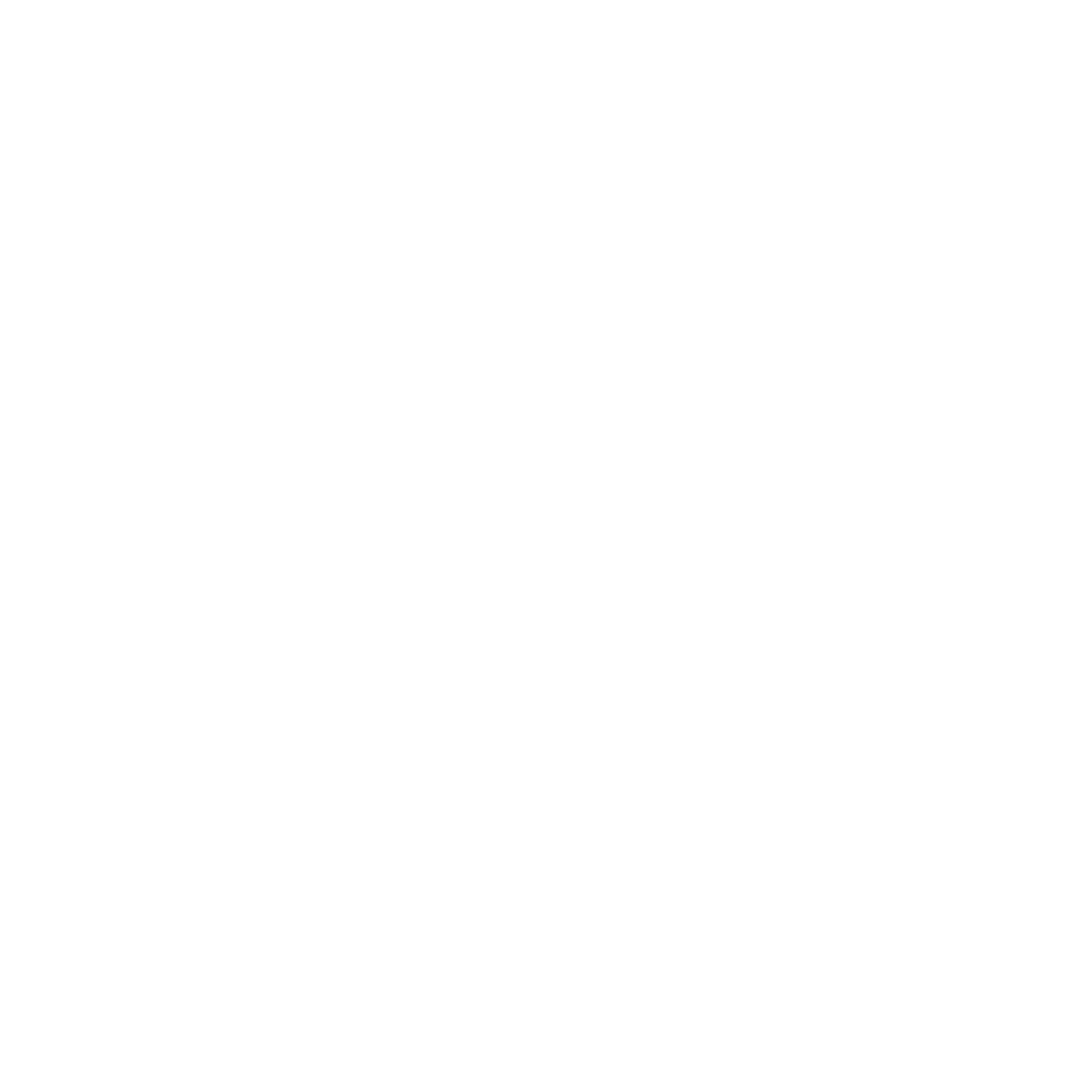 MARKETING | WYNIKI KAMPANII MARKETINGOWEJ
VIEWS
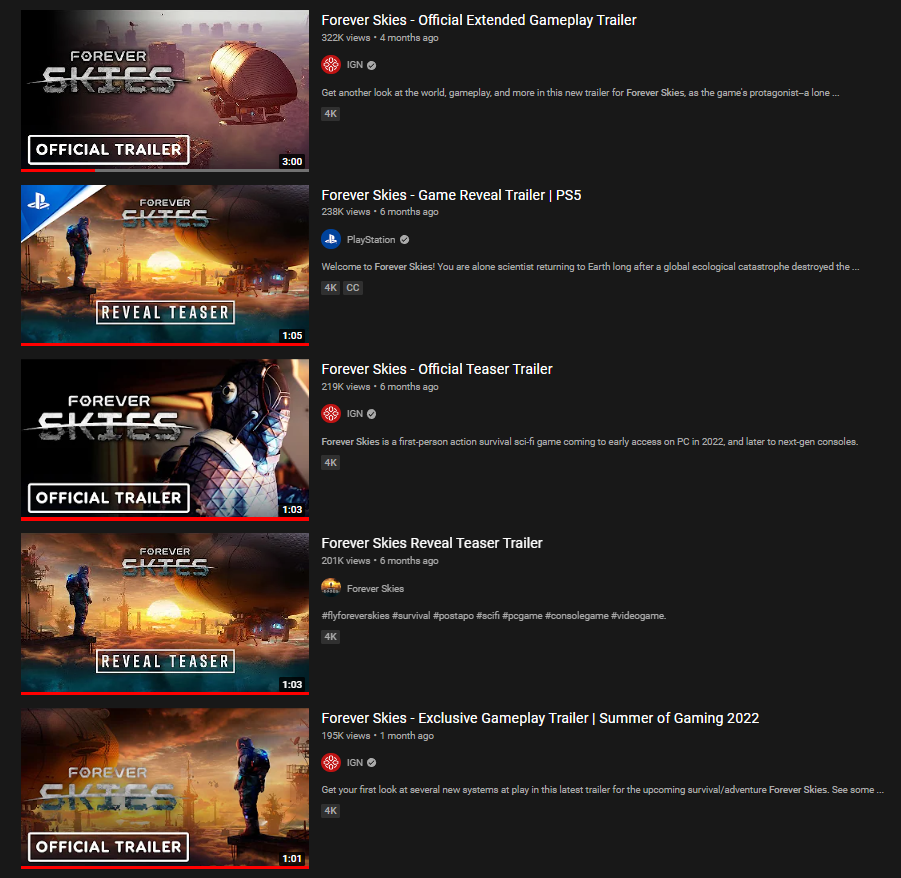 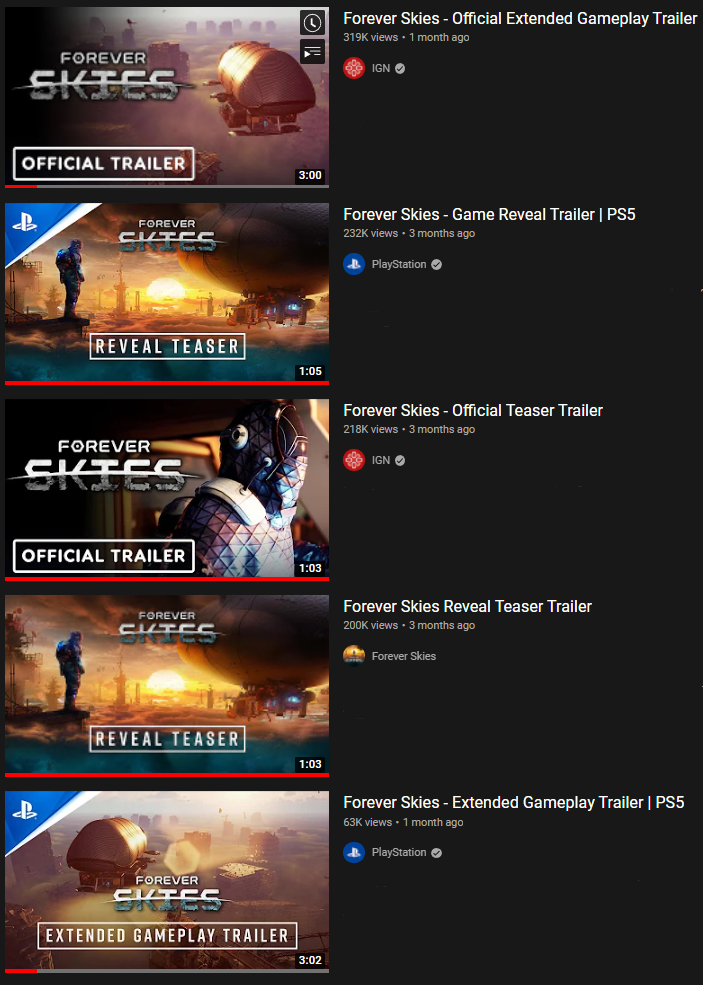 YOUTUBE TOP 5 VIDEOS
`
STEAM RESULTS
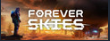 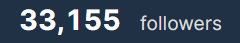 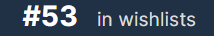 324 k
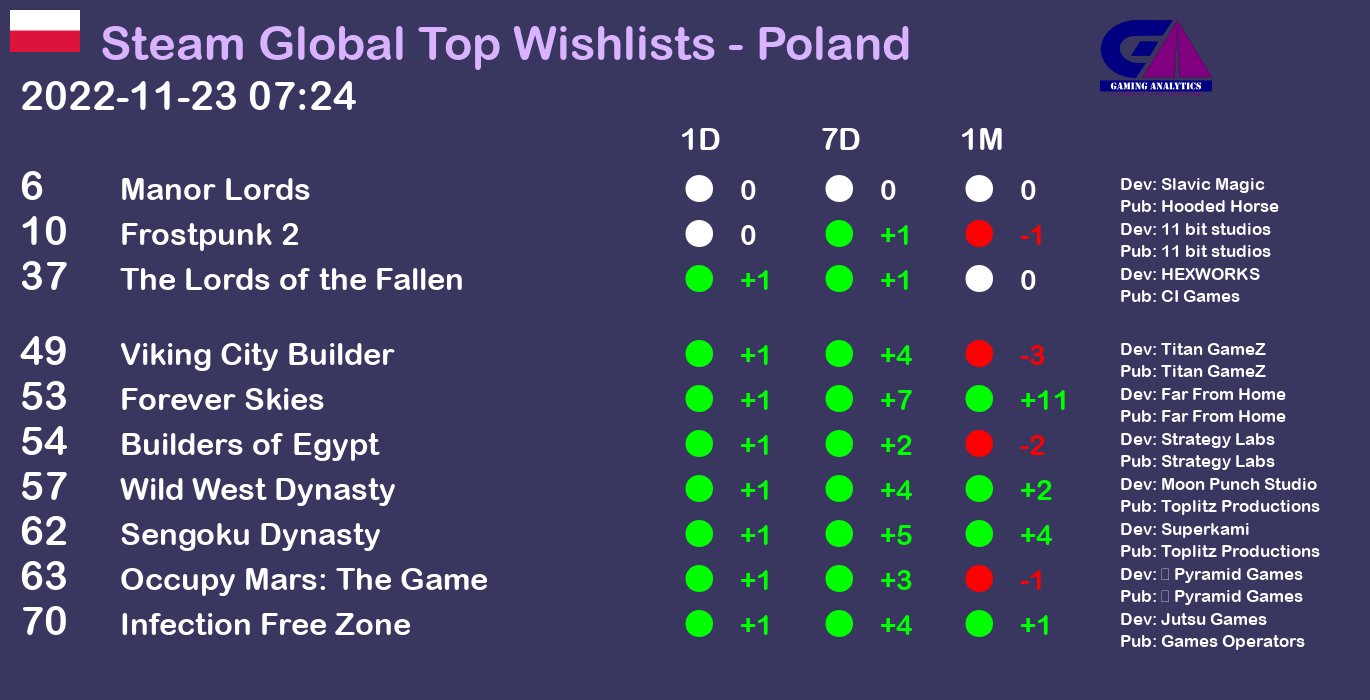 241 k
219 k
201 k
201 k
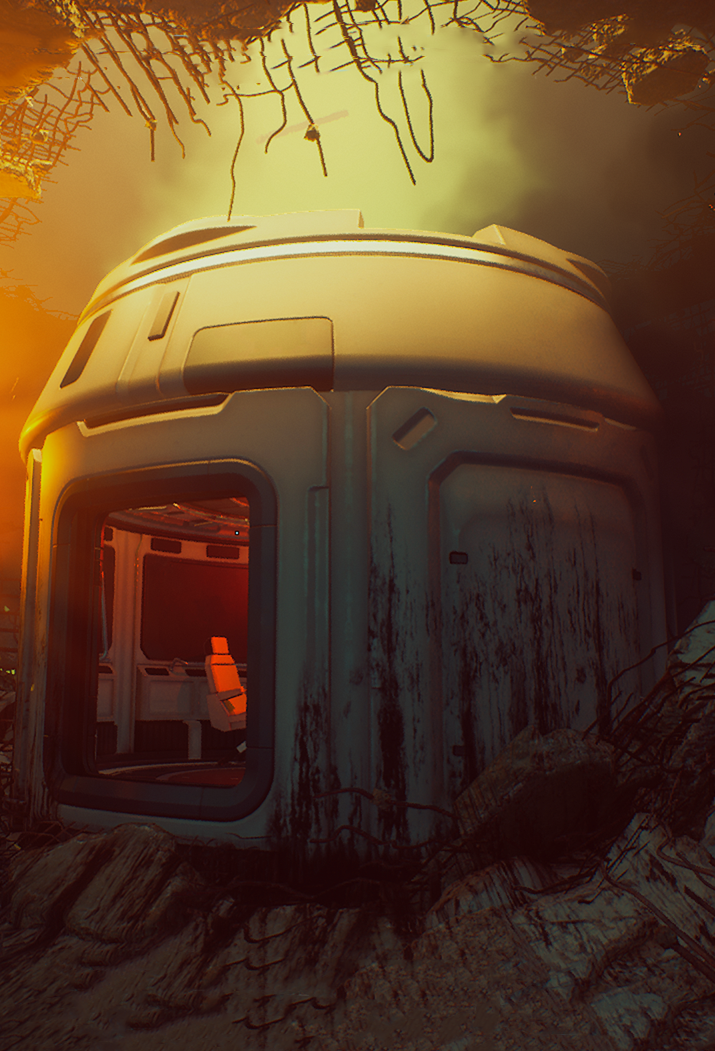 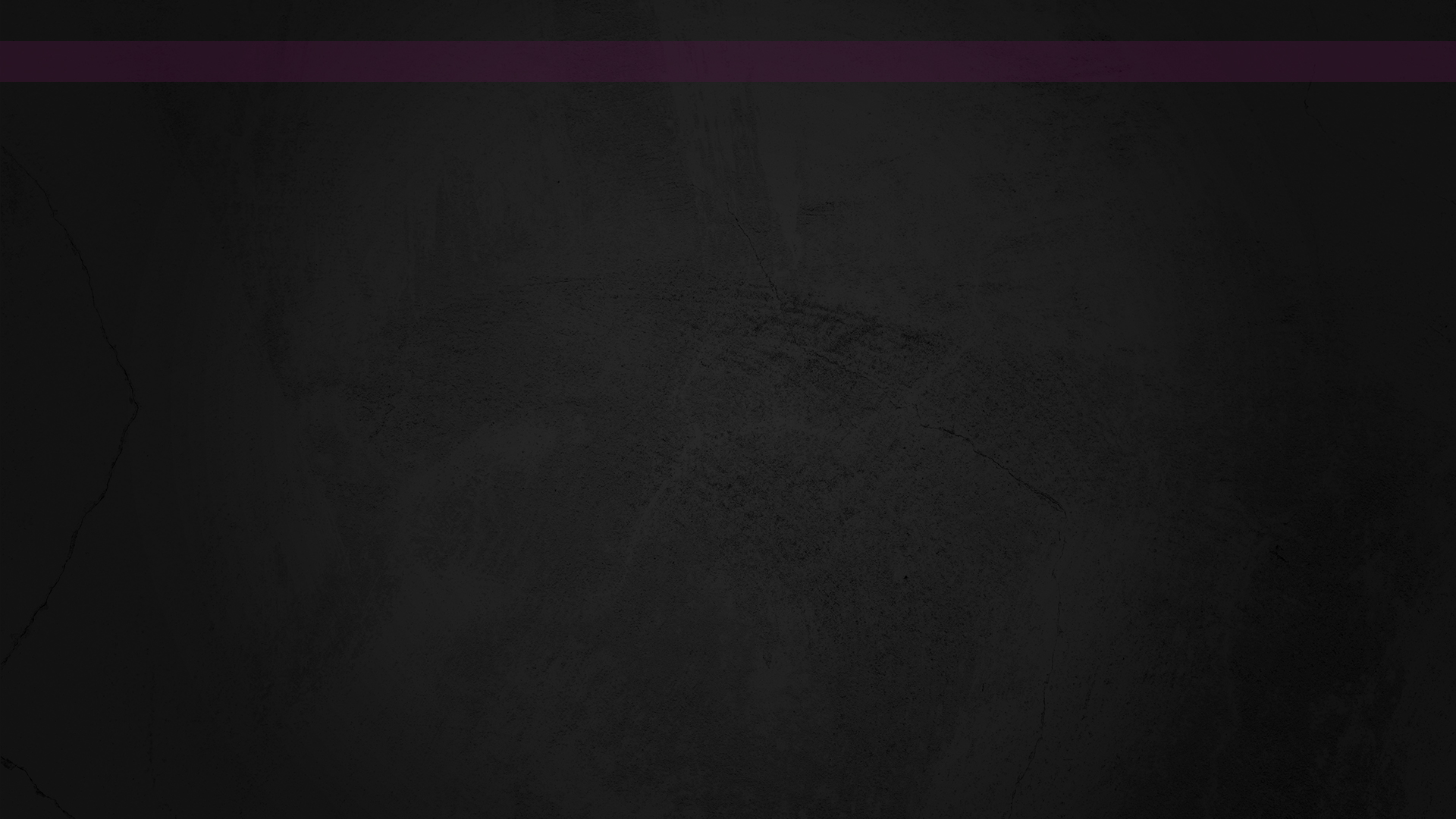 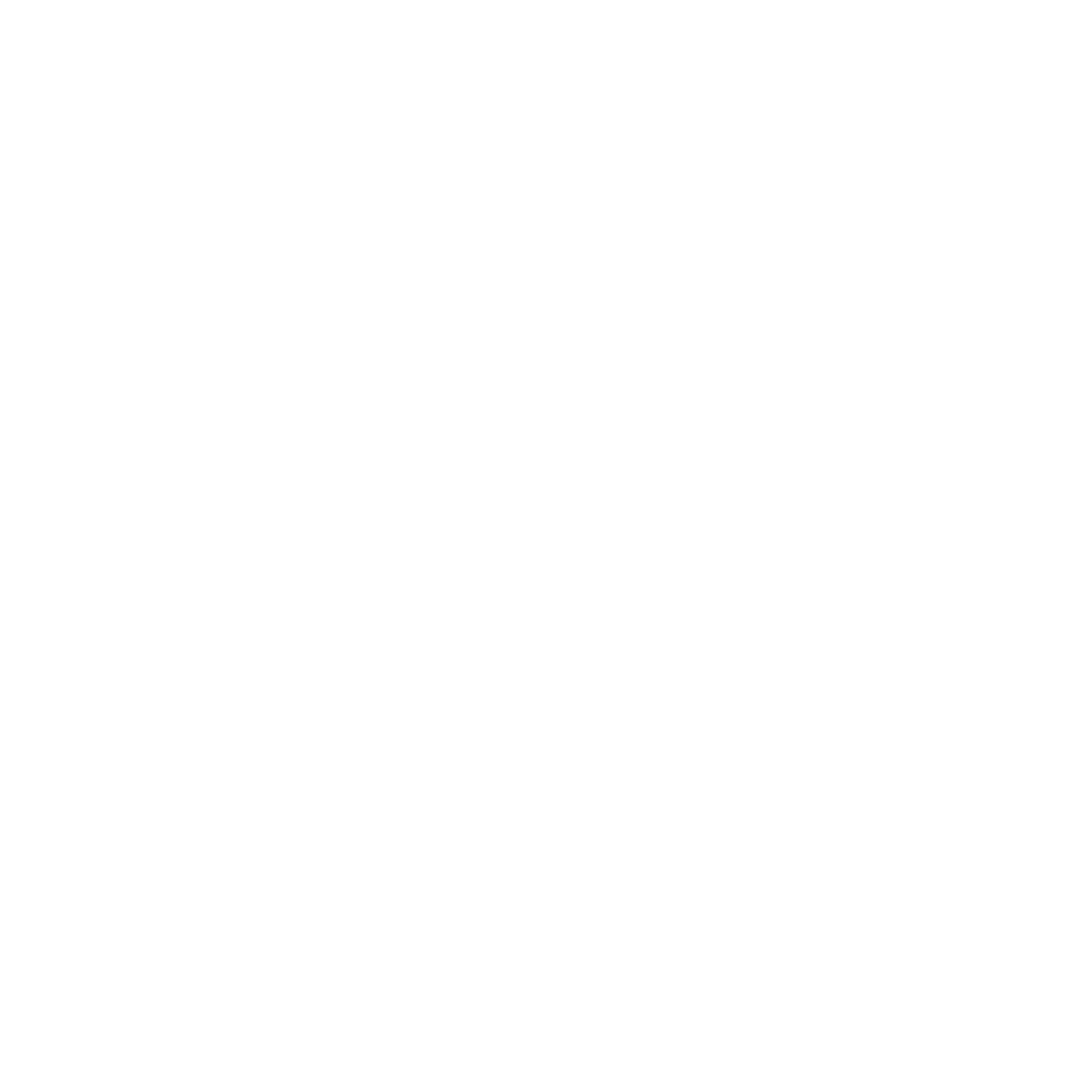 MARKETING | DEMO FOREVERS SKIES
DEMO FOREVER SKIES
Liczba graczy: 80.000+
Godziny obejrzanych transmisji na Twitchu: 20.000+
Wishlisty: 200.000+
Społeczność na Steam: 33.000+
TOP 60 najbardziej wyczekiwanych gier na Steam
Społeczność na Discordzie: 3.000+
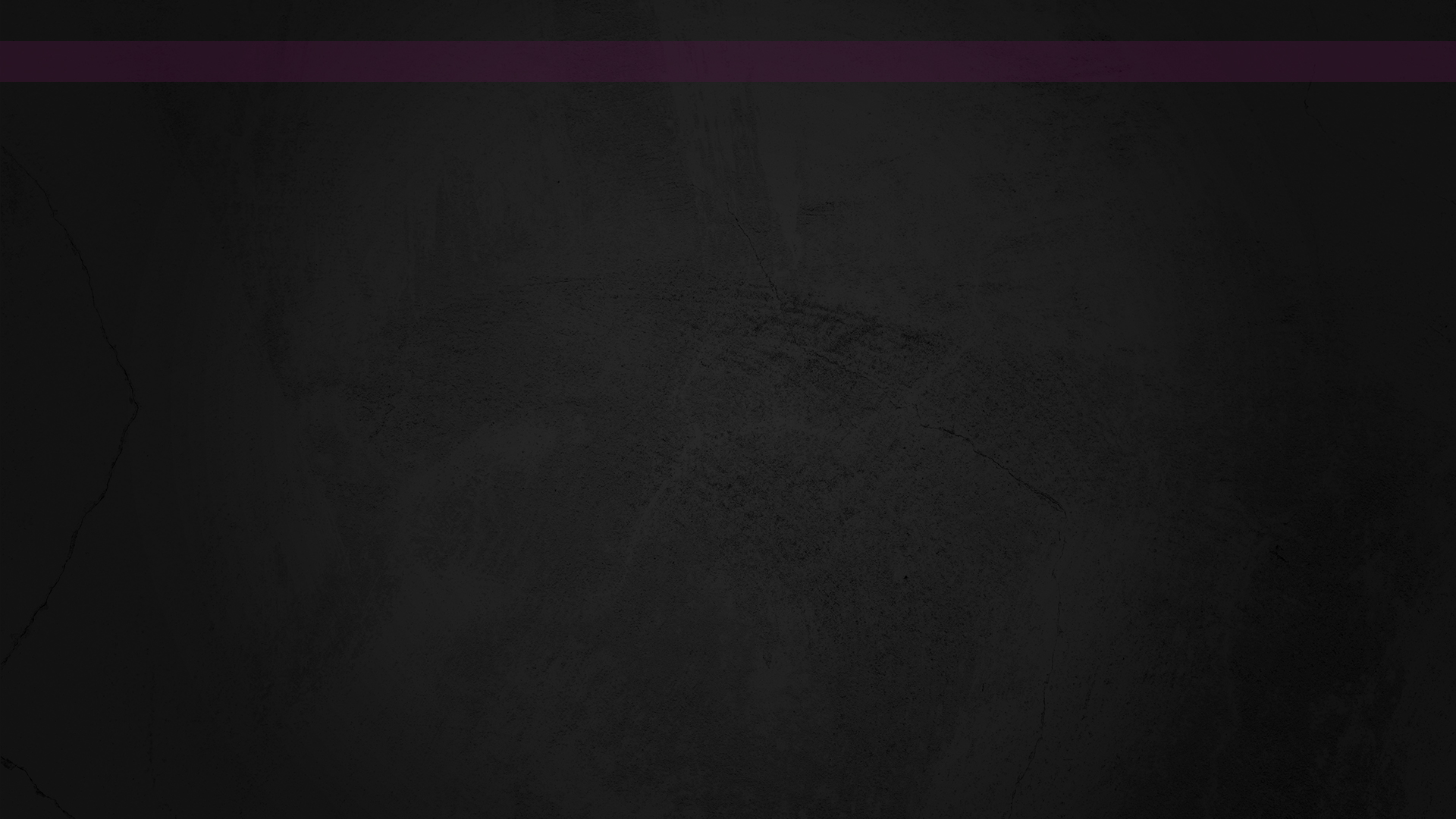 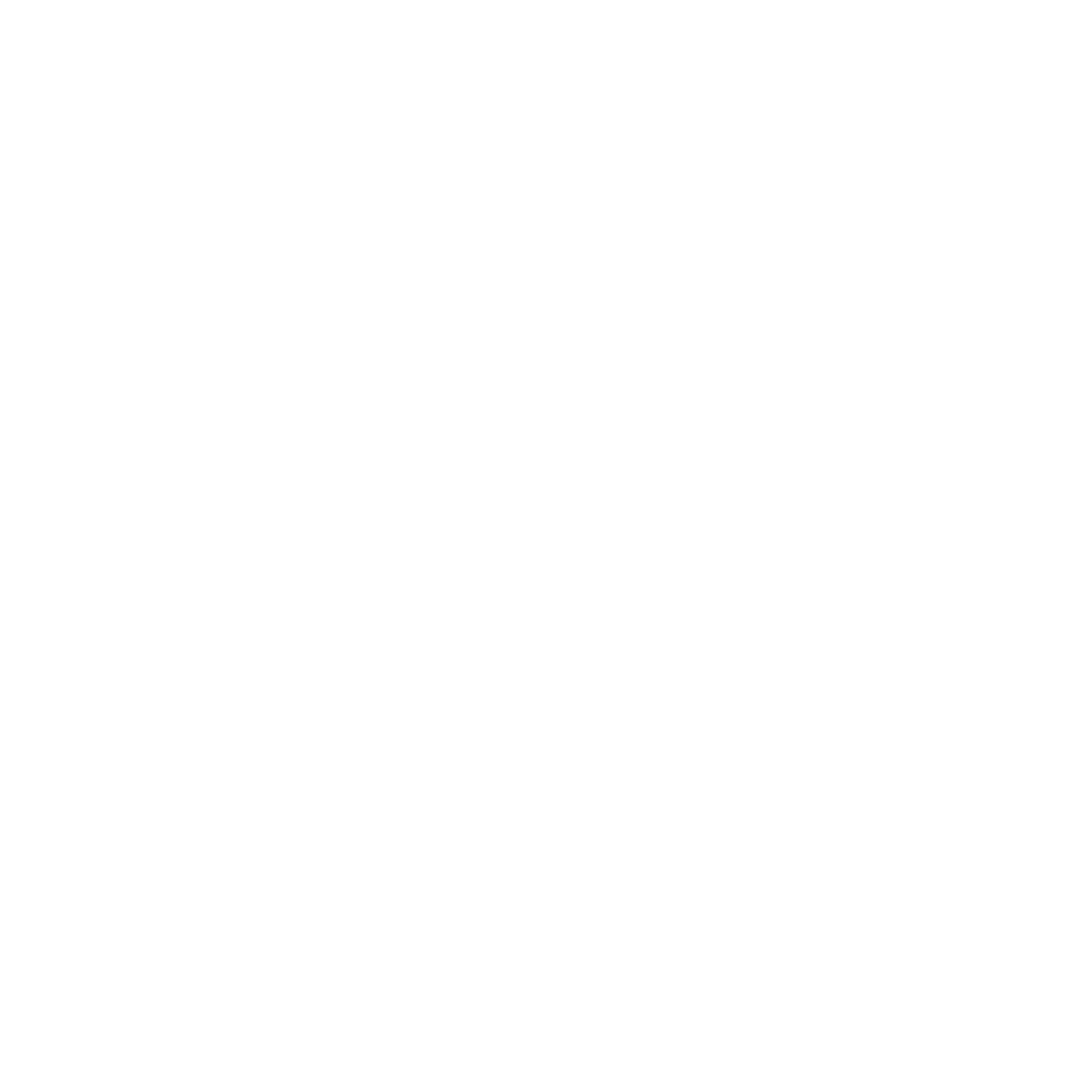 MARKETING | WYNIKI KAMPANII MARKETINGOWEJ
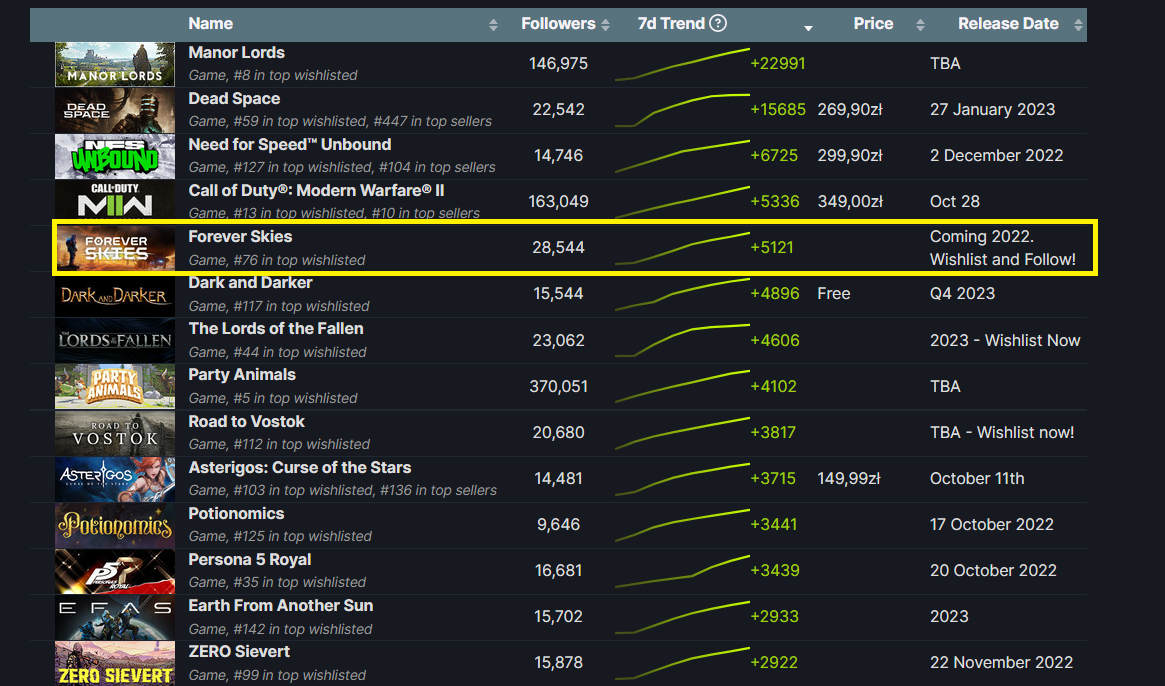 MOST FOLLOWED UPCOMING STEAM GAMES*
*7 day trend collected on  03 Oct to 09 Oct 2022​
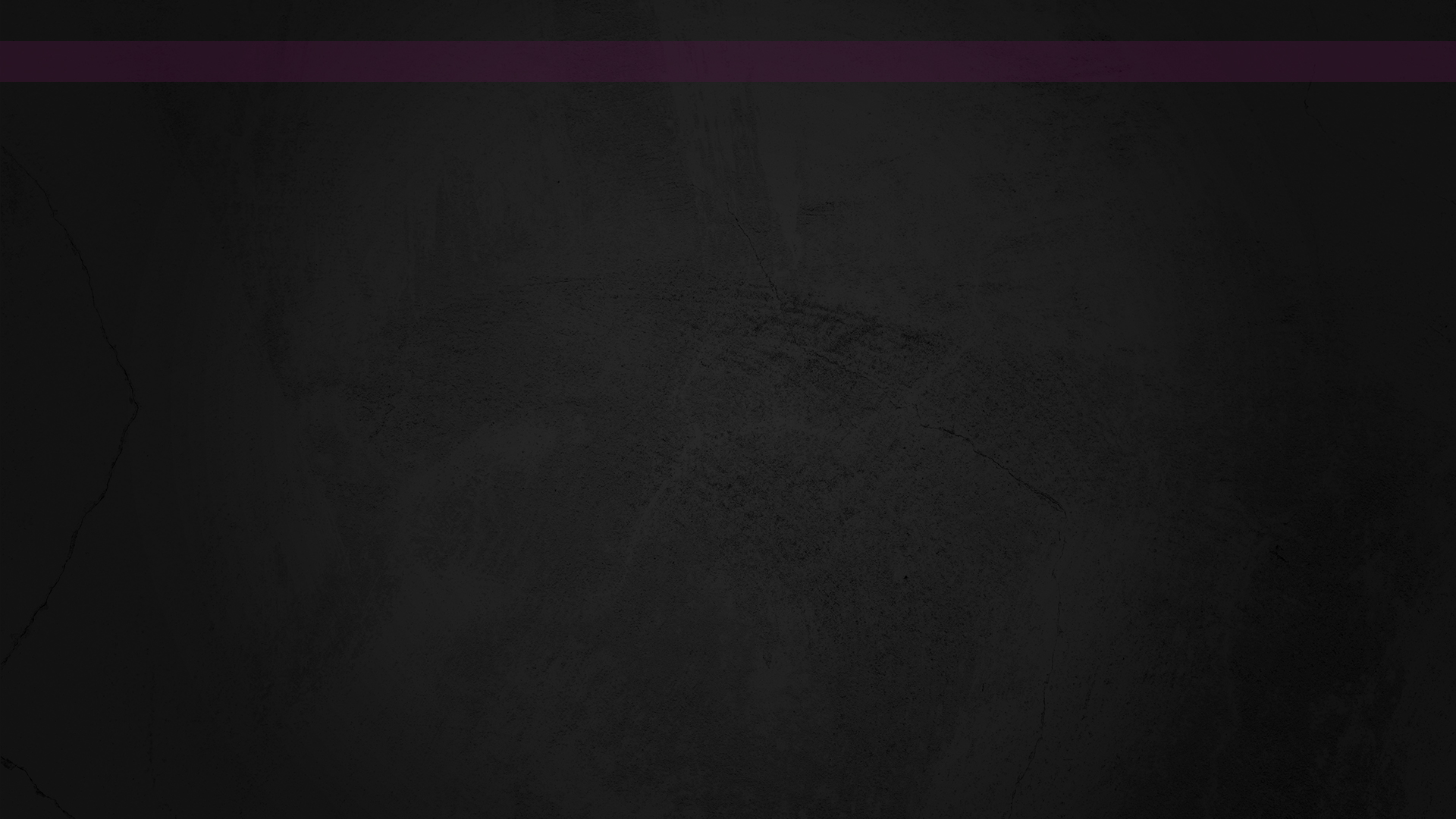 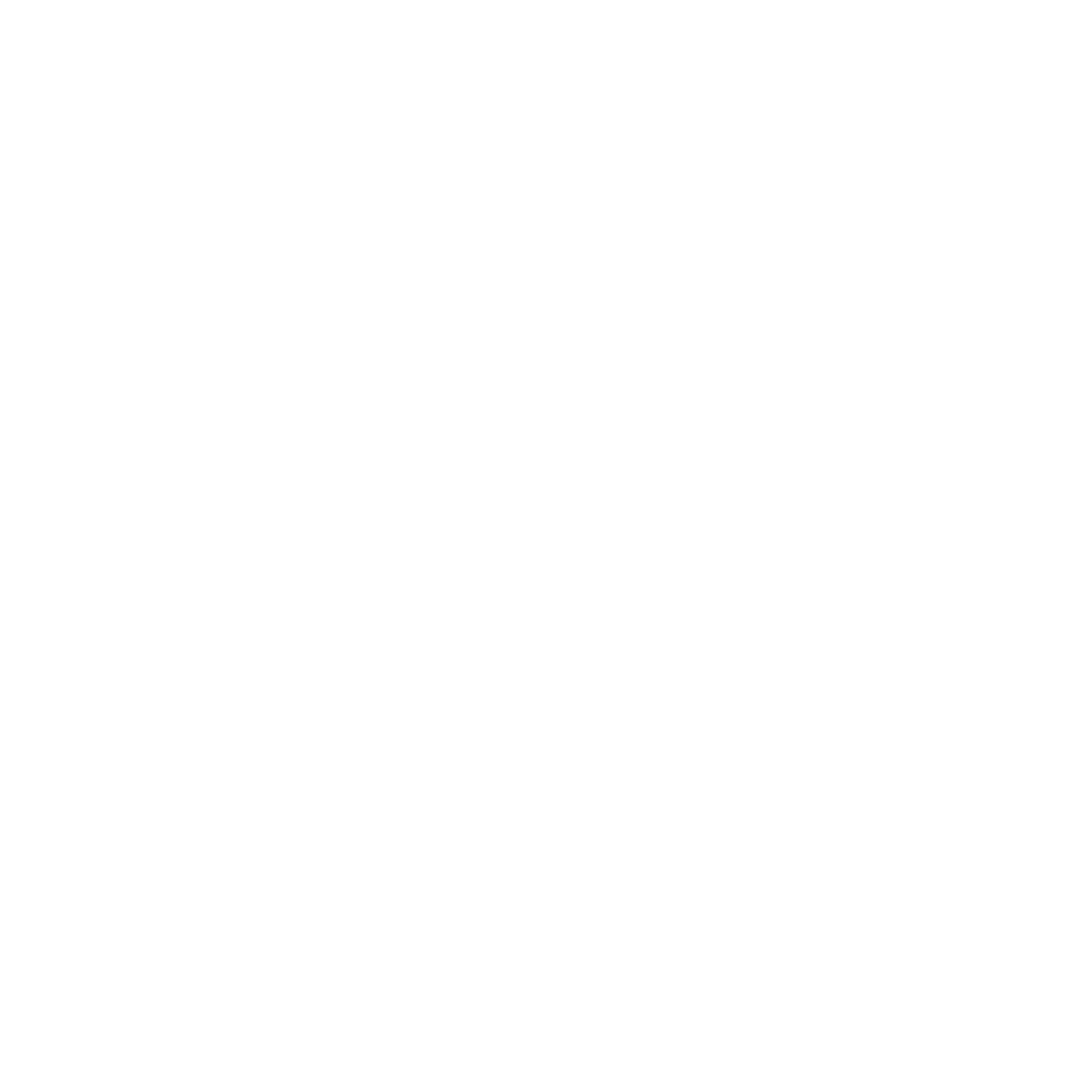 MARKETING | DEMO FOREVER SKIES
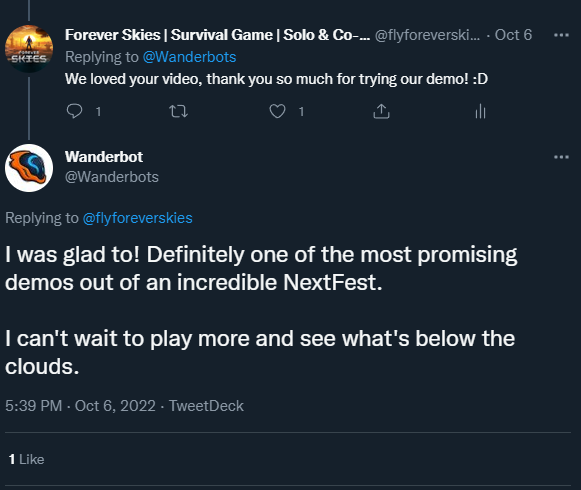 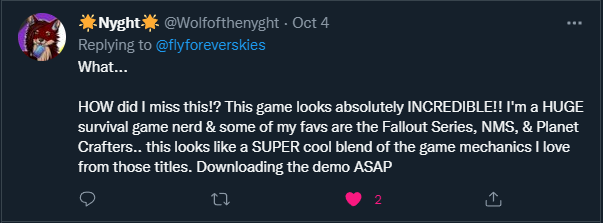 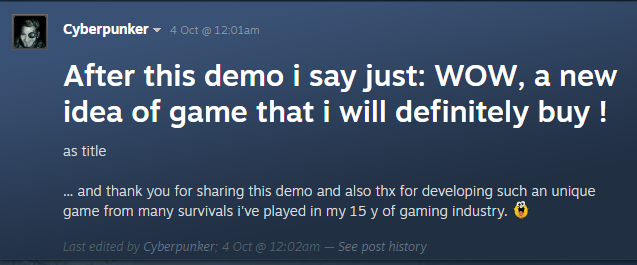 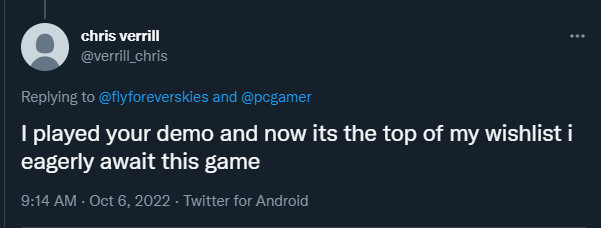 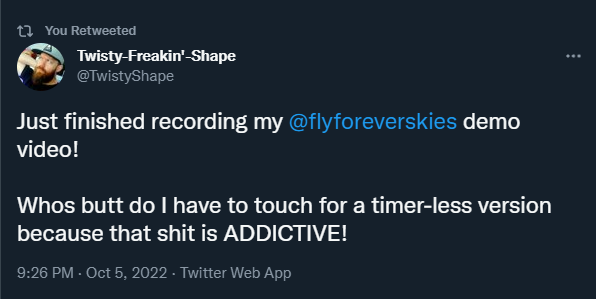 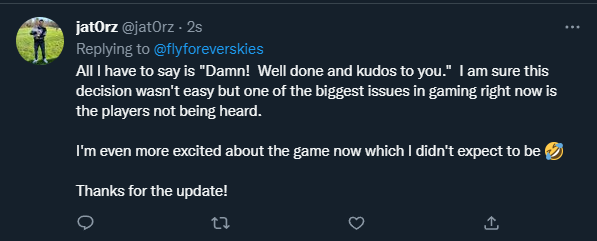 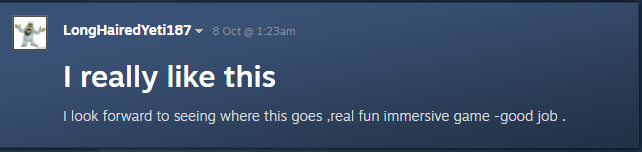 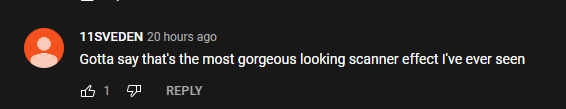 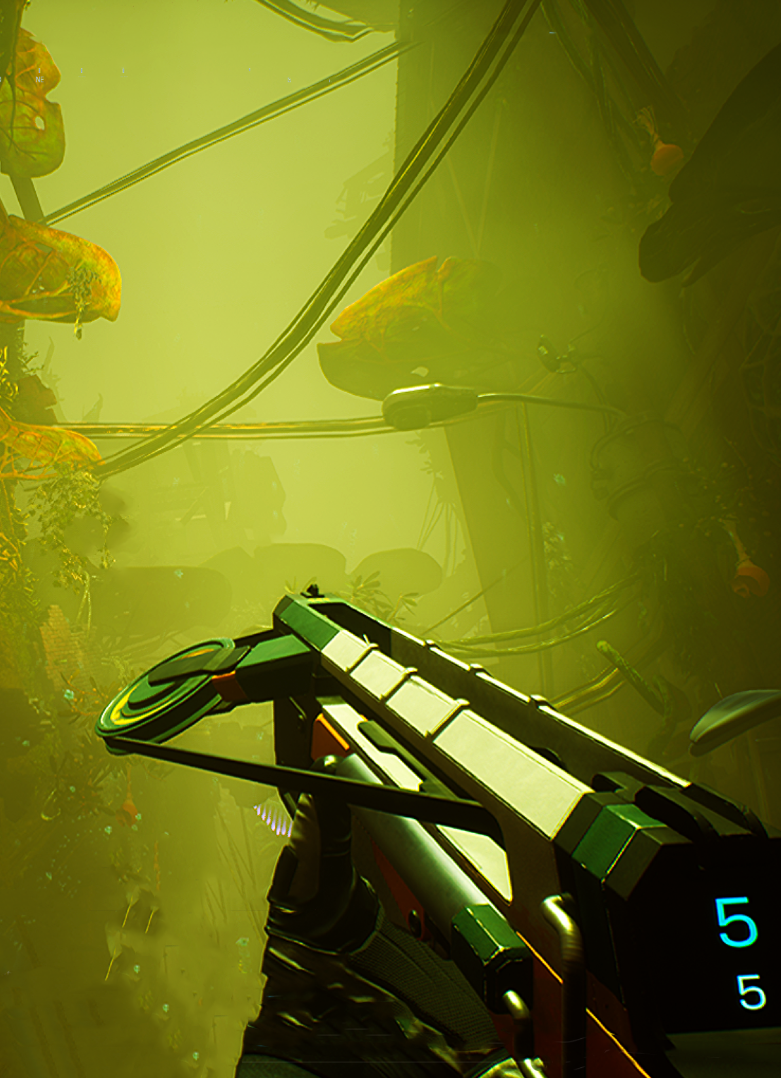 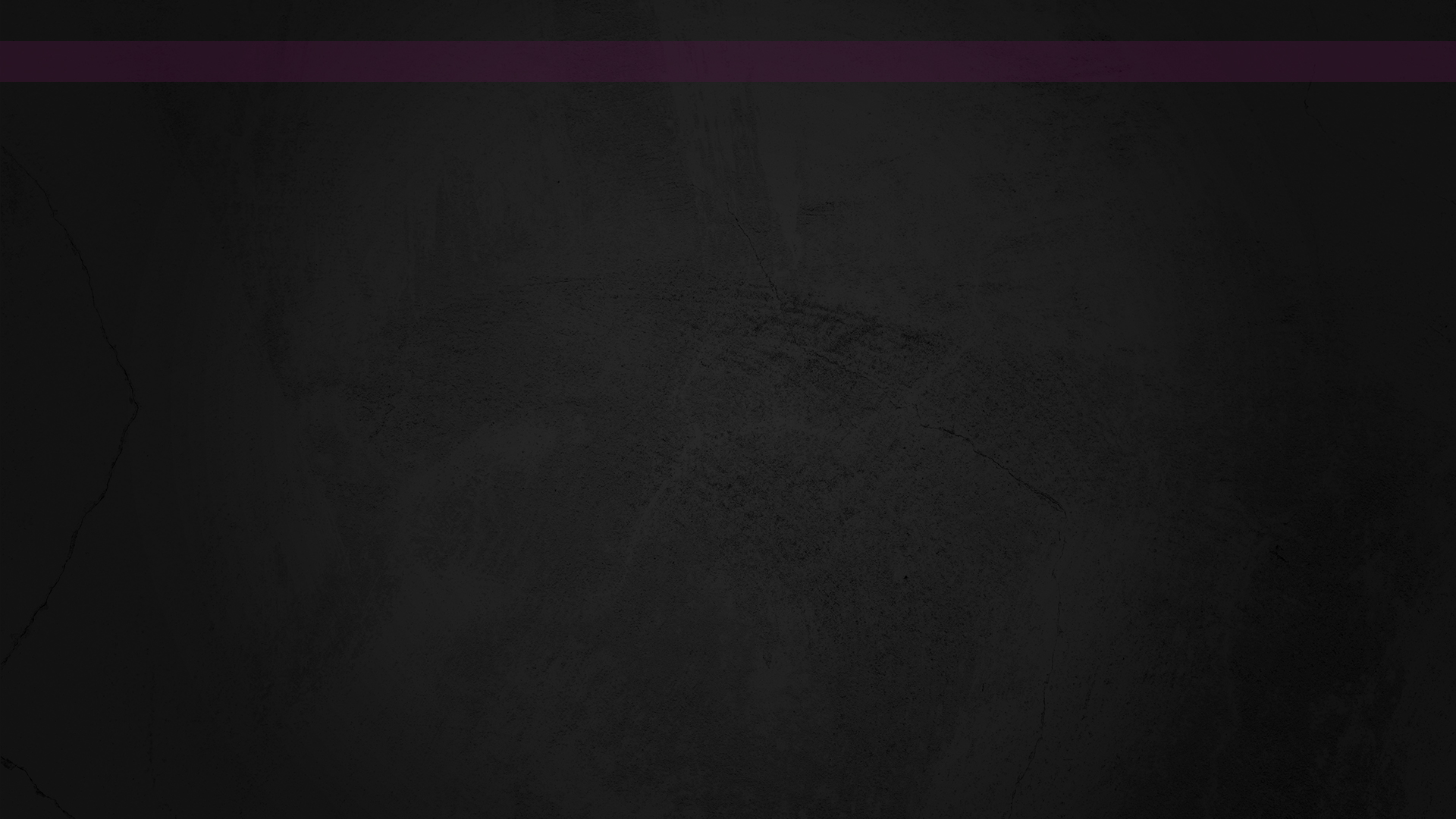 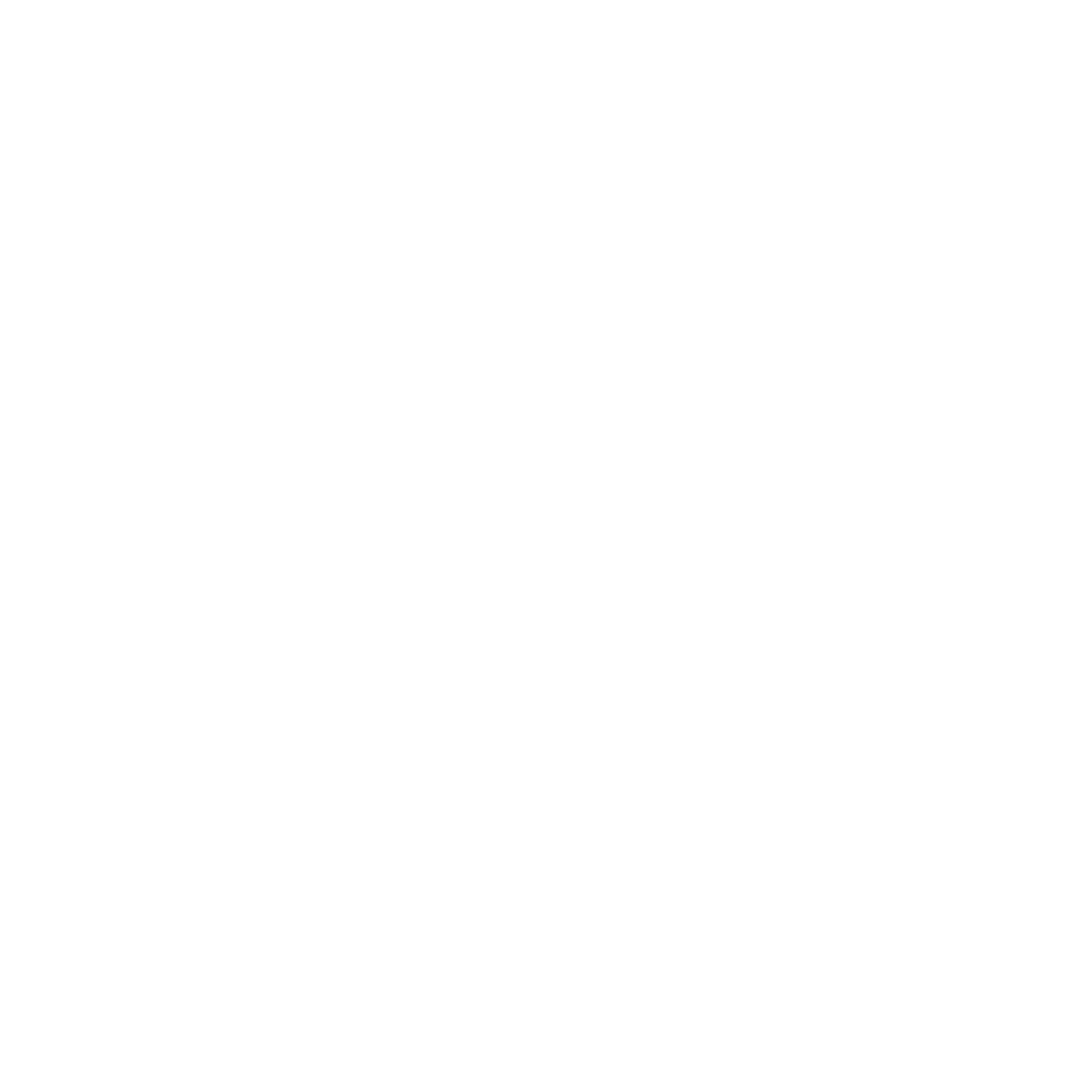 MARKETING | NOWY SLOT PREMIERY EA
Data premiery EA: I półrocze 2023 roku 
Budowa kilkunastogodzinnego gameplayu
Silniejszy nacisk na naukowe podejście do przetrwania
System uszkodzeń sterowca
Silniejsza personalizacja sterowca
Świat pod pyłem
Większa różnorodność w eksploracji
Silna współpraca ze społecznością
Cel: wyższa jakość na premierę, wyższa półka cenowa
PREMIERA EARLY ACCESS
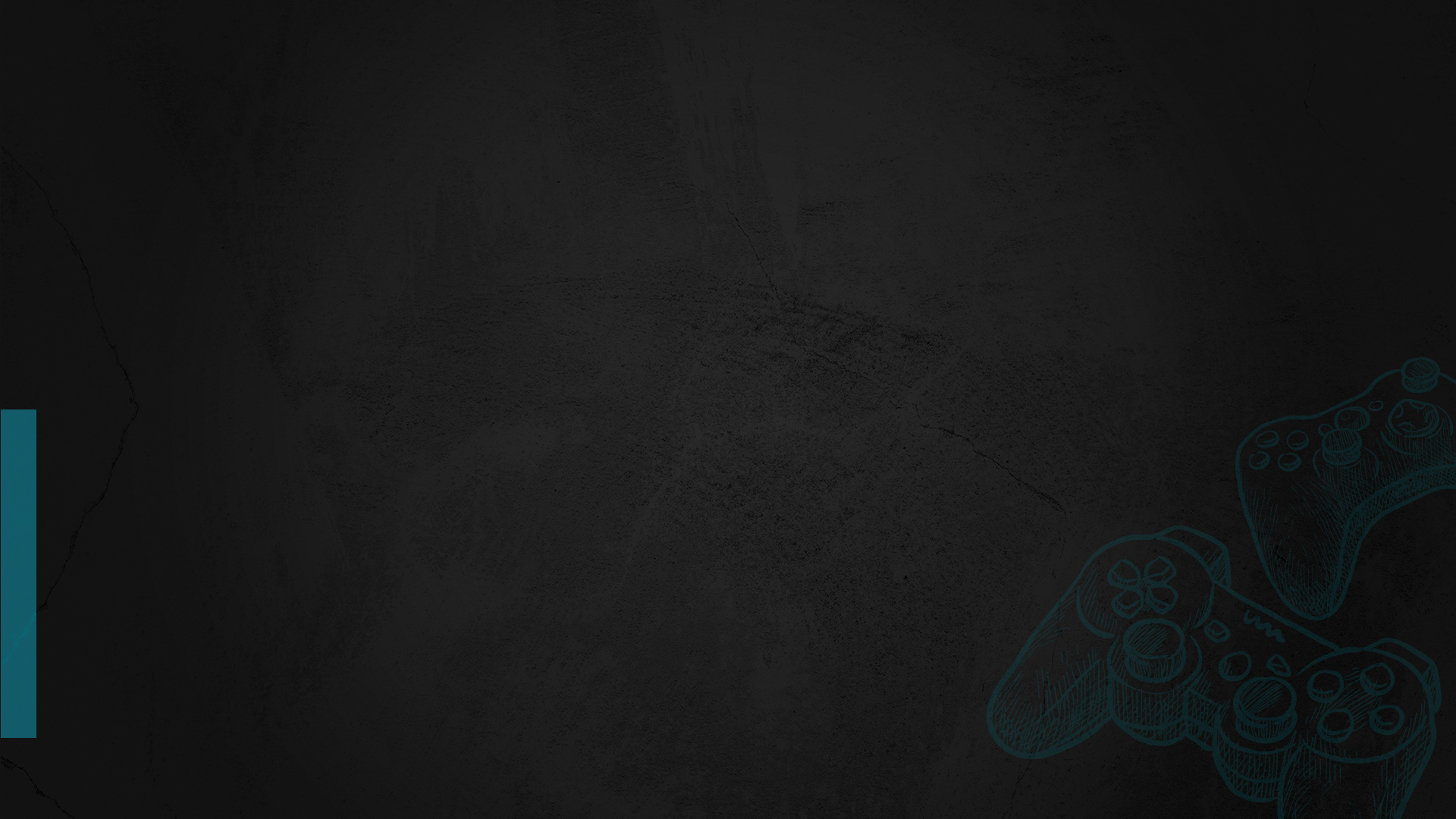 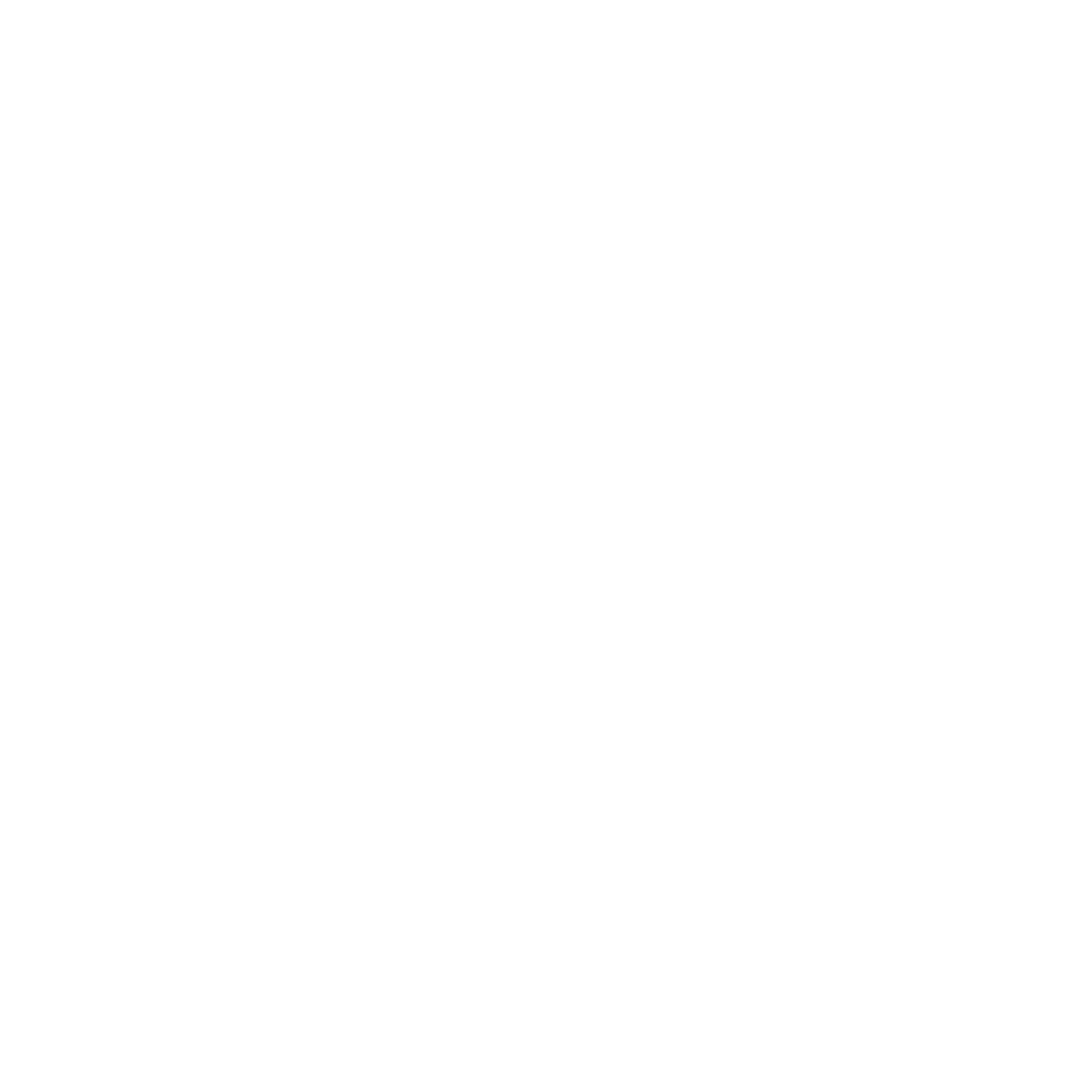 BIZNES
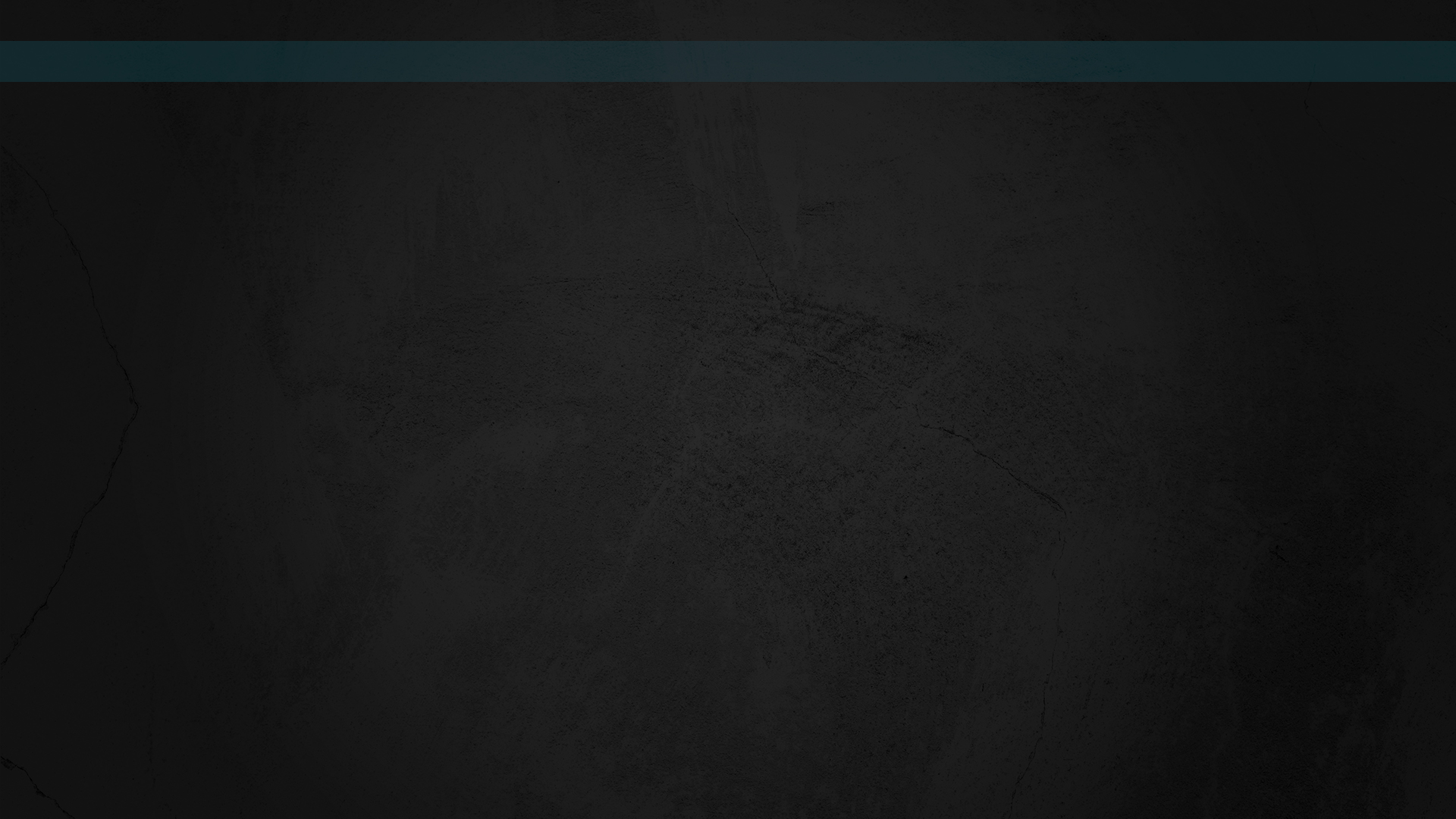 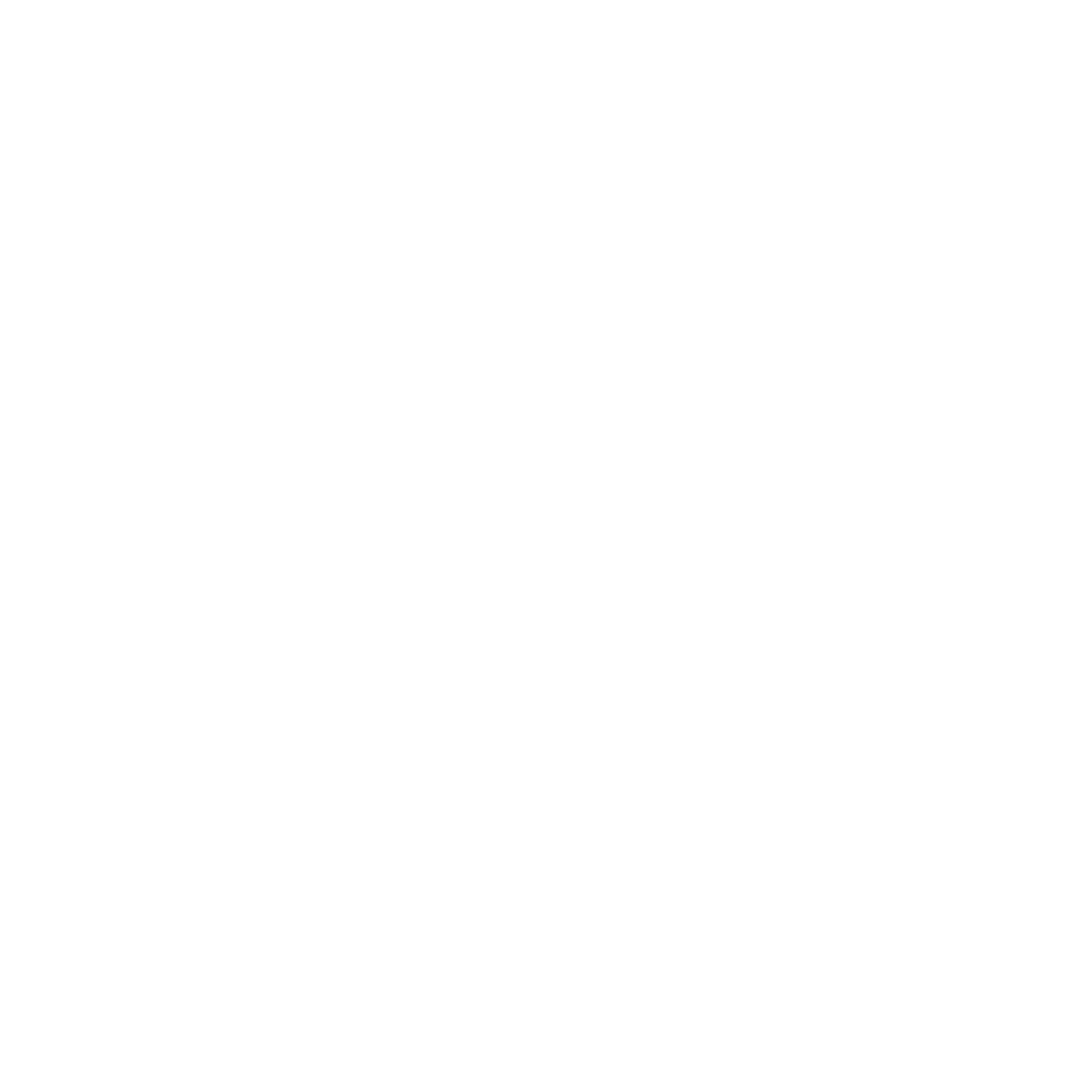 BIZNES | POZYSKANY KAPITAŁ – $2,150,000
INVESTORS
FAMILY
FRIENDS
SEED
MILESTONE 1:GAMEPLAY NVESTORS TEASER
MILESTONE 2:INVESTORS DEMO
MILESTONE 0:CONCEPT
MILESTONE 3:DEMO TECHNICZNE
MILESTONE 5.3:DEMO LOOP
[Speaker Notes: Do przerobienia]
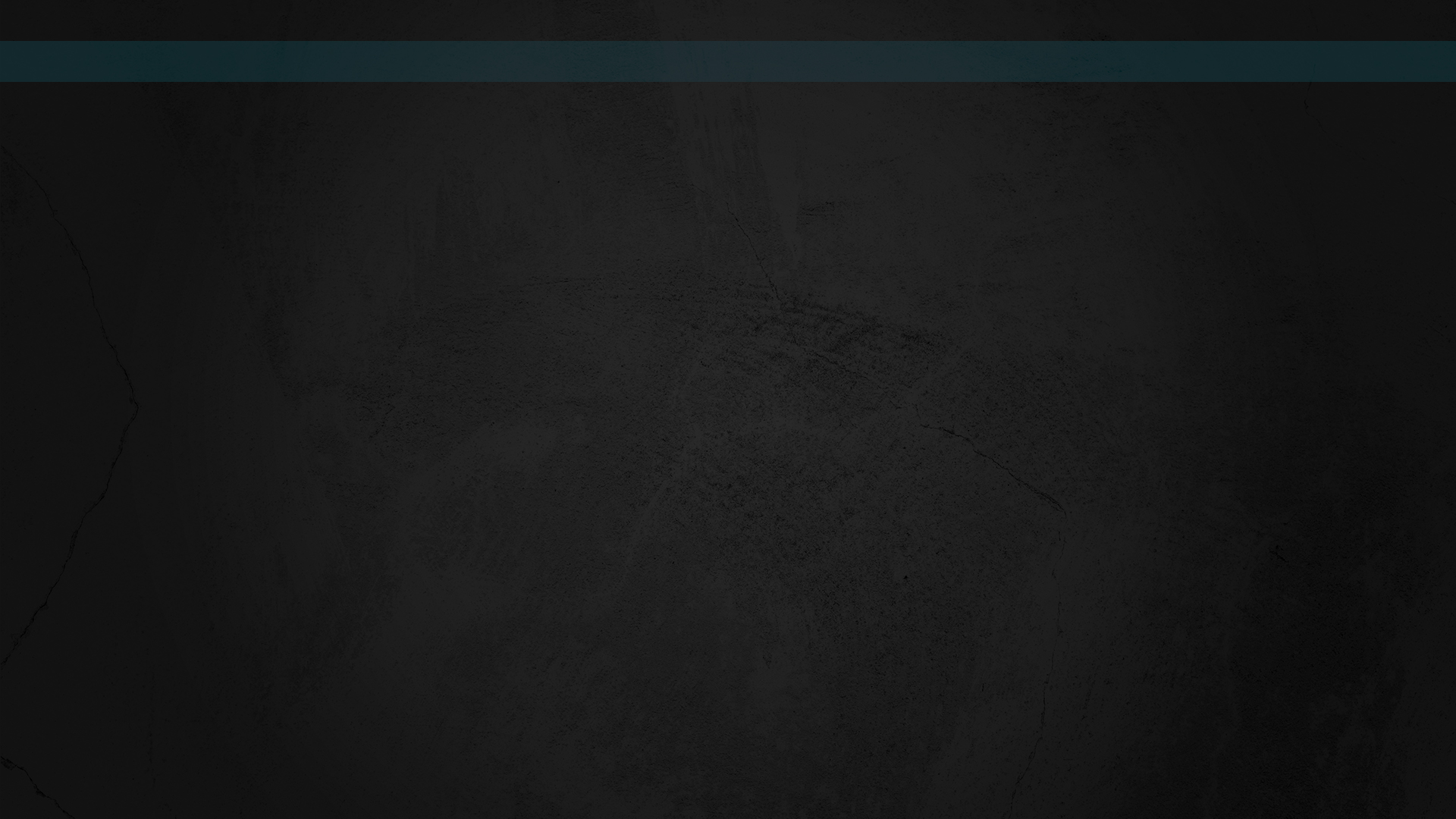 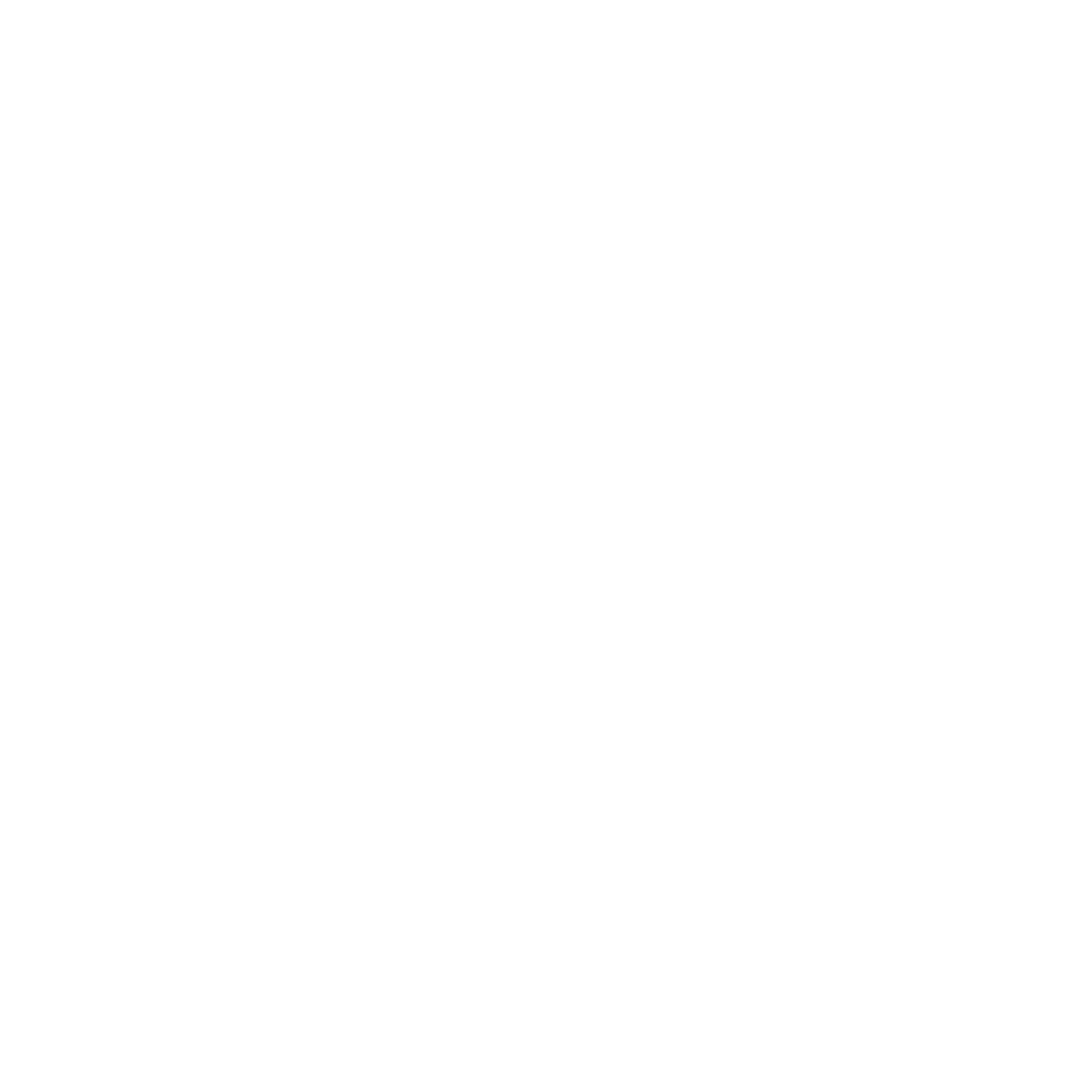 BIZNES | SZACUNKOWY KOSZT EARLY ACCESS
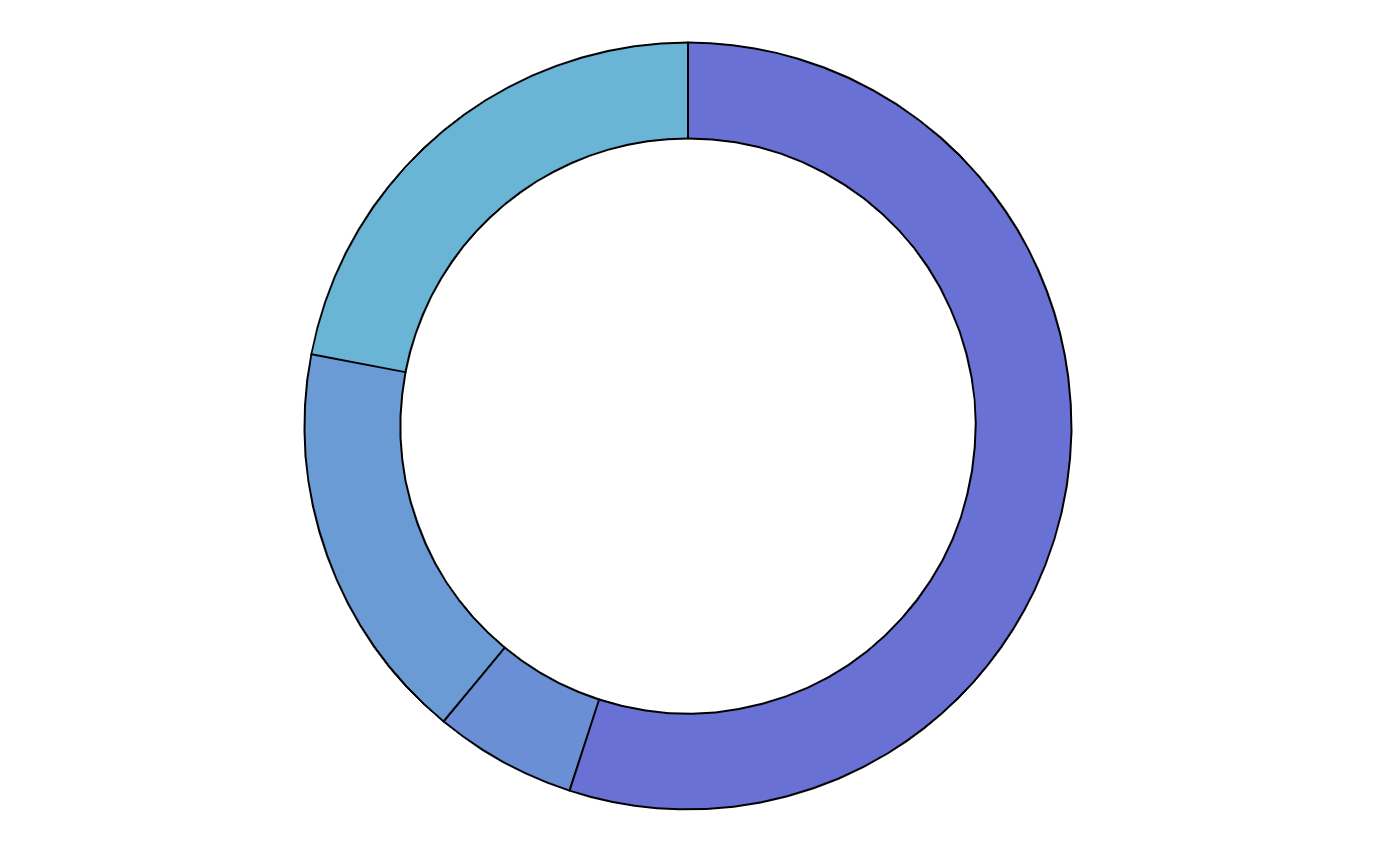 Administracja
$440 tys
TOTAL
$2,00 mln
Produkcja Inhouse 
$1,10 mln
Marketing
$340 tys
Produkcja Outsource
$120 tys
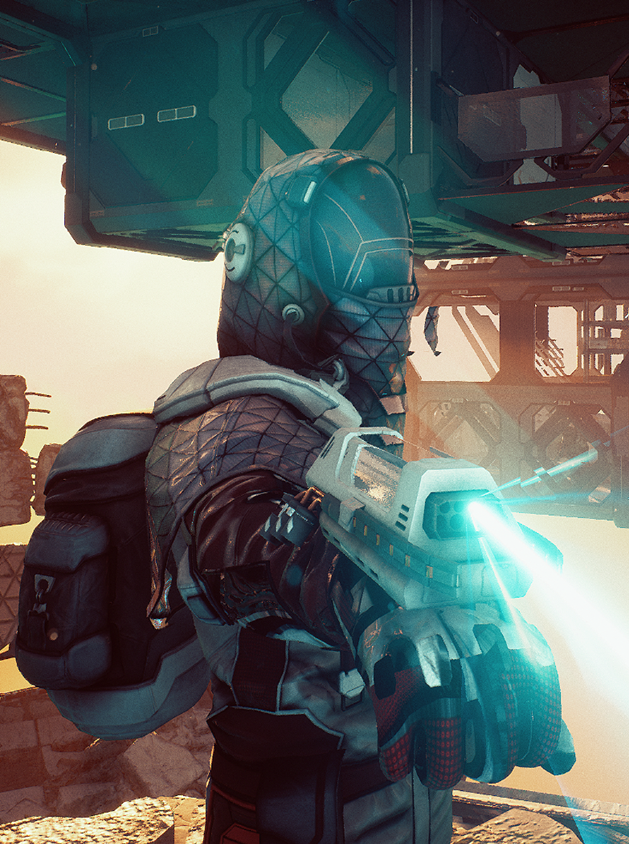 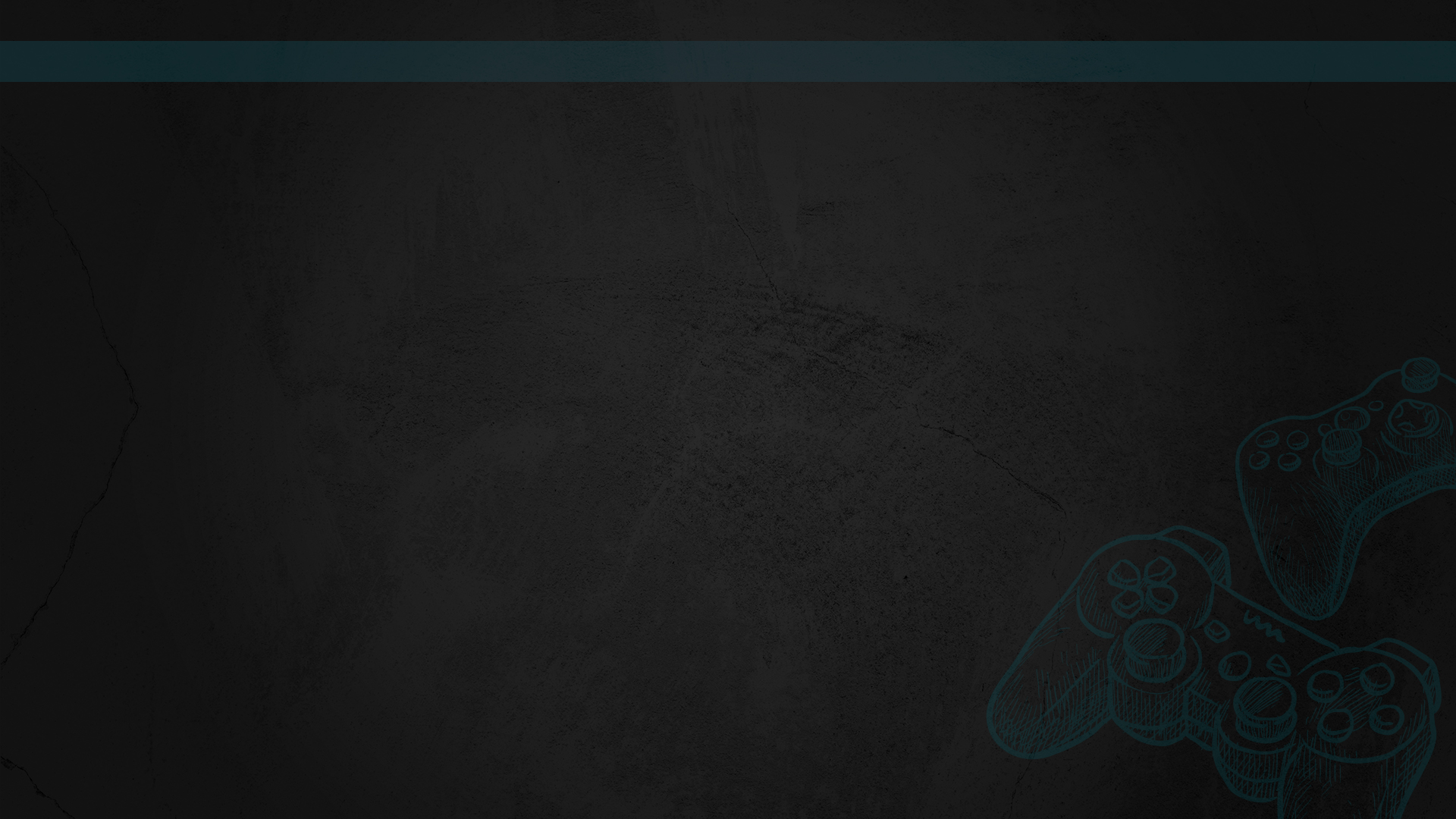 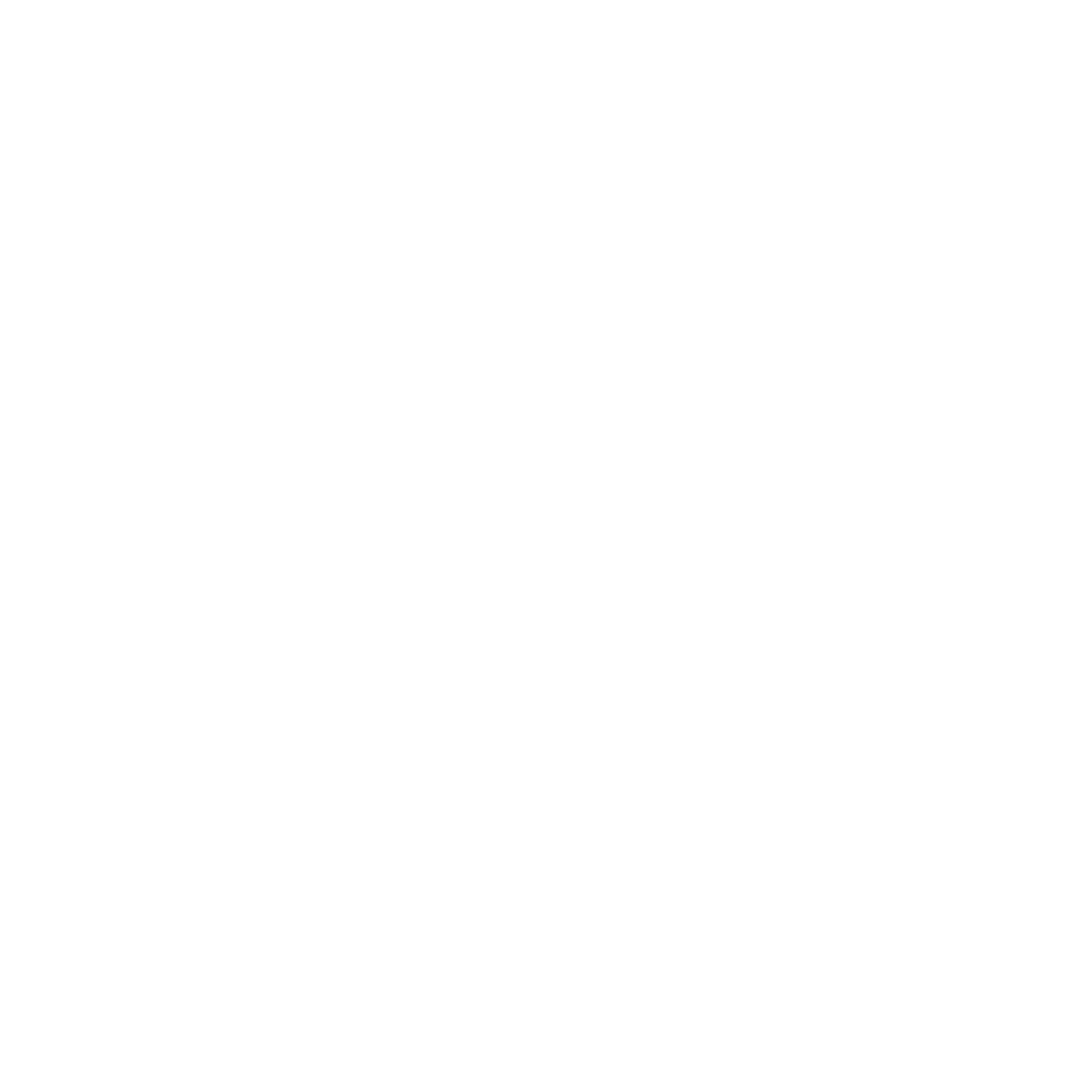 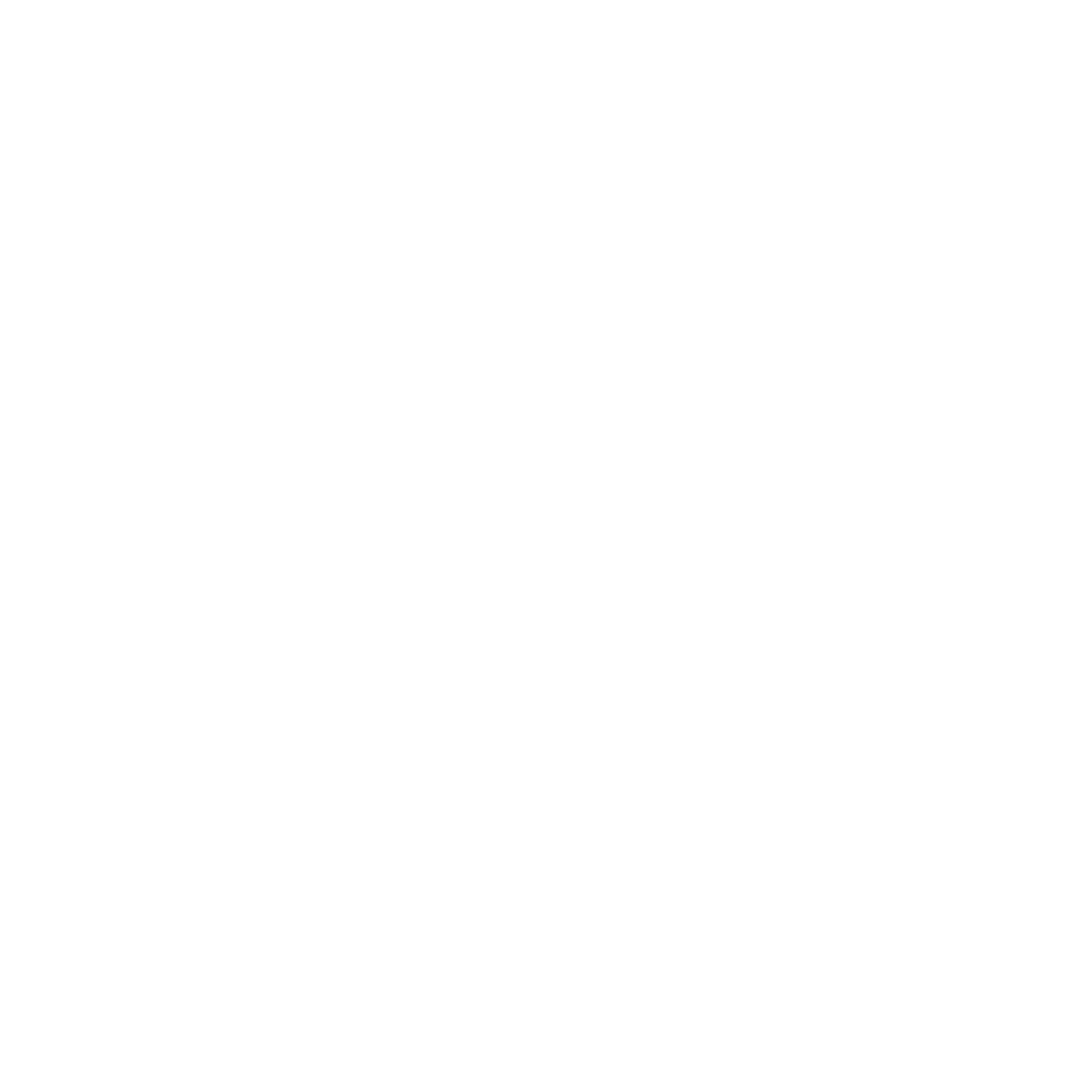 BIZNES | POZYCJA FAR FROM HOME
Świetne przyjęcie dema buduje zainteresowanie FFH
Zaawansowane rozmowy z nowymi partnerami
Nowe oferty zaangażowania w Spółkę
Analiza najkorzystniejszych scenariuszy
Większy potencjał Forever Skies
POZYCJA BIZNESOWA
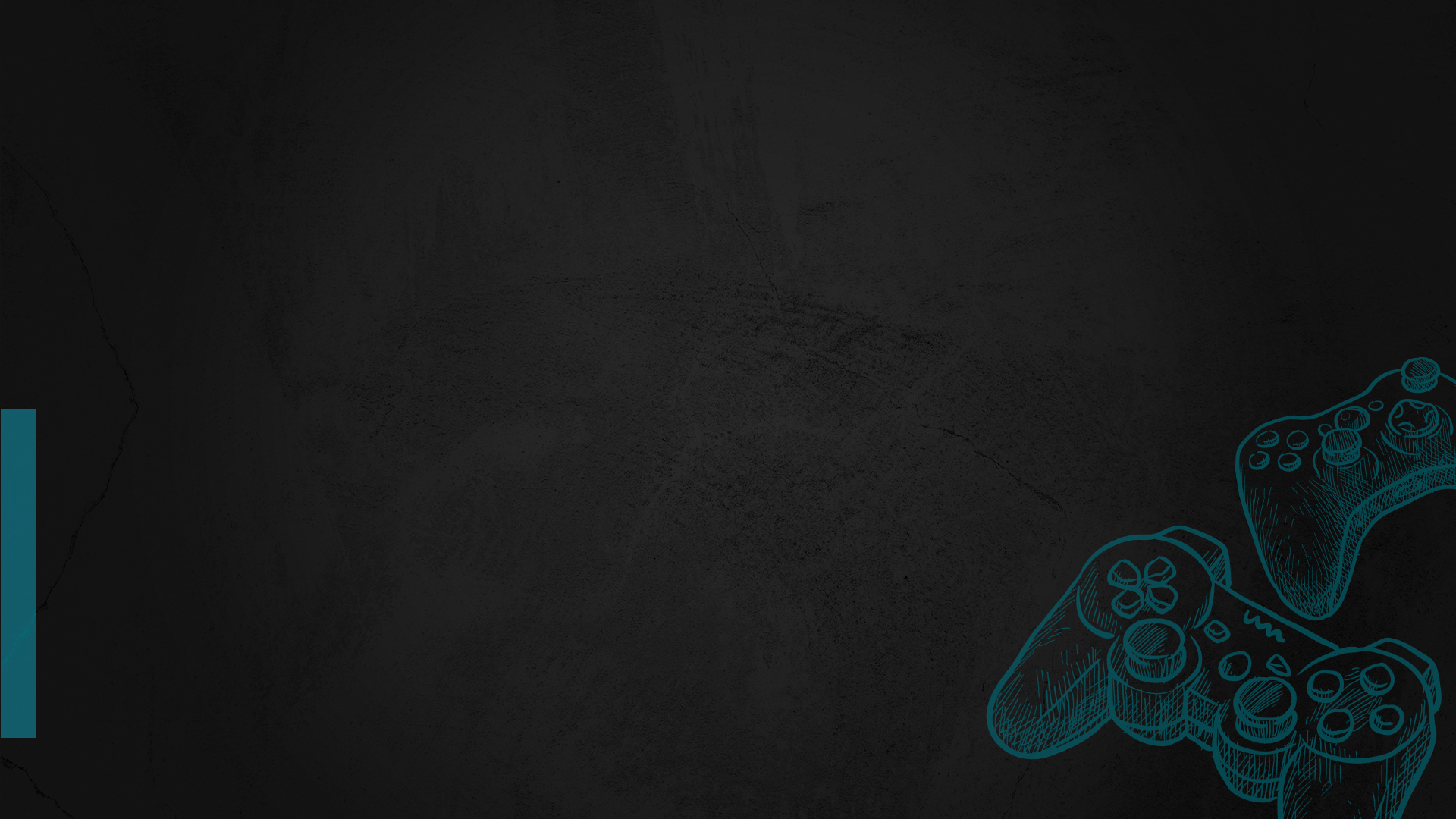 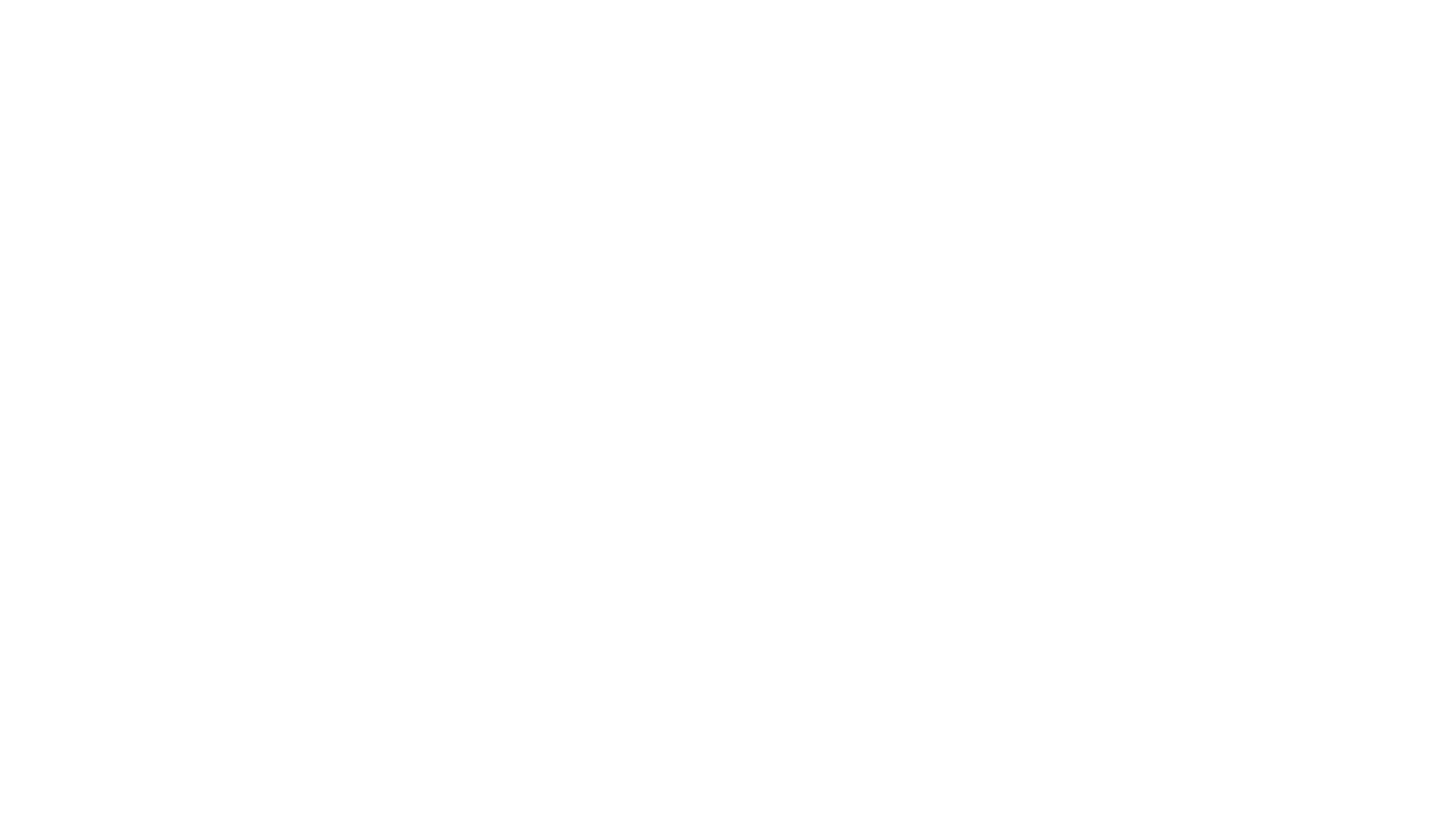 PAWEŁ JAWOR
CMO | Brand Manager

pawel.jawor@farfromhome.games
ANDRZEJ BLUMENFELD
CEO | Gameplay Lead

andrzej.blumenfeld@farfromhome.games